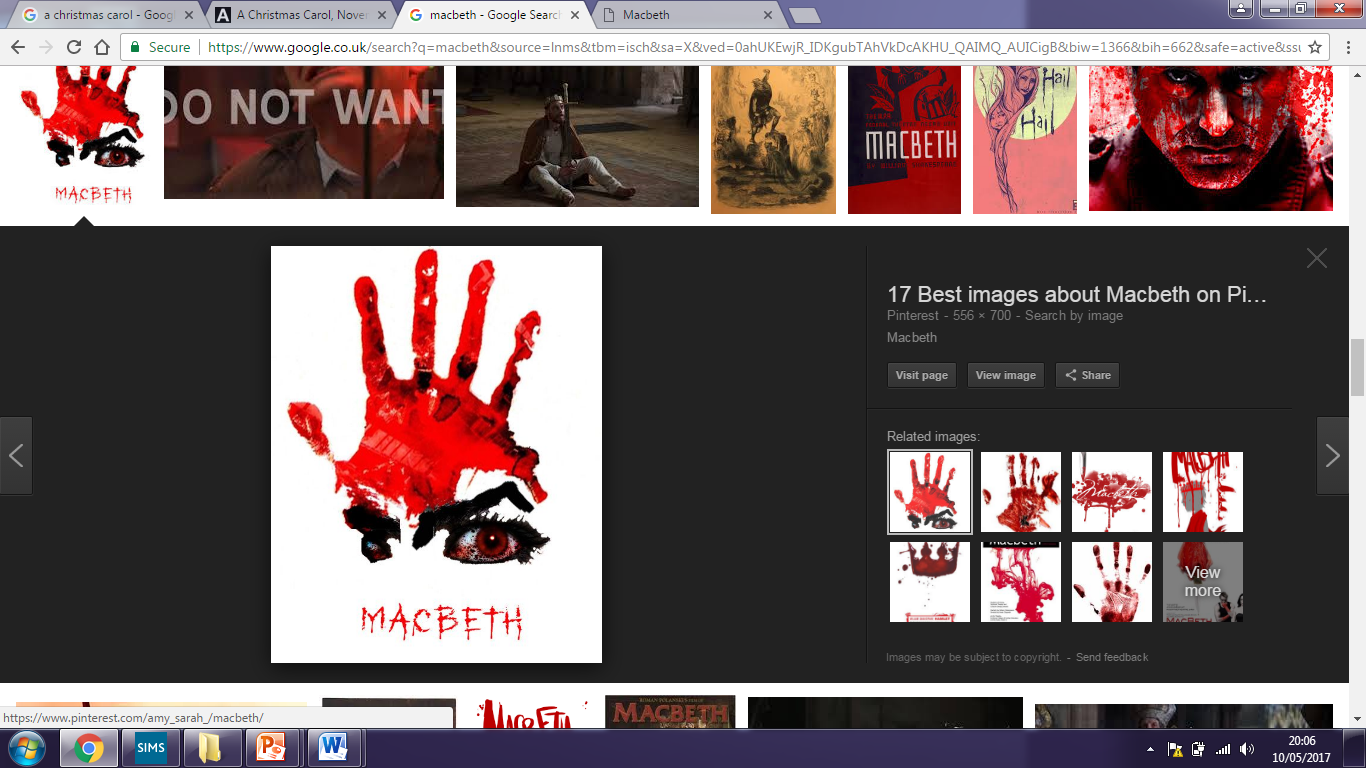 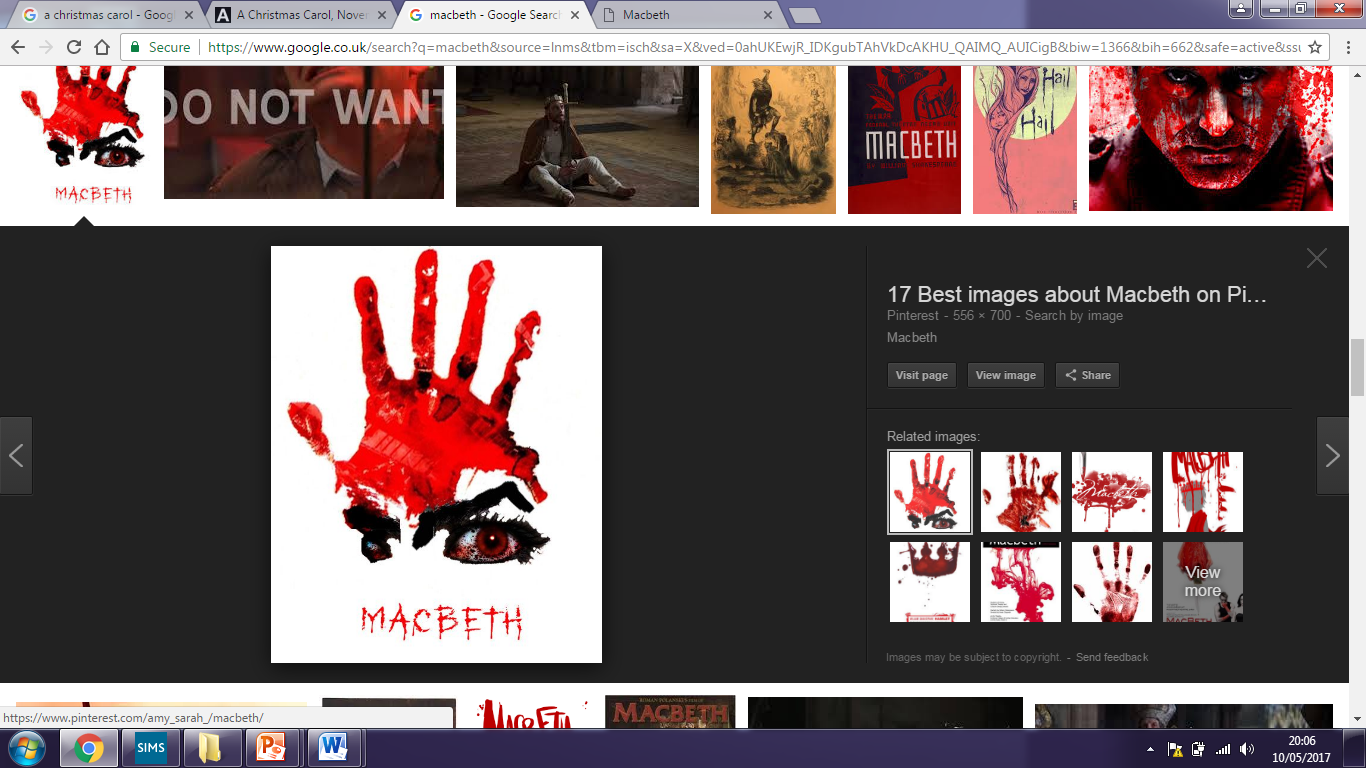 Plot & Context
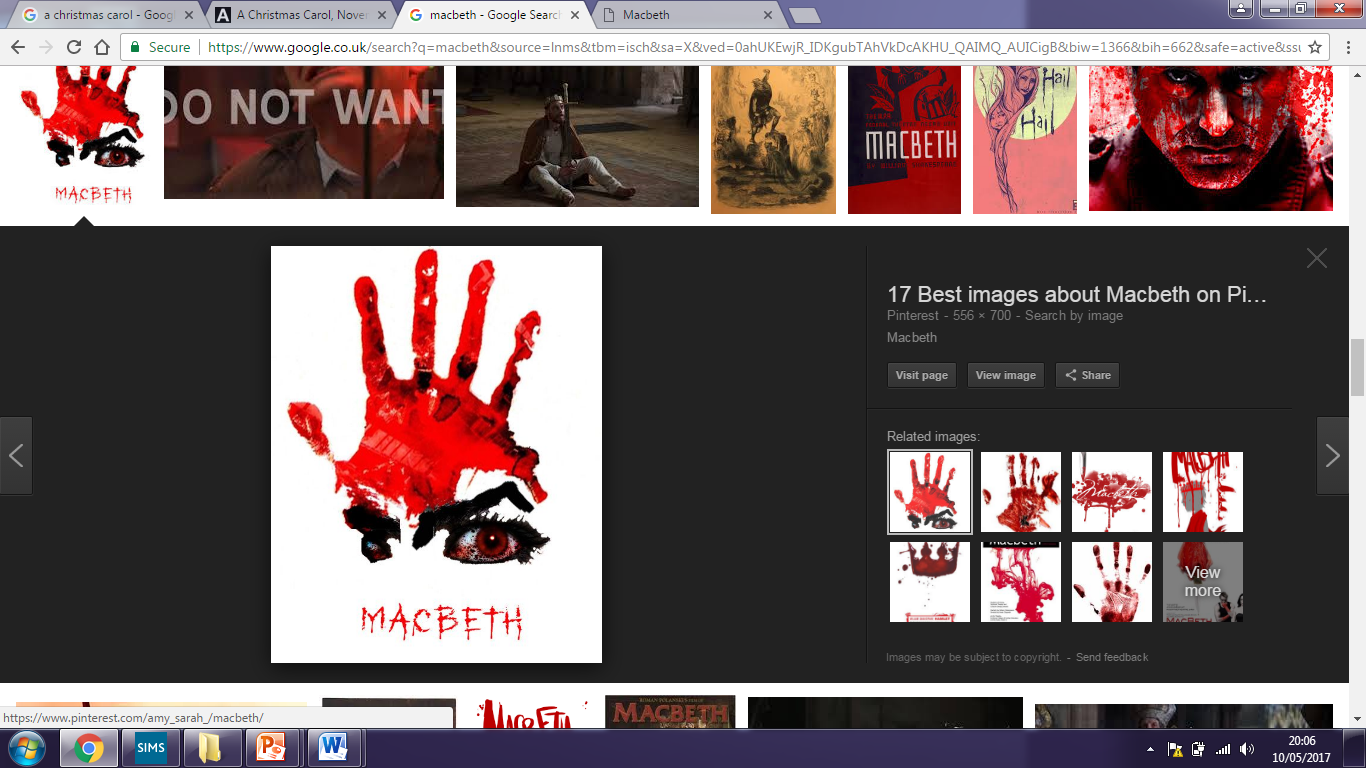 Produce a list of ten bullet-points which tell the story of Macbeth
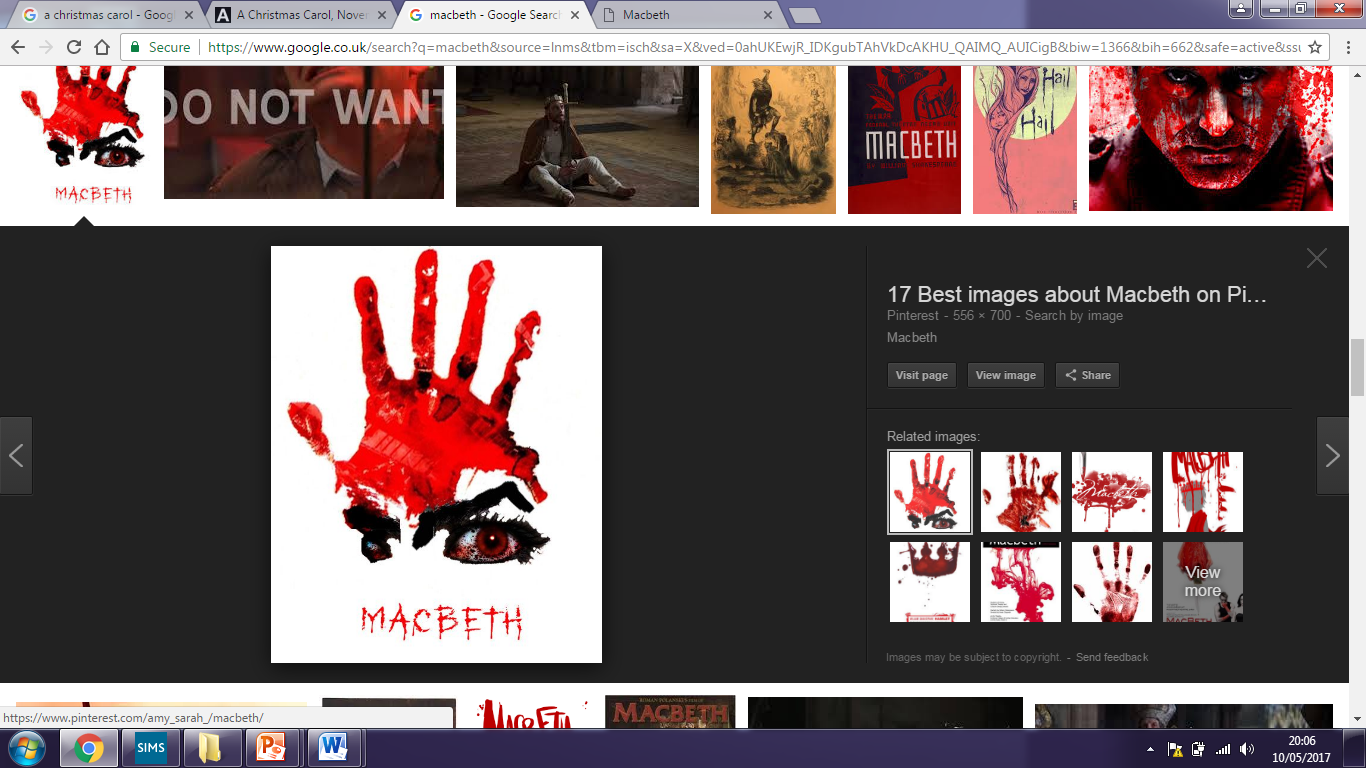 Why did Shakespeare write Macbeth?
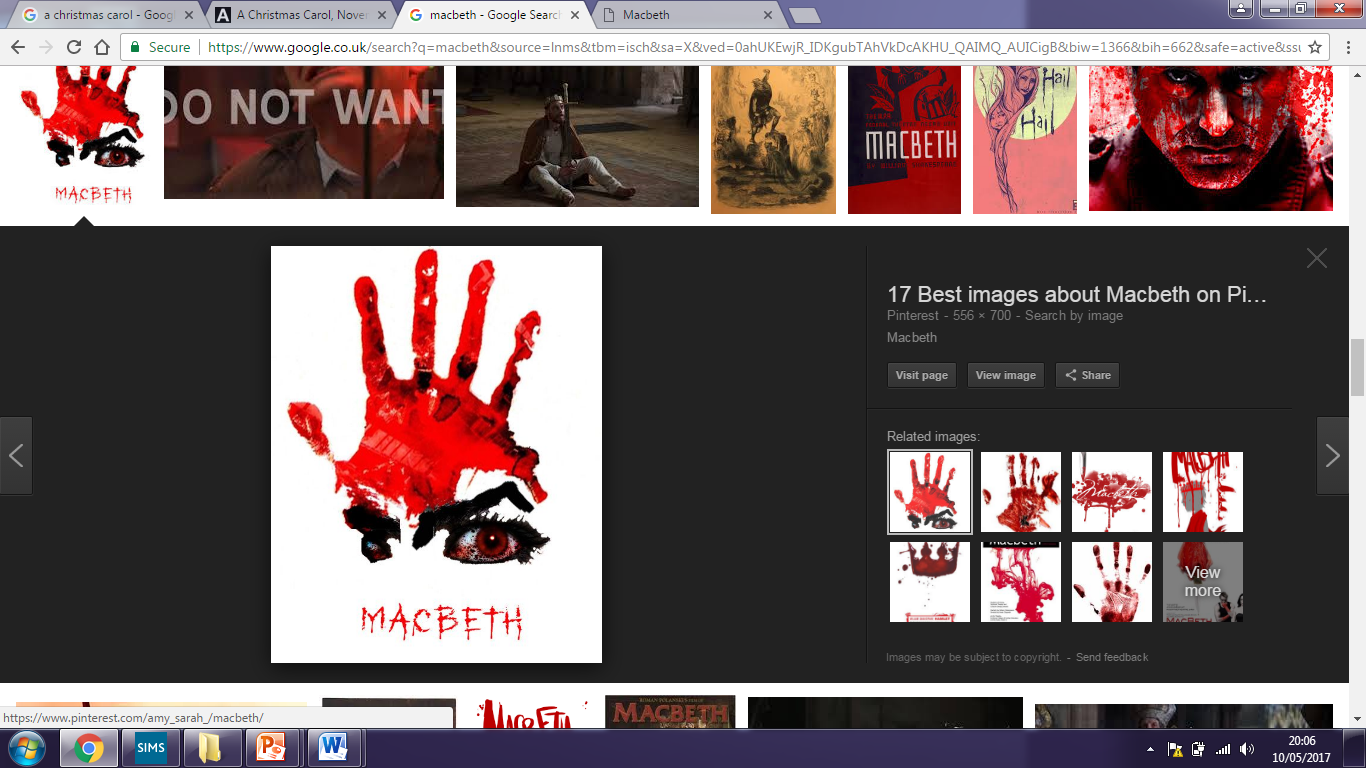 Why does the play focus on the King?
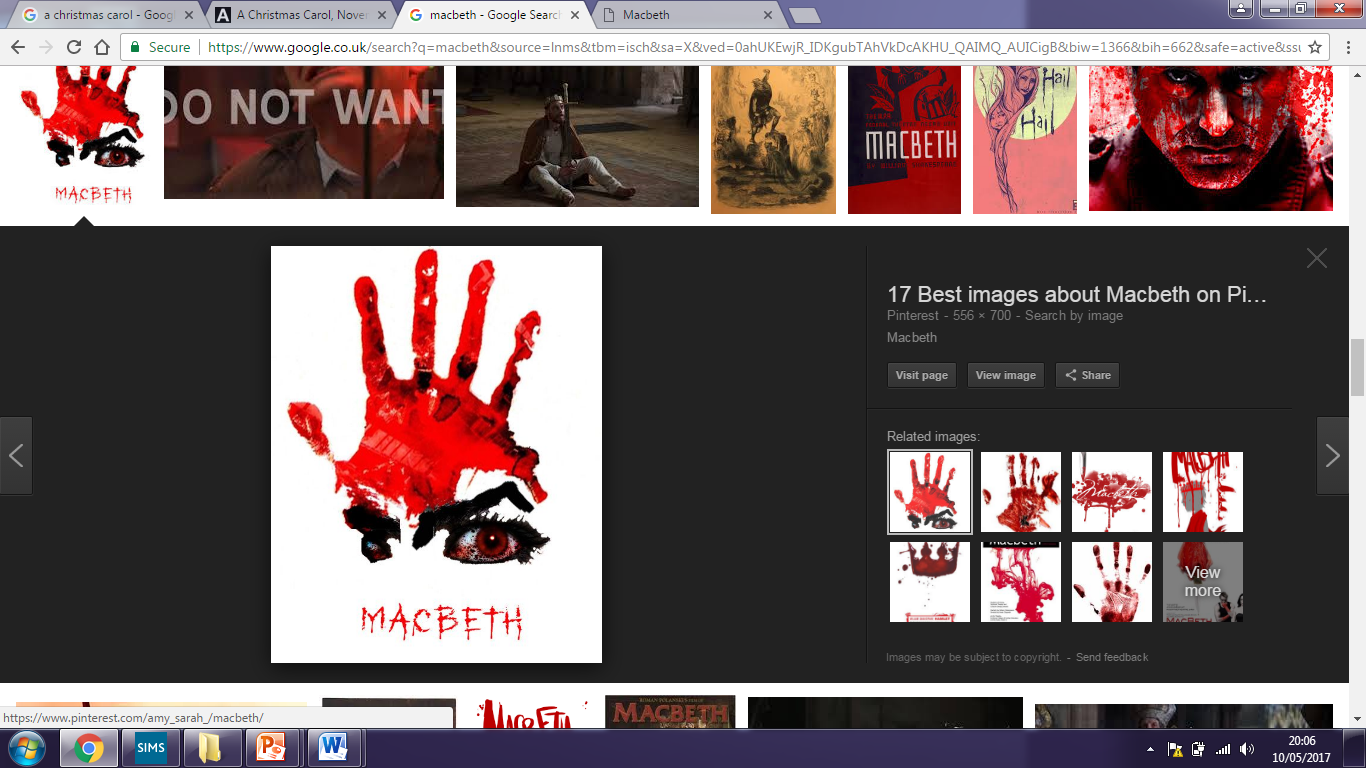 What era was Macbeth Written, and why does this matter?
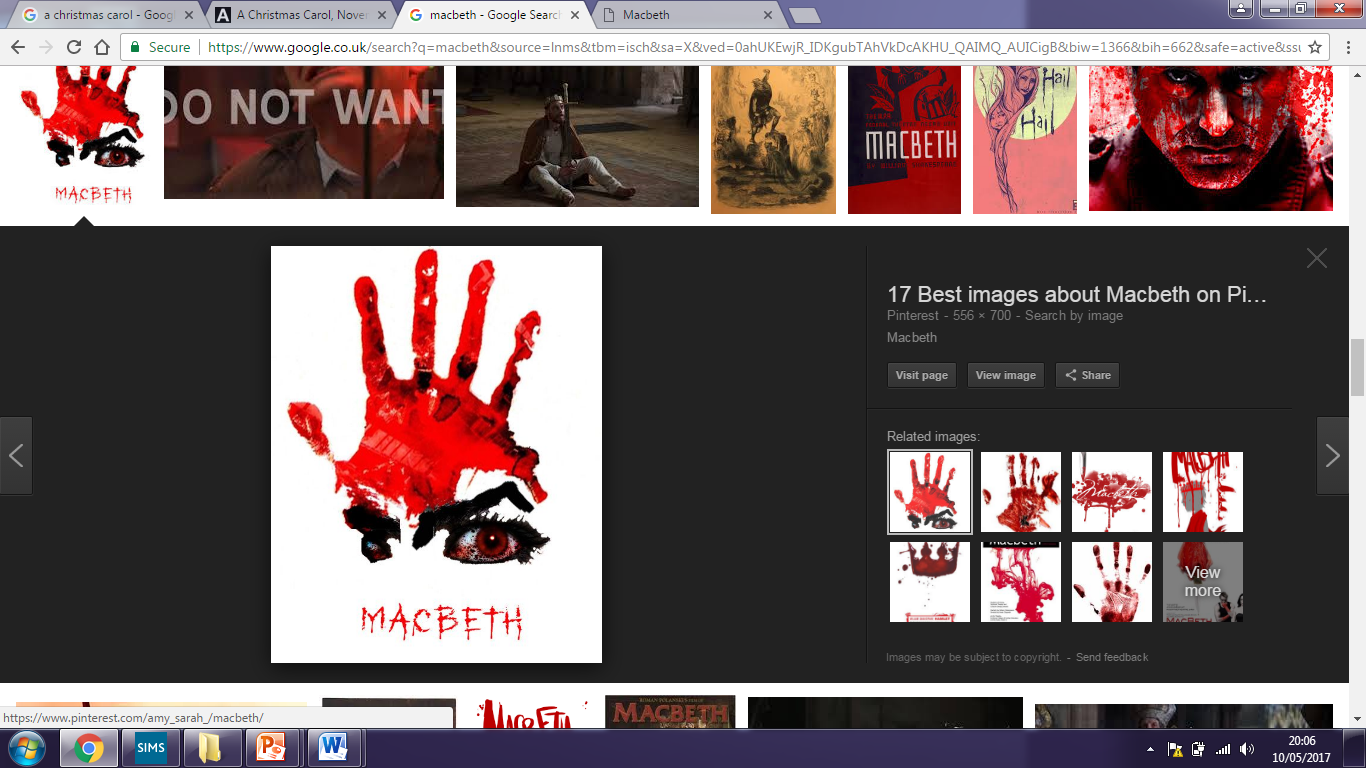 What was the popular belief about the supernatural?
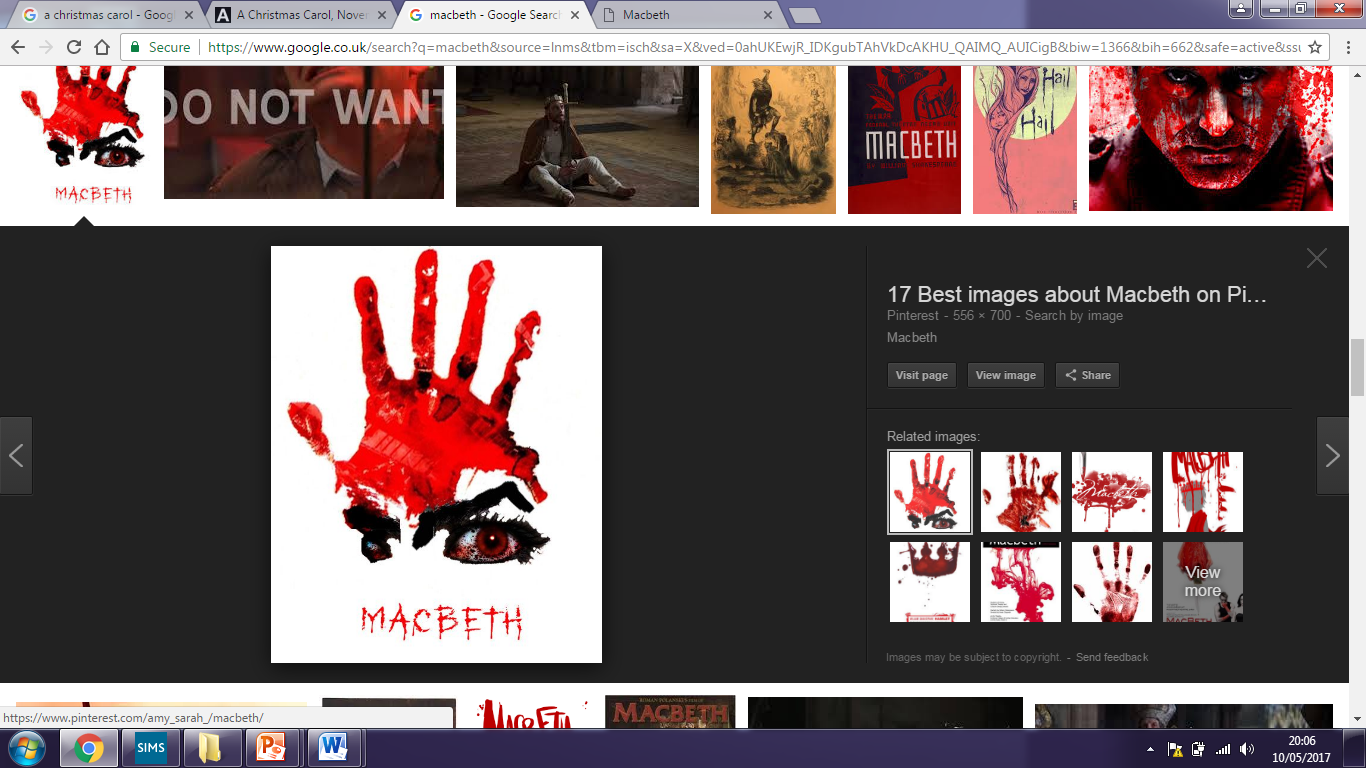 What were people’s ideas about masculinity?
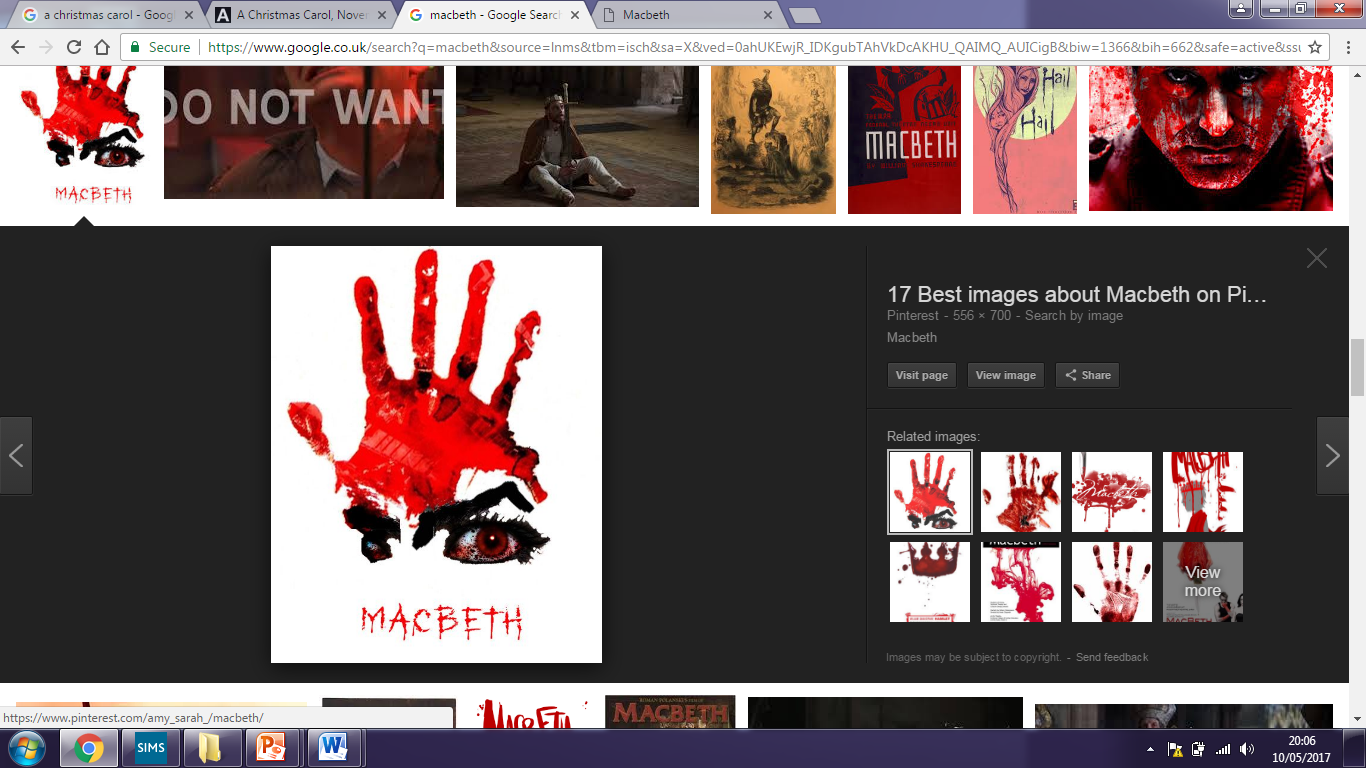 What were people’s ideas about women?
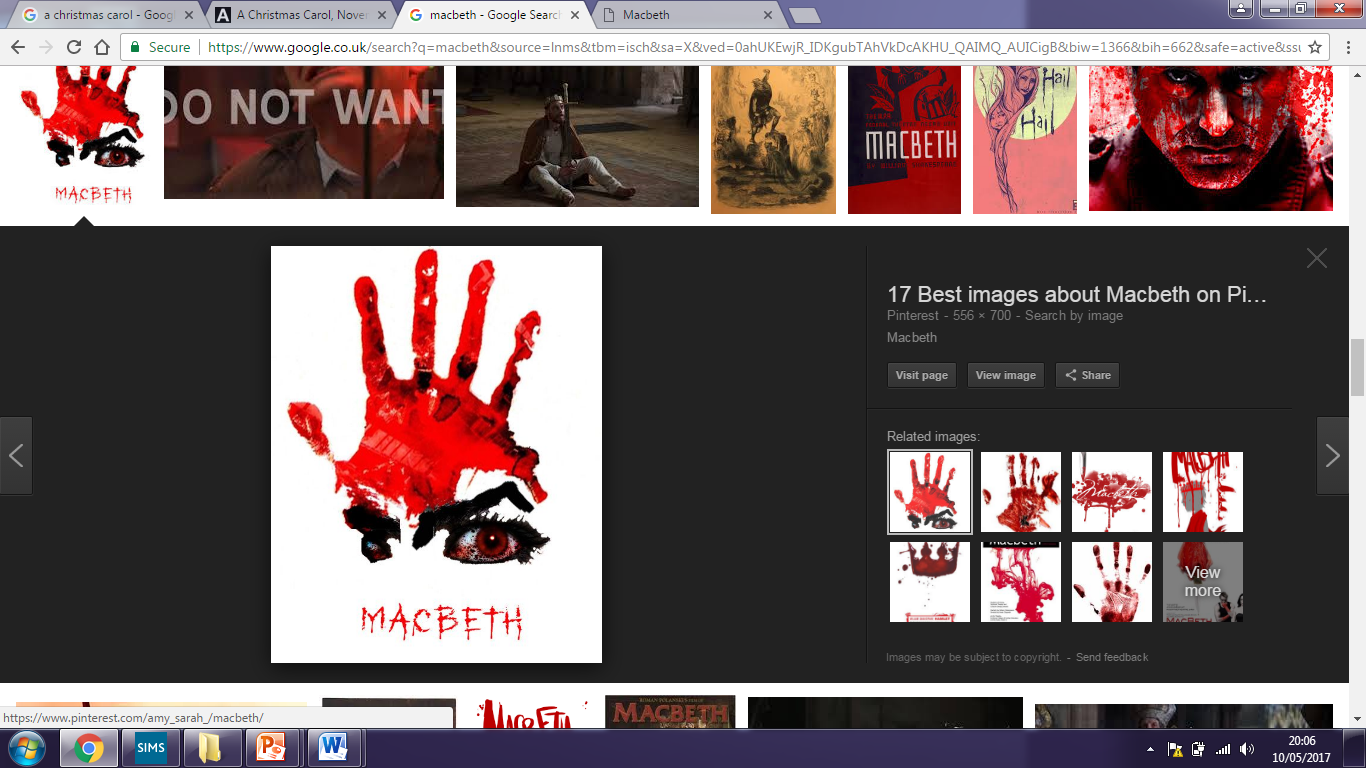 Act 1
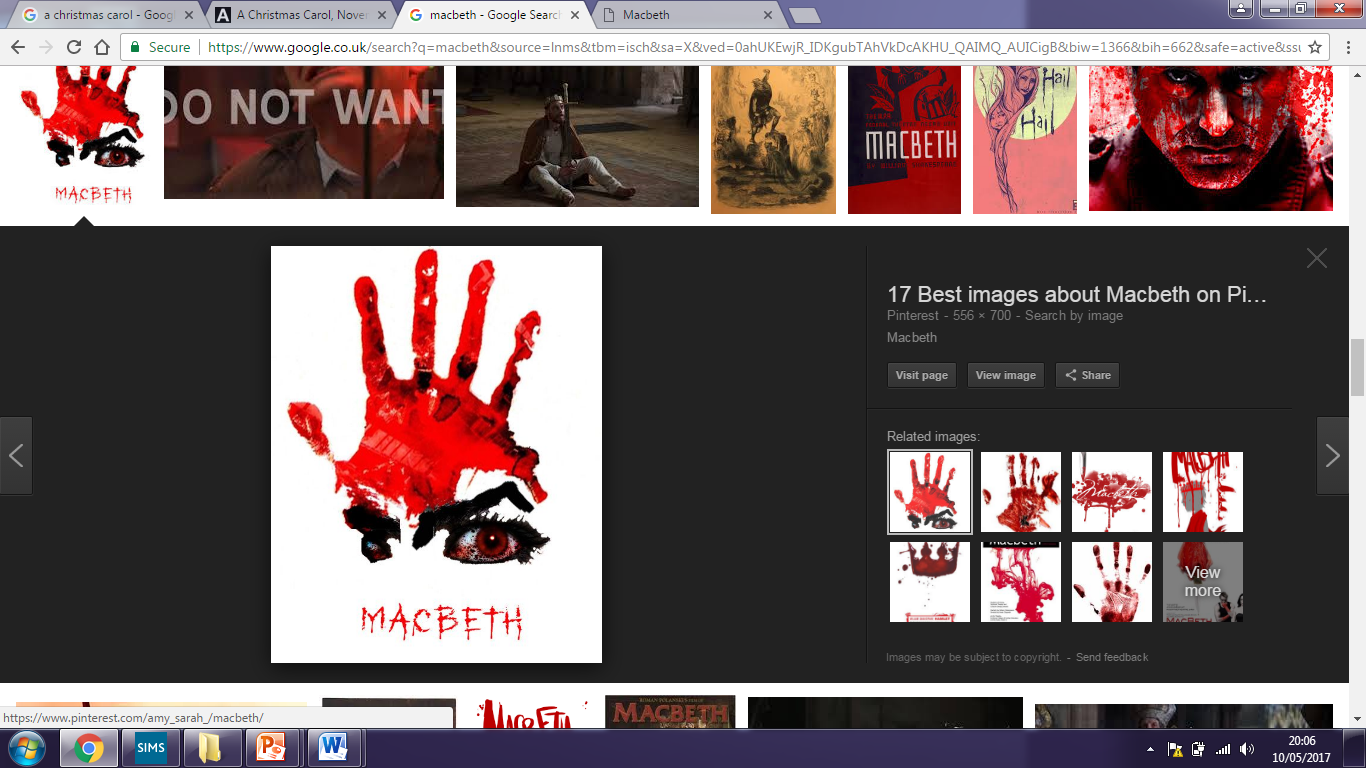 Macbeth is alone on stage and speaking aloud. What literary term is this?
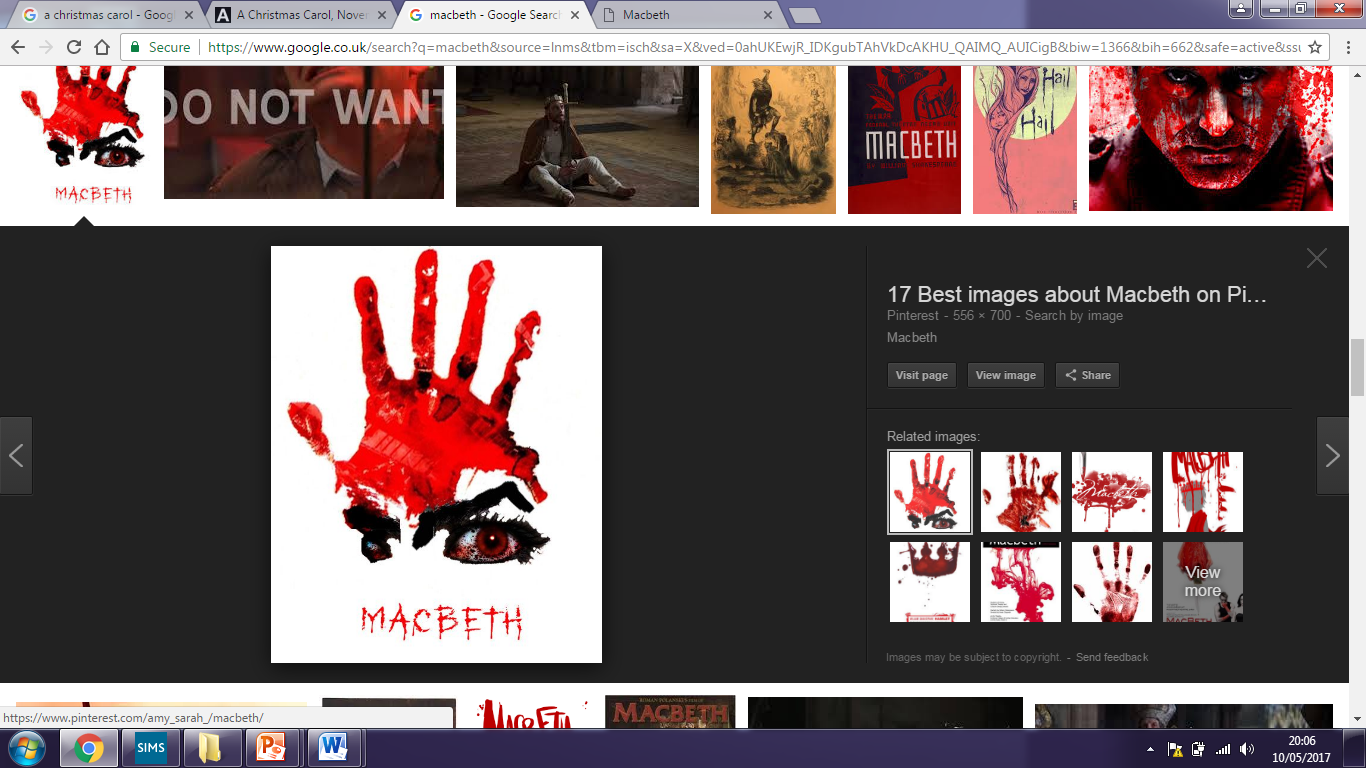 What three reasons does Macbeth give for not killing the king?
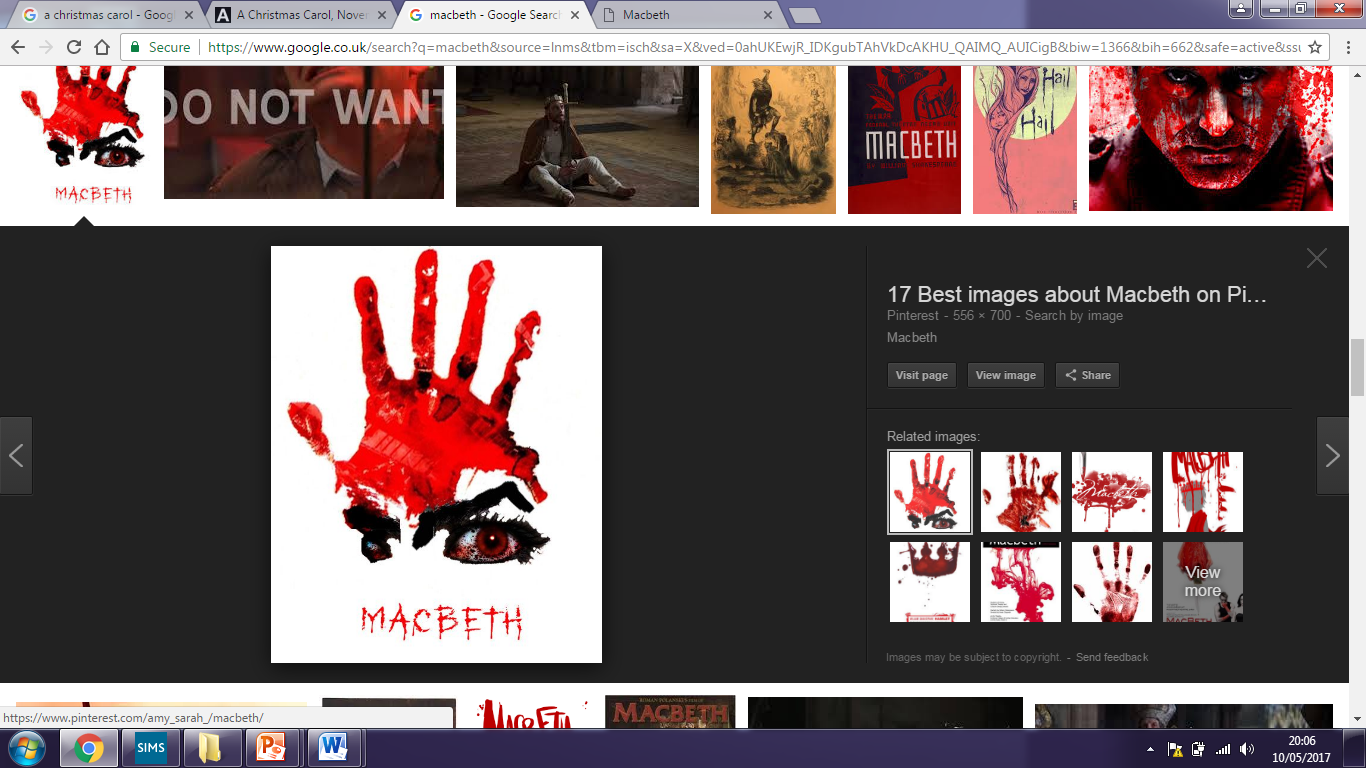 What does Macbeth tell Lady Macbeth?
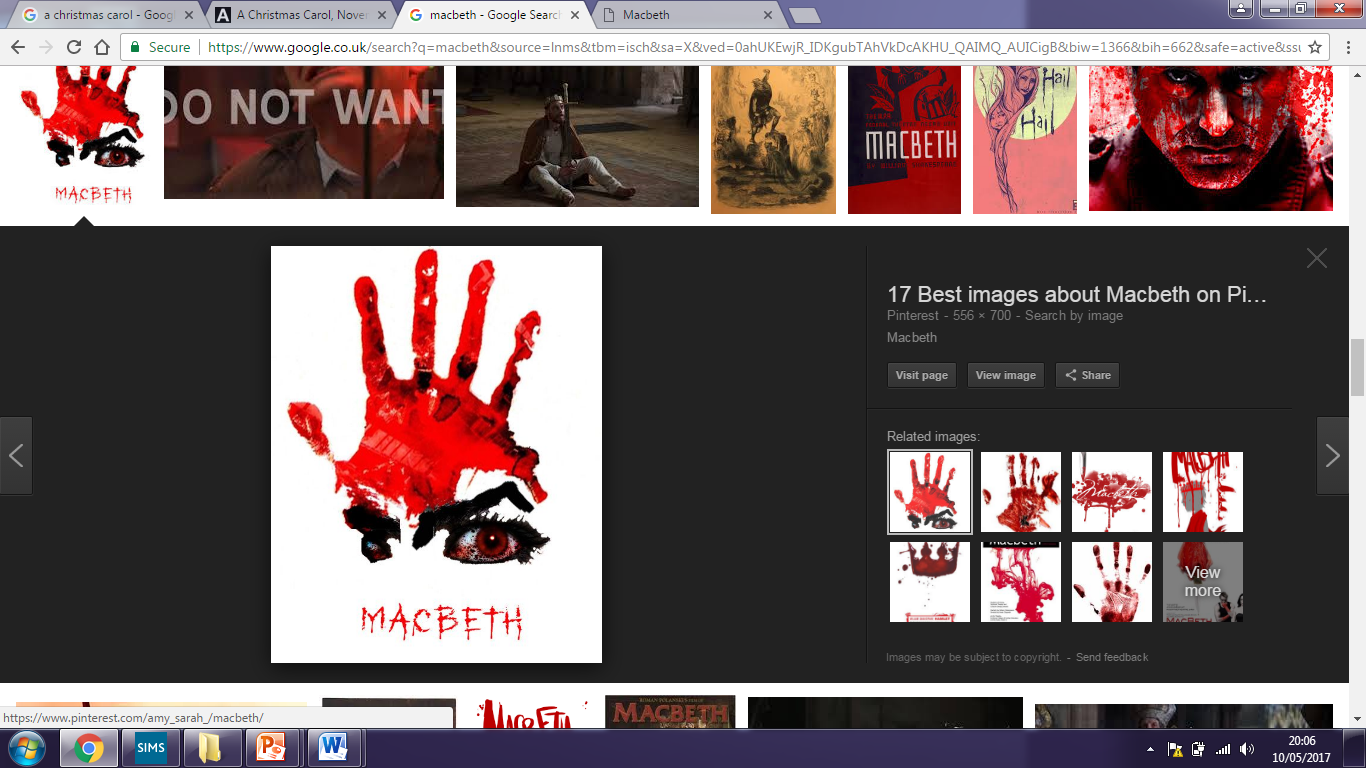 What does Lady Macbeth say she would do for Macbeth if she had promised to do it?
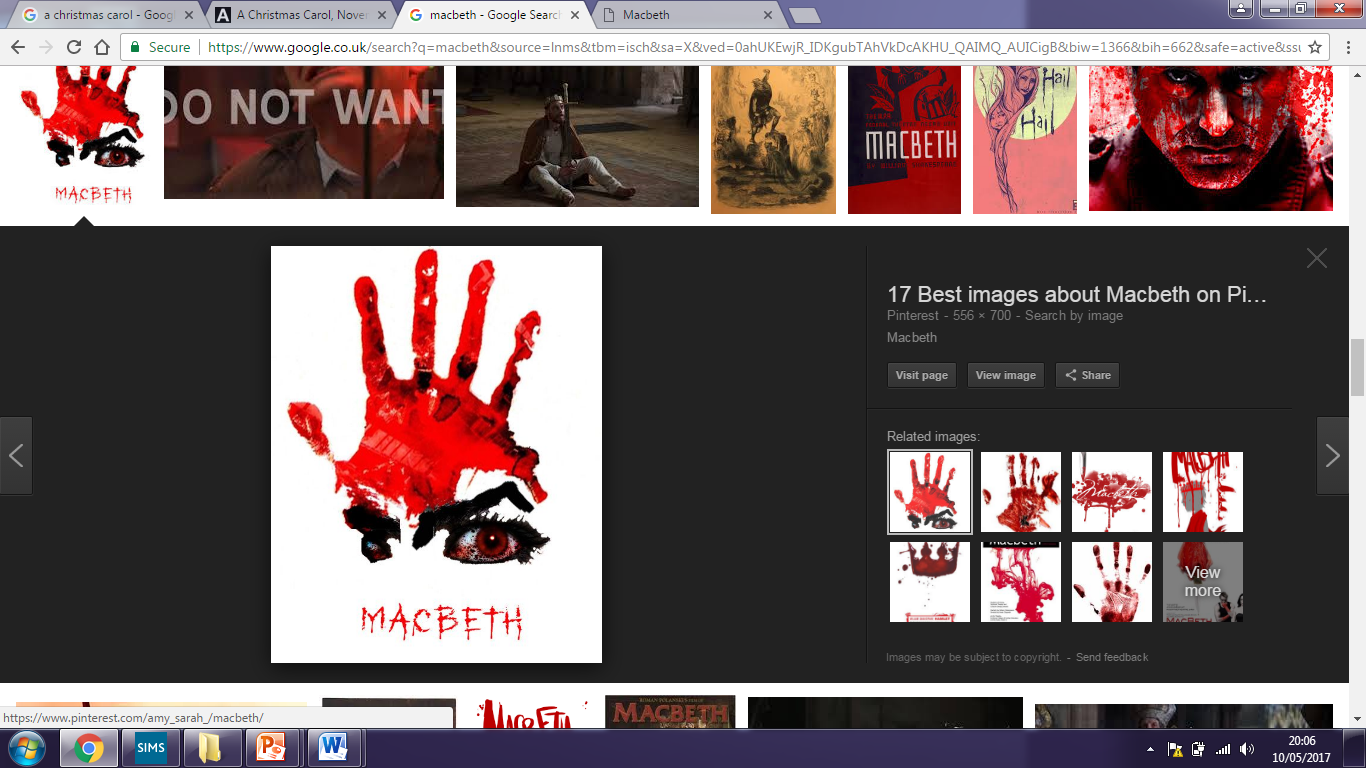 Who will be framed for the murder of King Duncan?
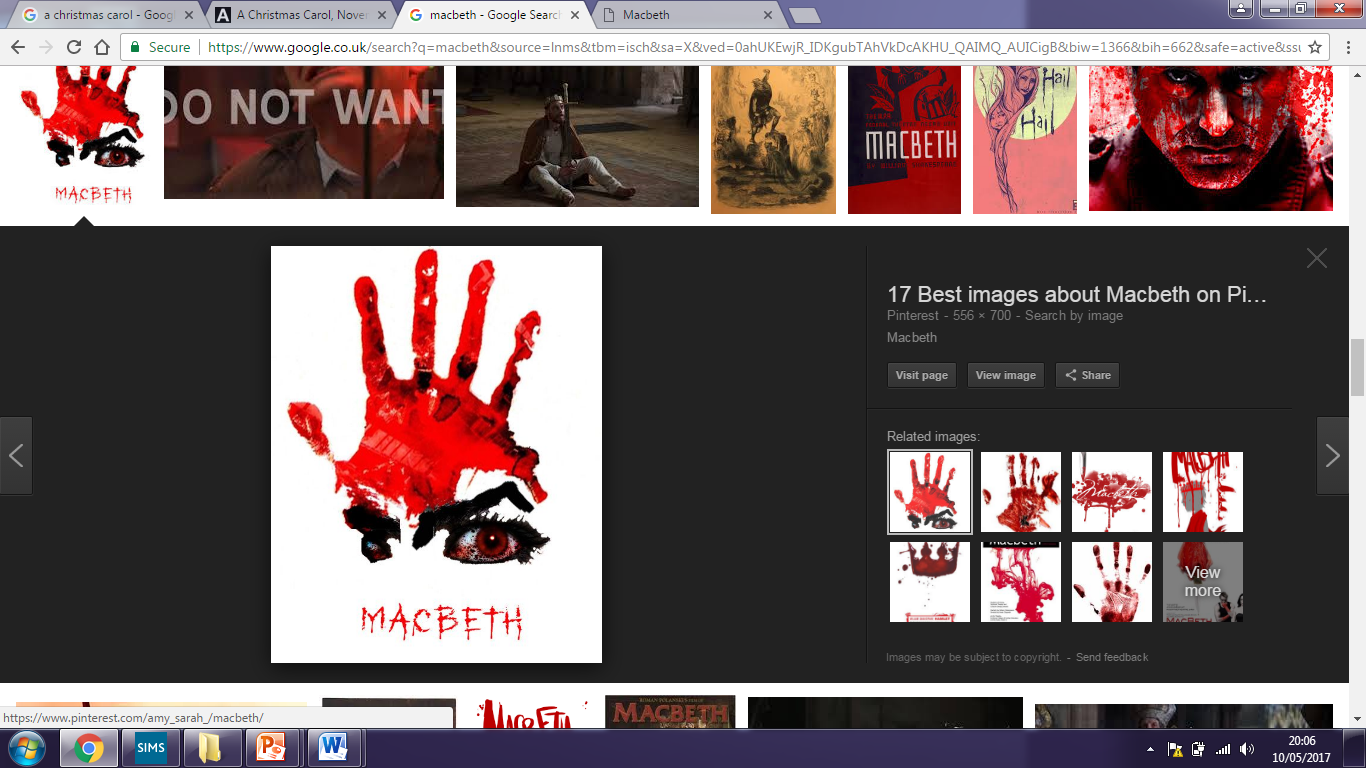 What has Macbeth decided about murdering King Duncan at the end of this scene?
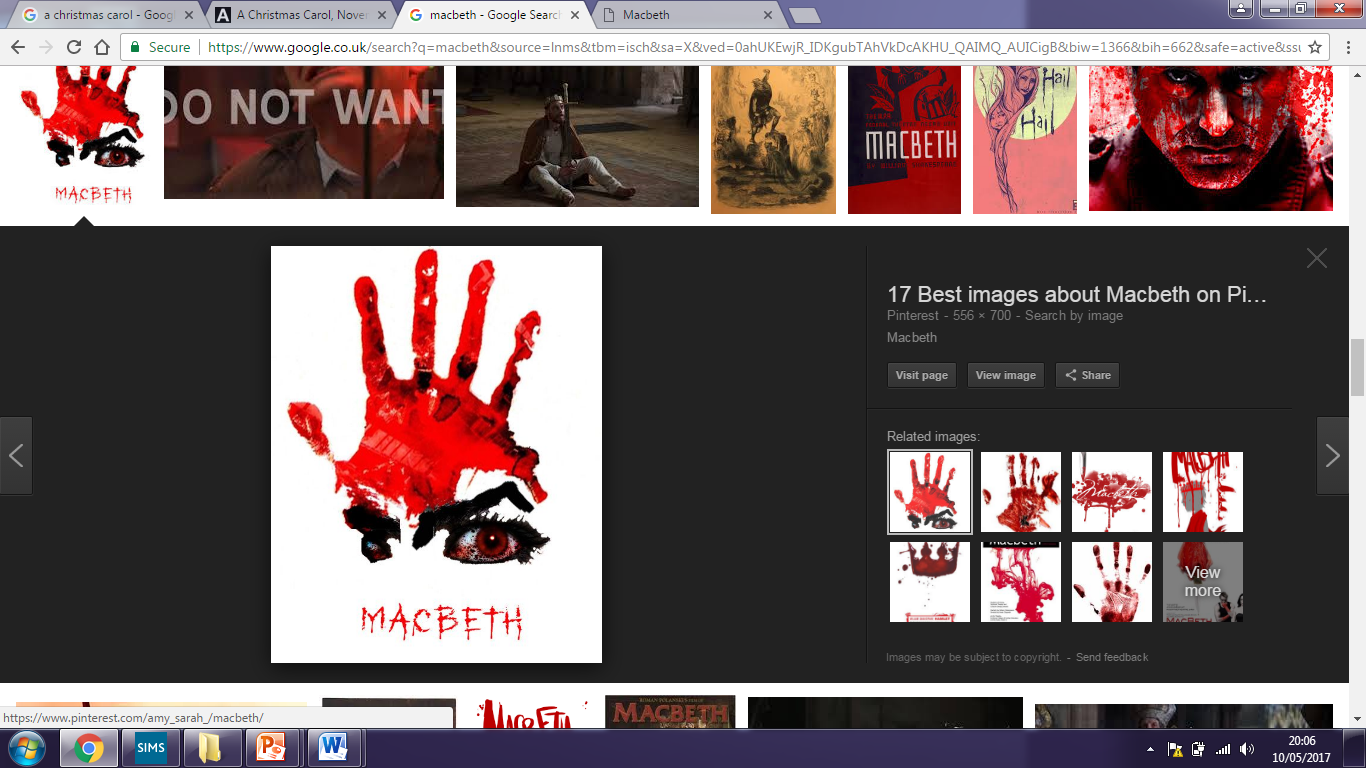 "Thou shalt get _________, / though thou be __________."
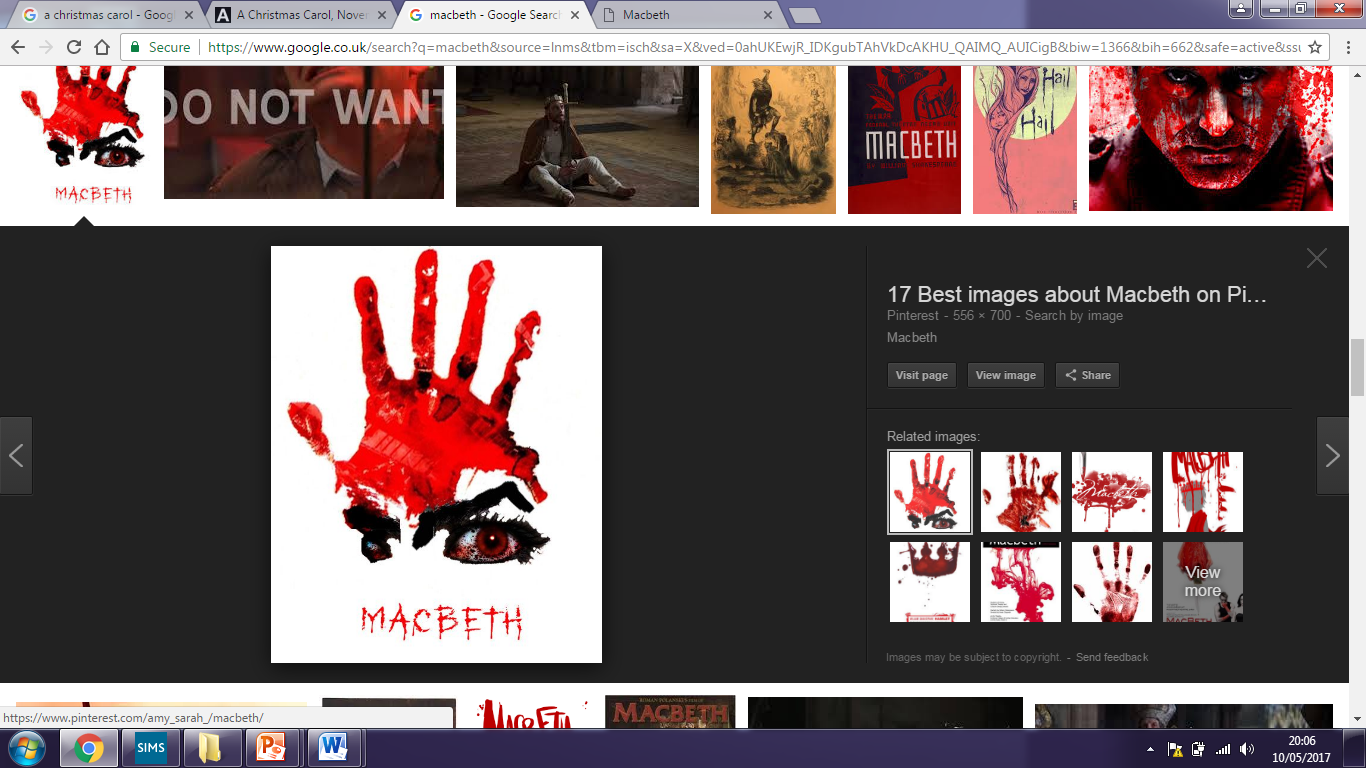 "If _____ will have me king, why / ______ may _______ me without my stir."
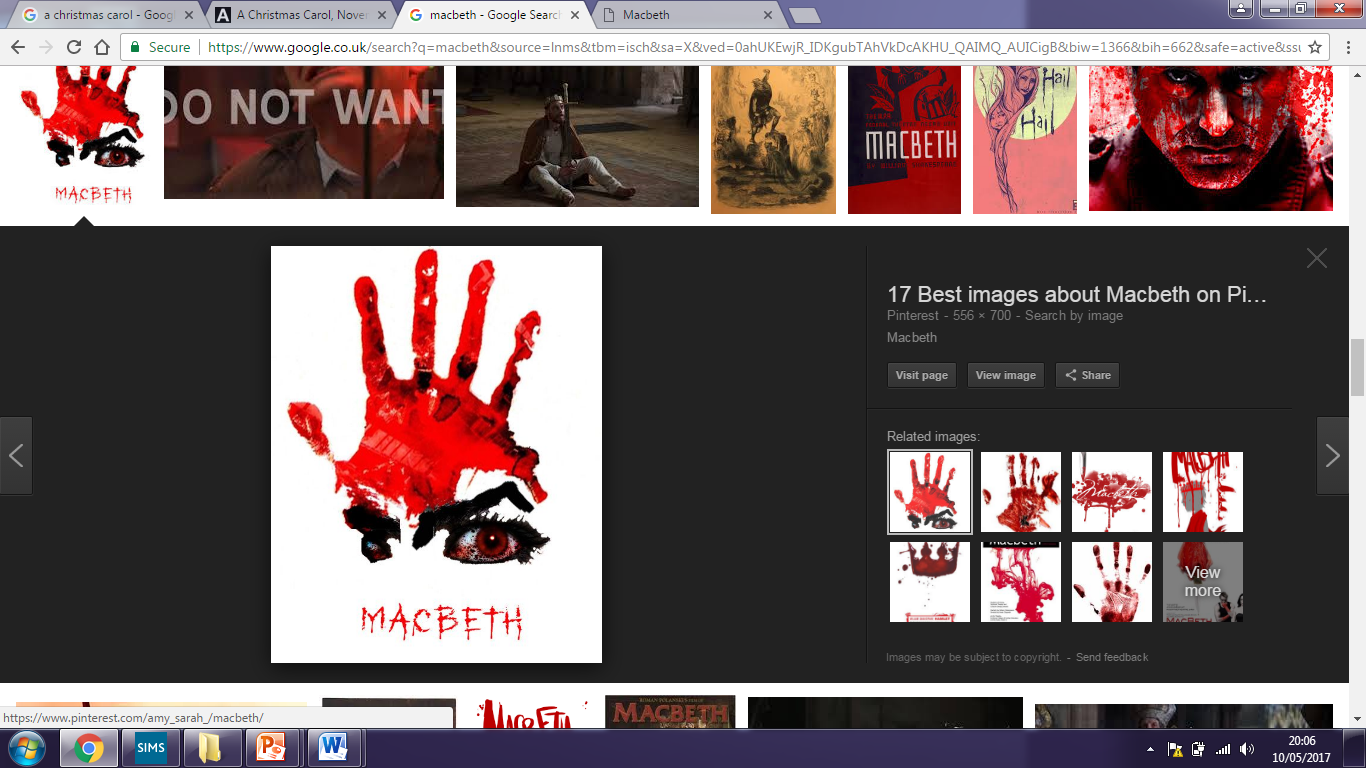 Act 2
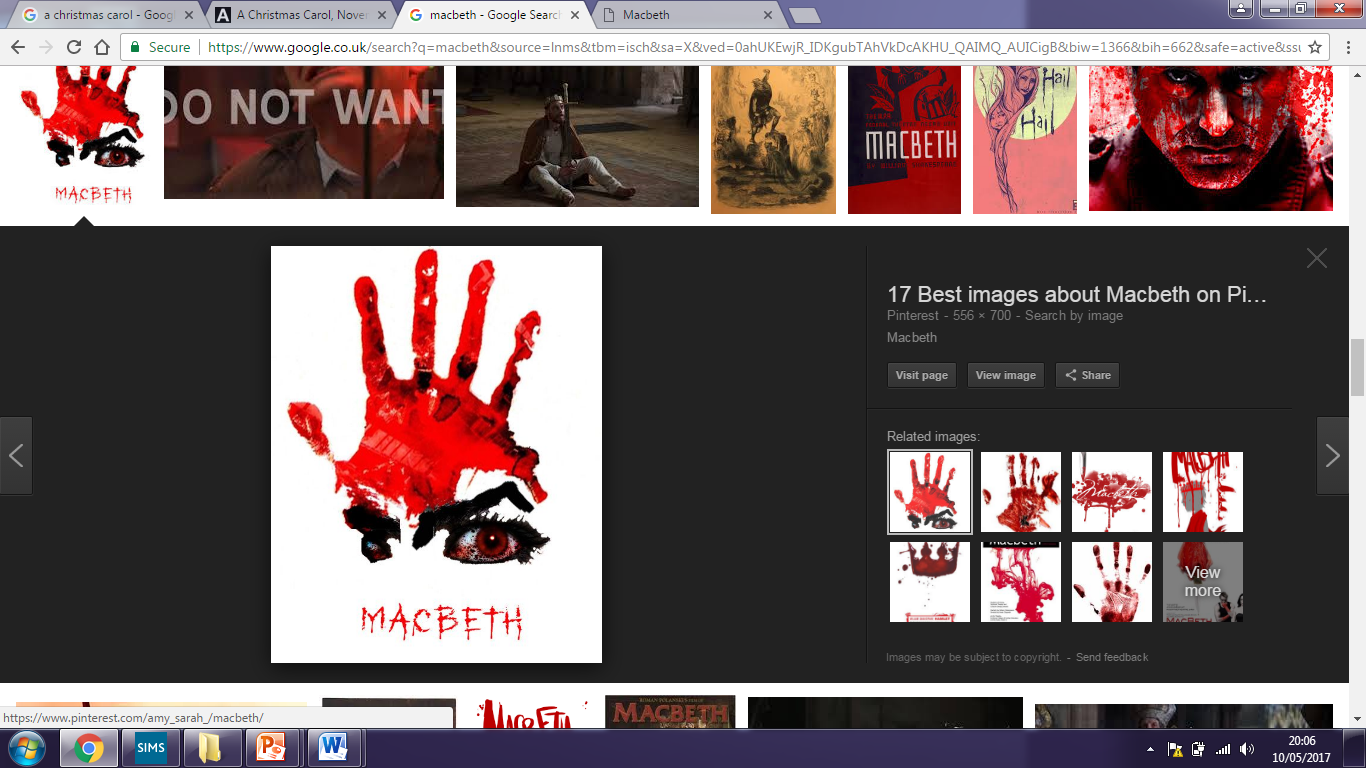 Who is with Banquo before Macbeth enters?
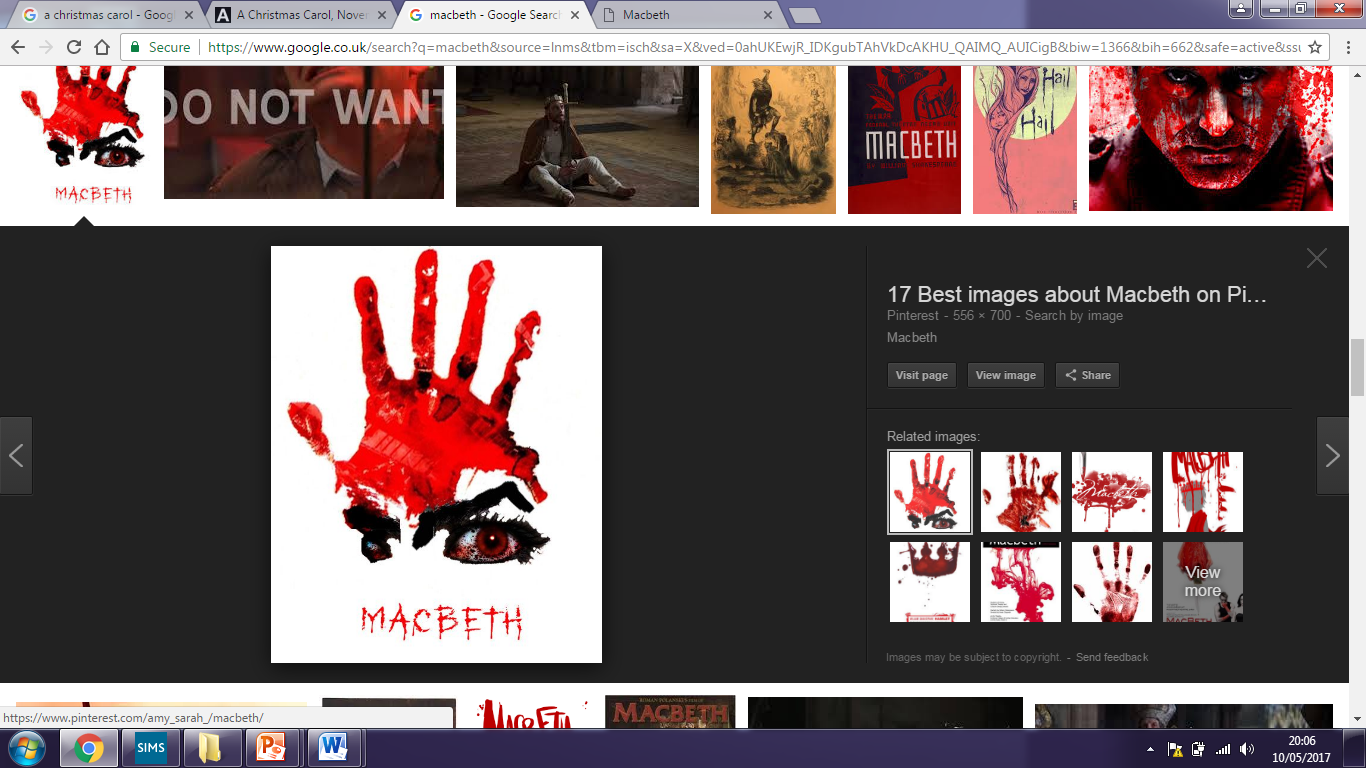 What does Banquo dream about?
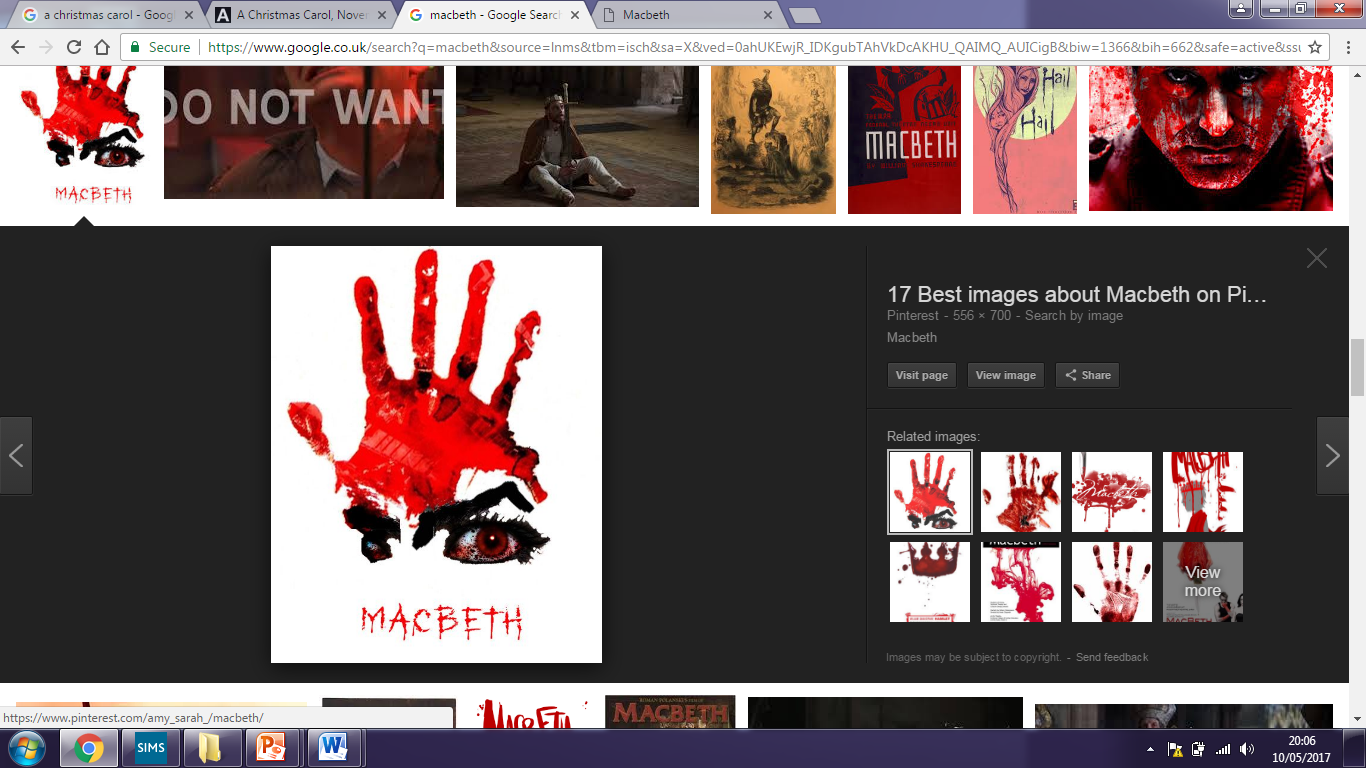 When Macbeth asks Banquo if he will support him, what is Banquo's answer?
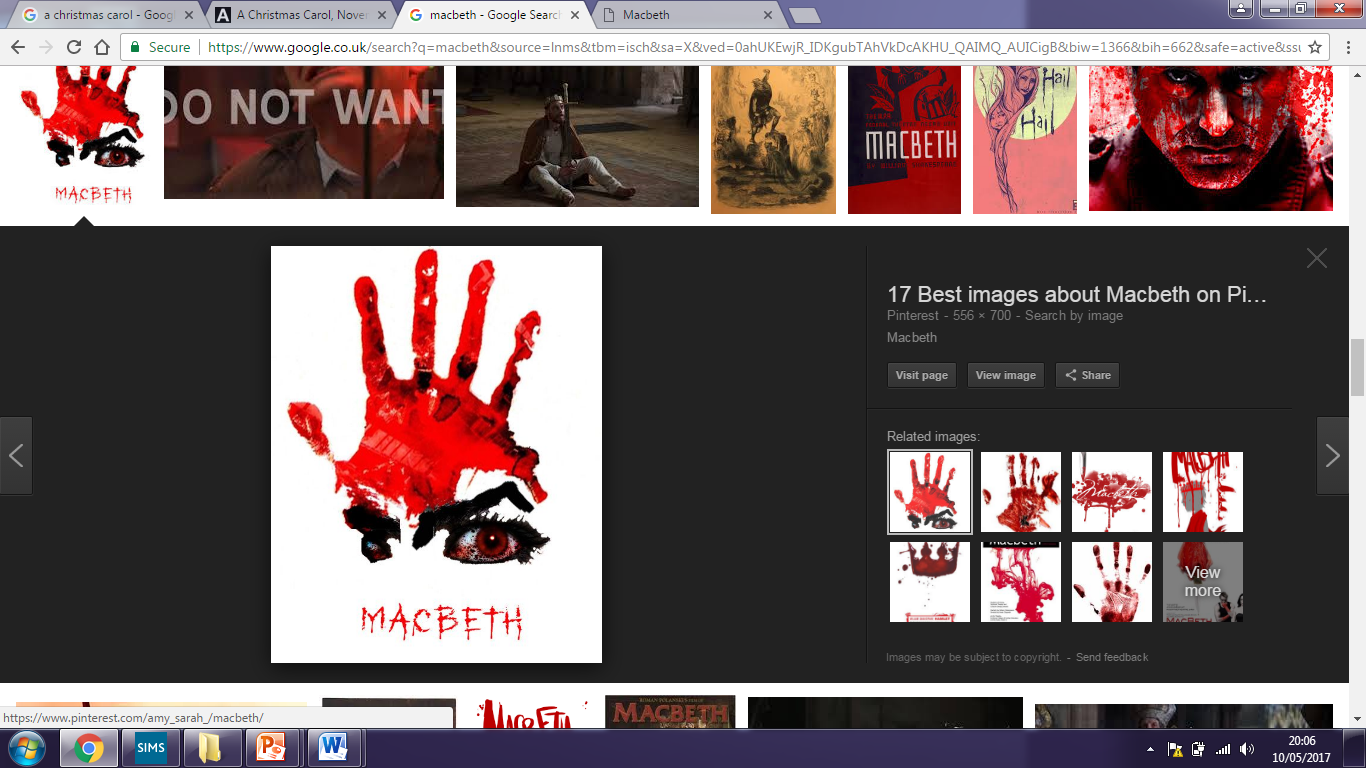 What imaginary object does Macbeth see?
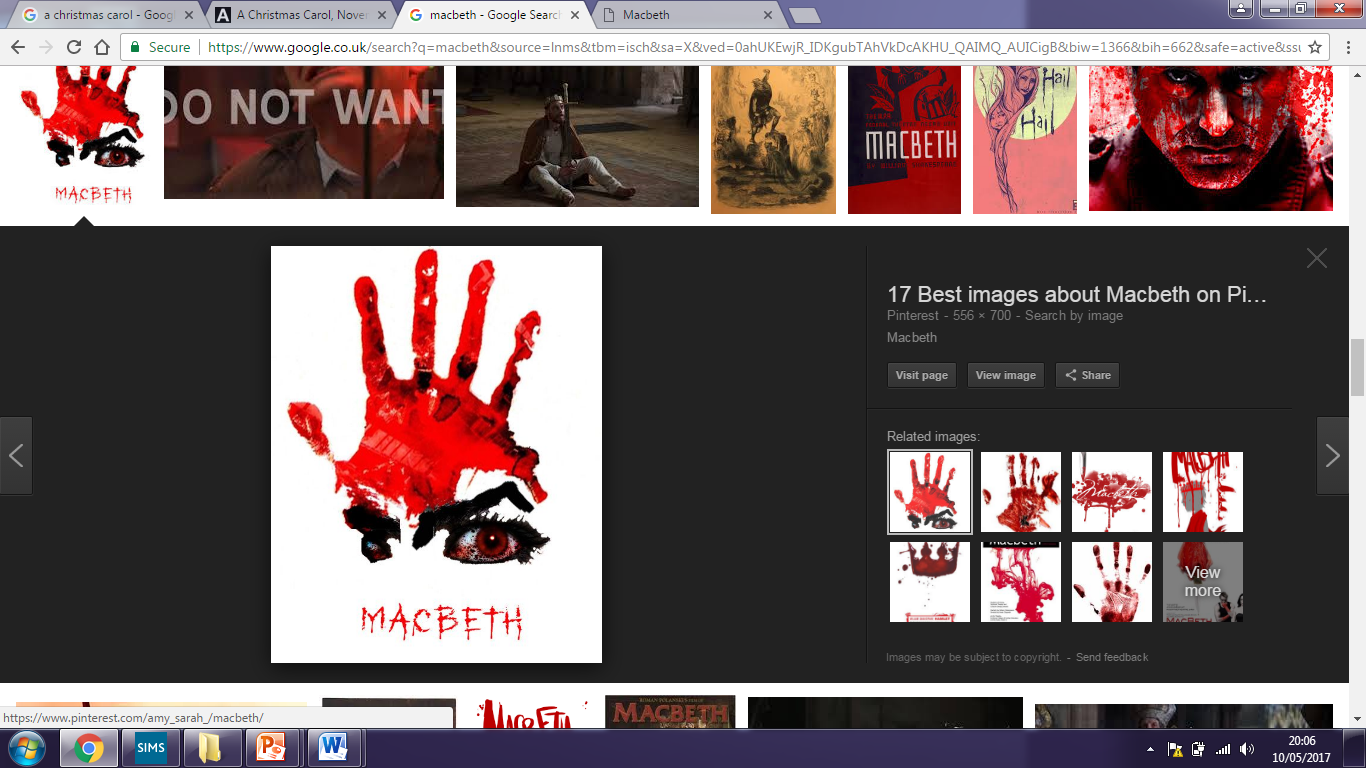 What is the signal to let Macbeth know the guards are drunk and passed out?
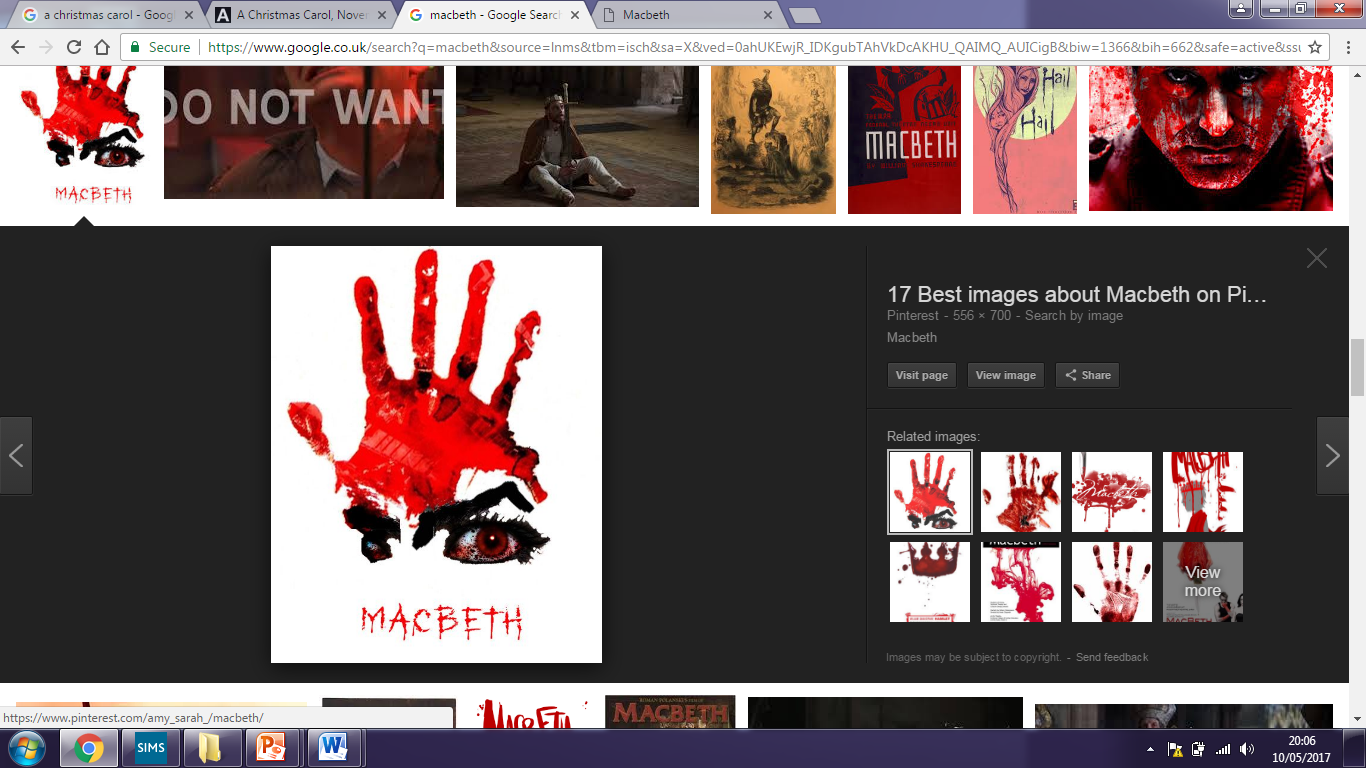 Lady Macbeth says she would have killed Duncan herself, except he looks like ________
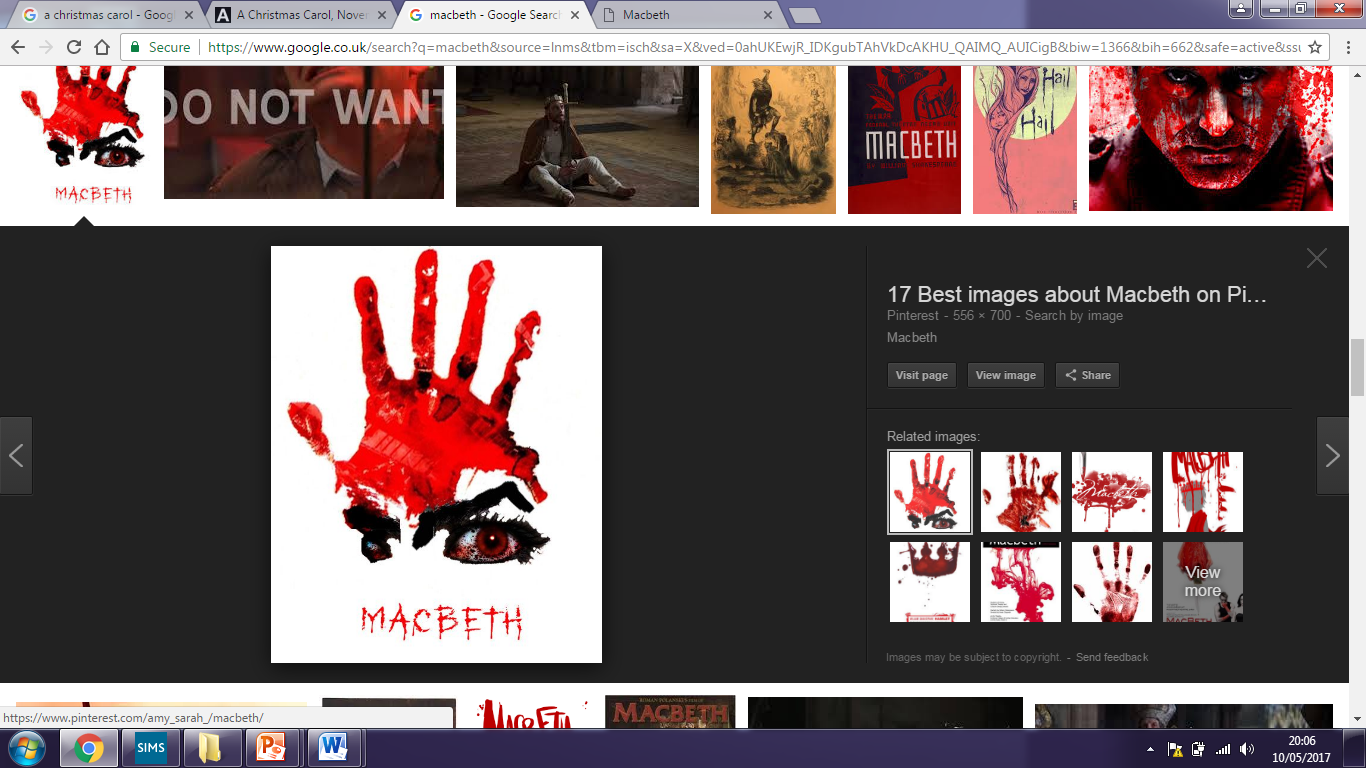 Macbeth can't say ________
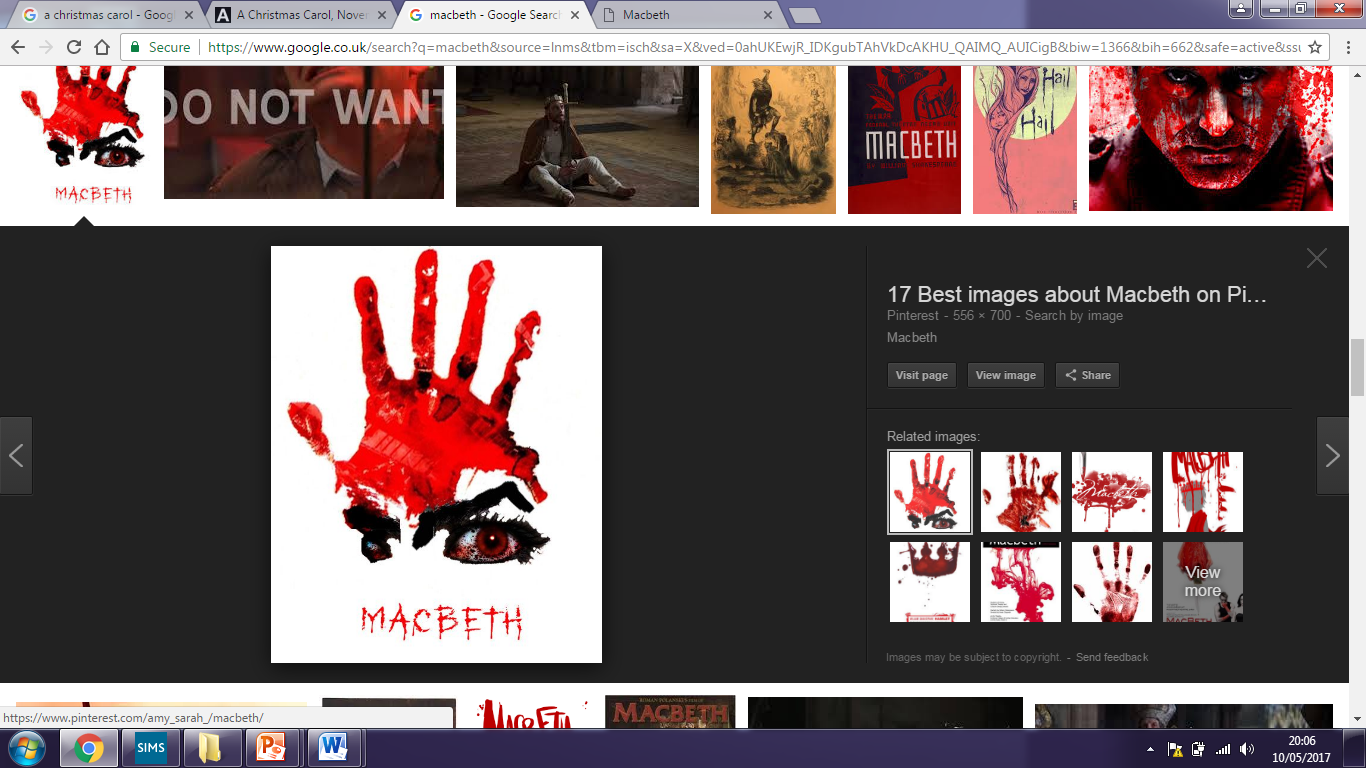 Macbeth thinks he hears someone yell out that Macbeth has murdered _________ (no, not Duncan)
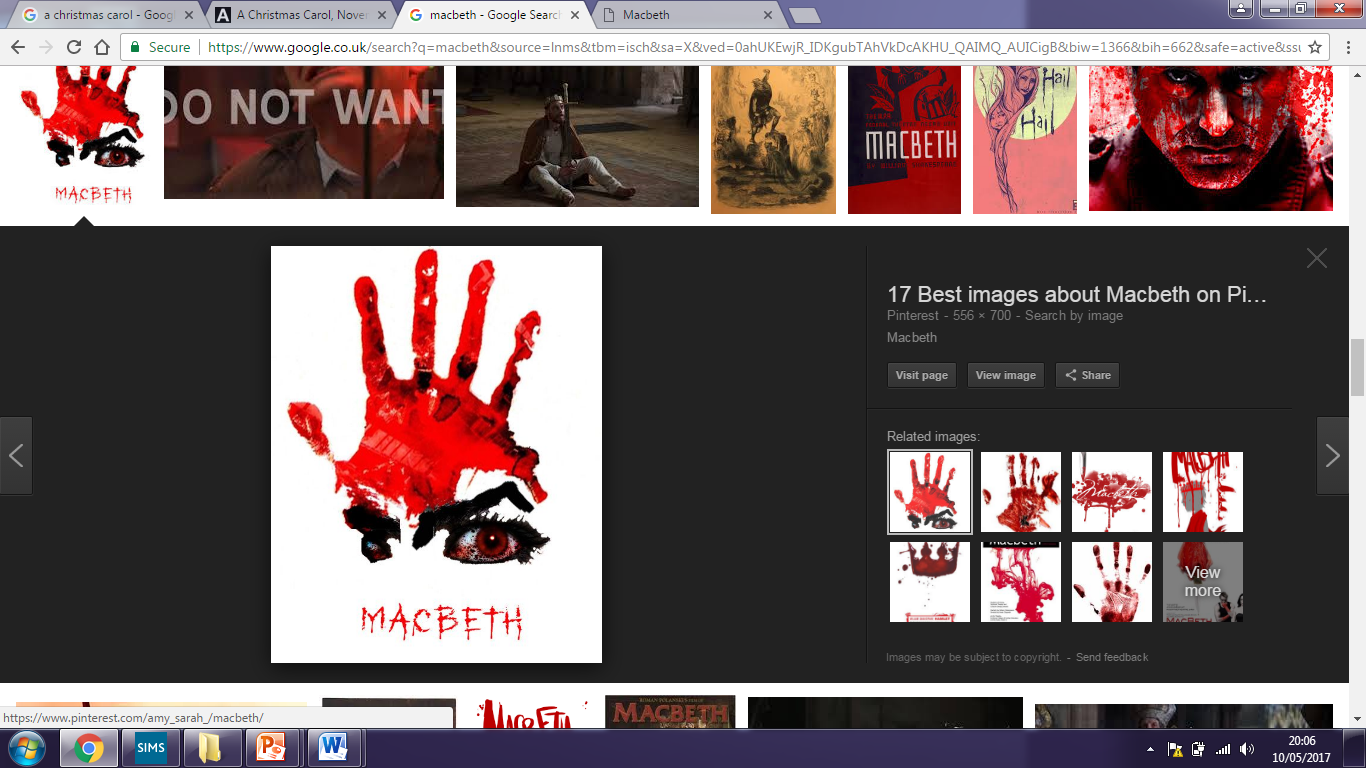 Macbeth forgets to do what?
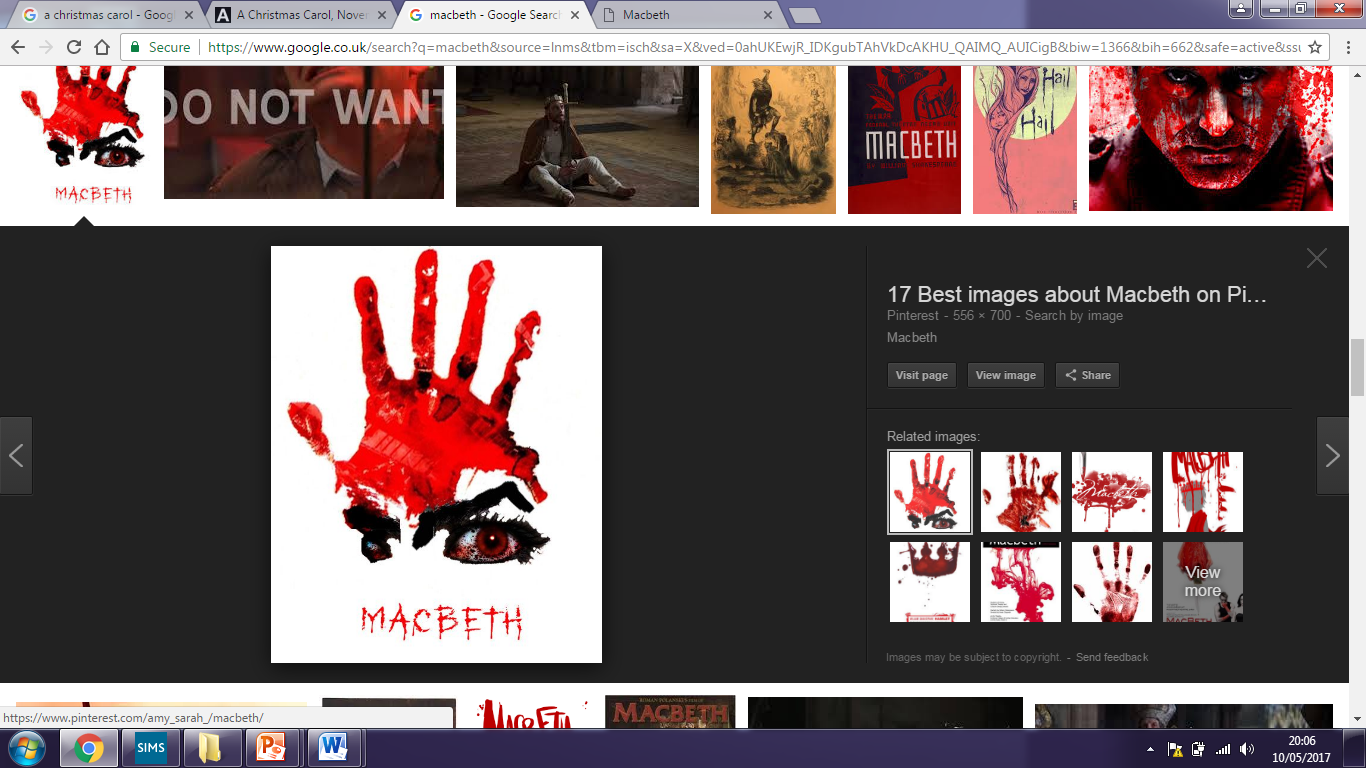 Macbeth thinks he will never be able to do what with his hands again?
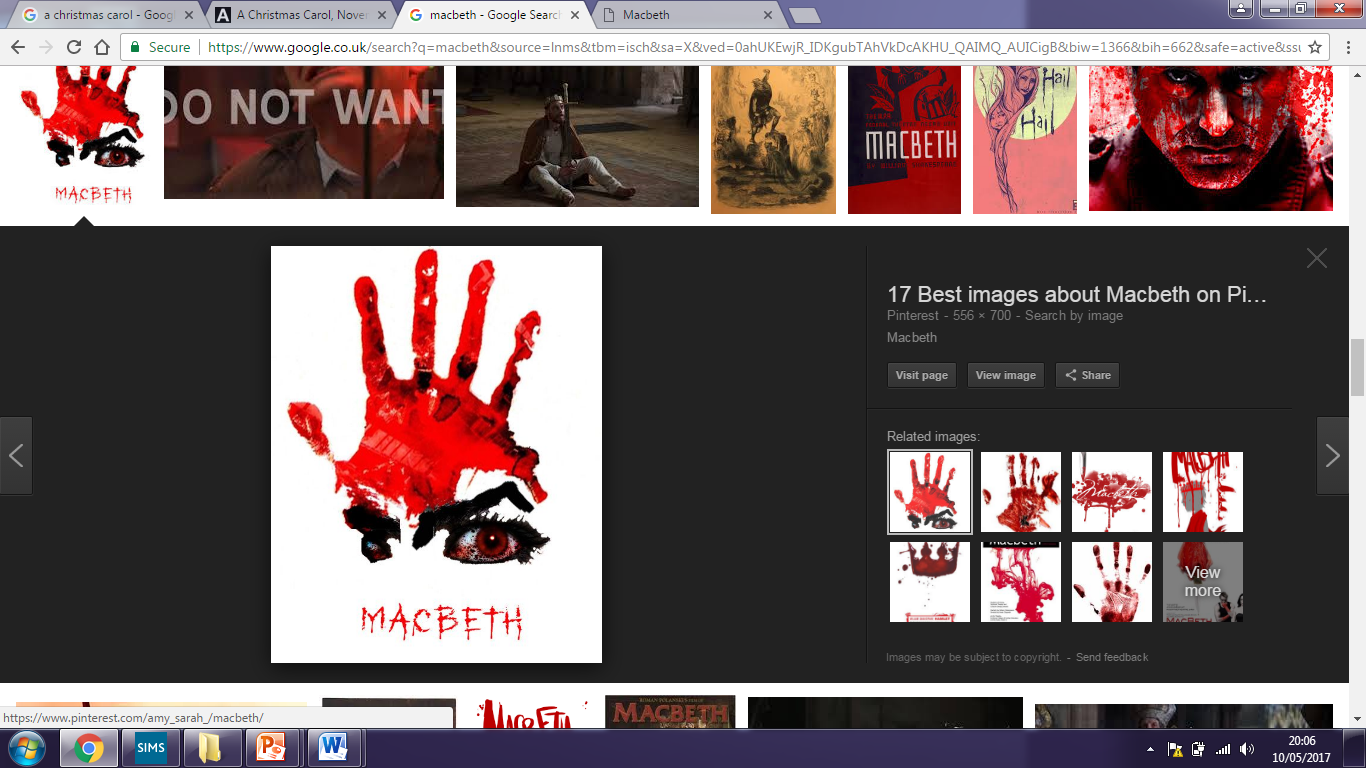 "Methought I heard a voice cry, “______ no more! / Macbeth does __________________"
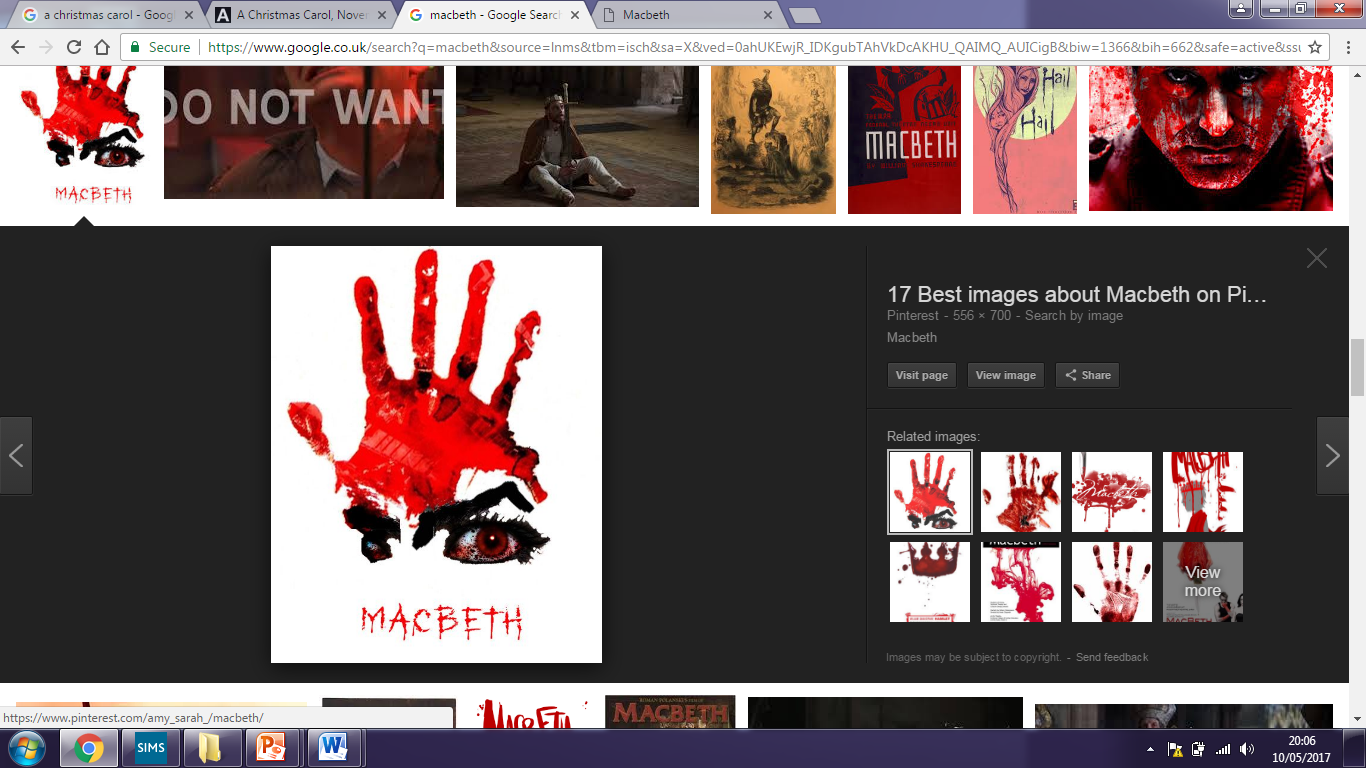 "A little ______clears us of this _______."
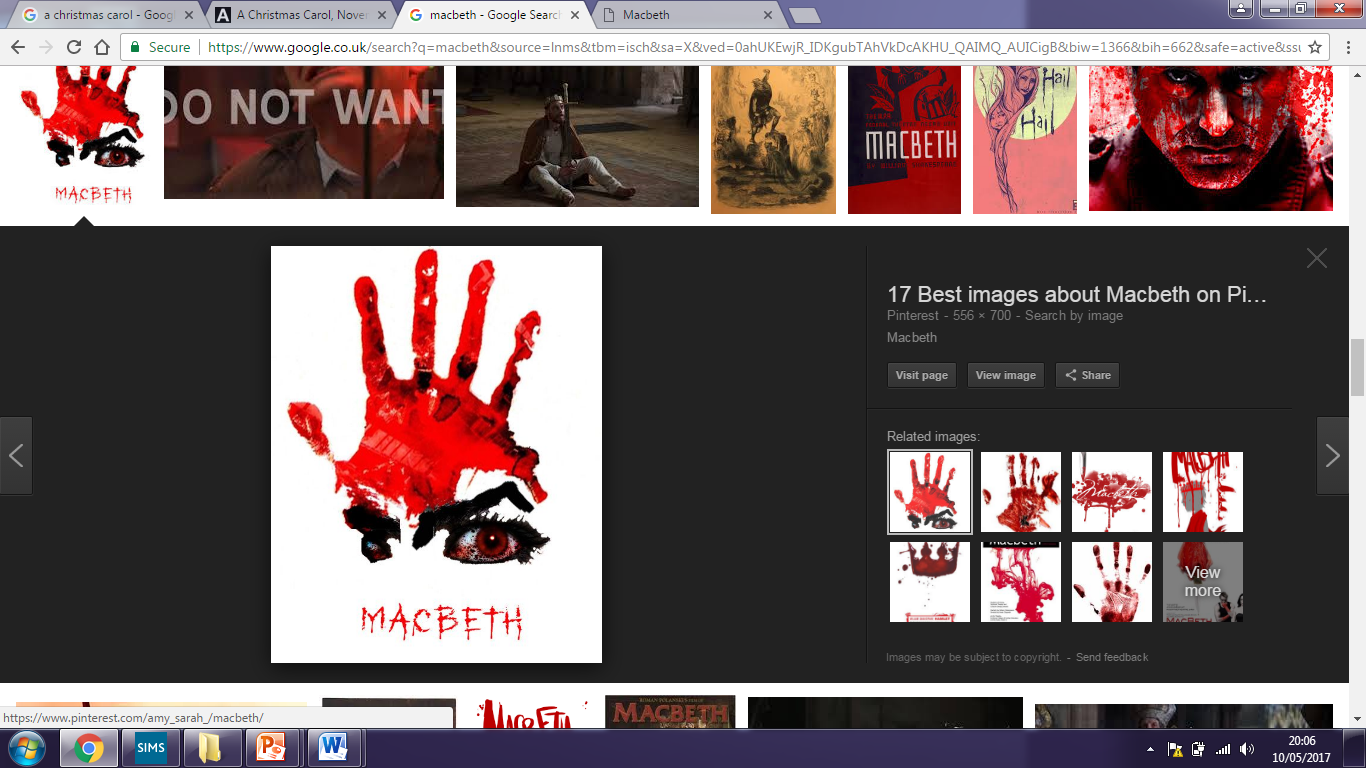 Act 3
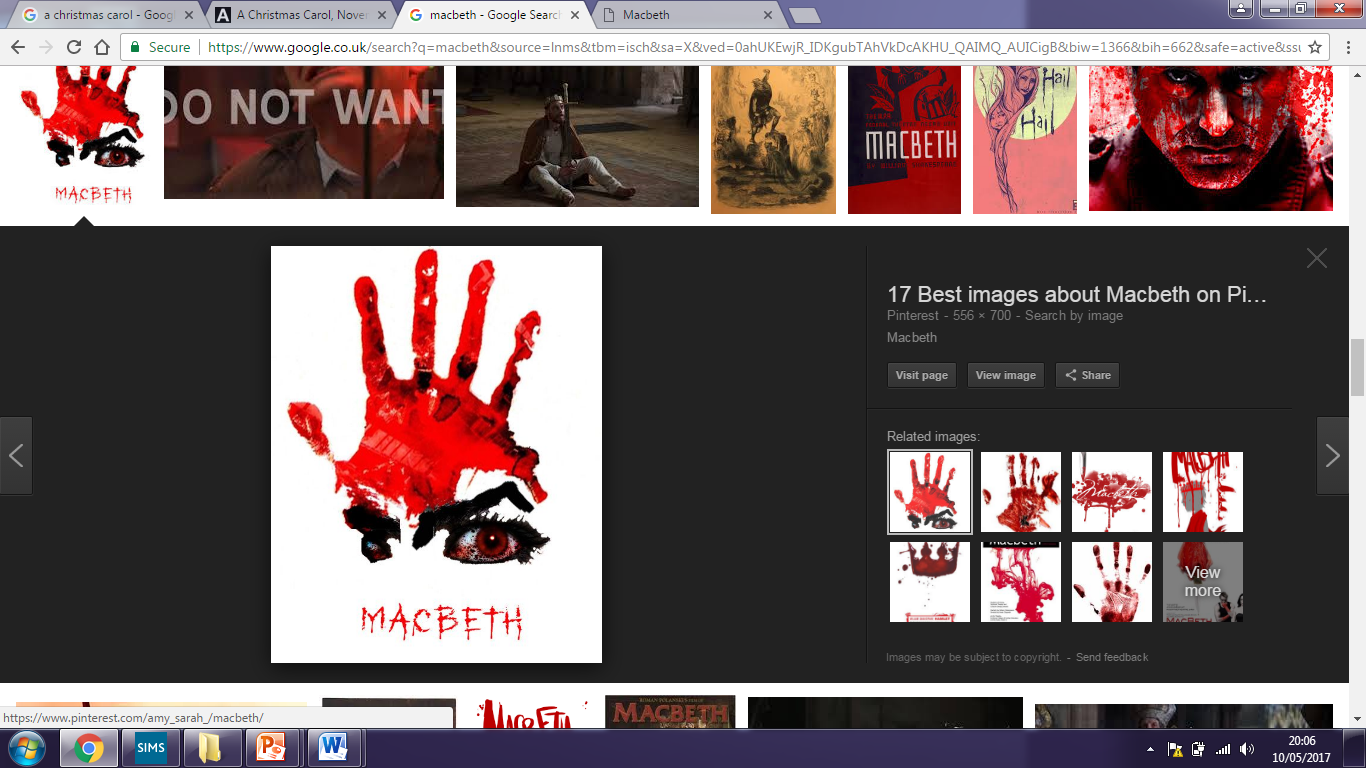 Does Banquo think his friend really murdered Duncan?
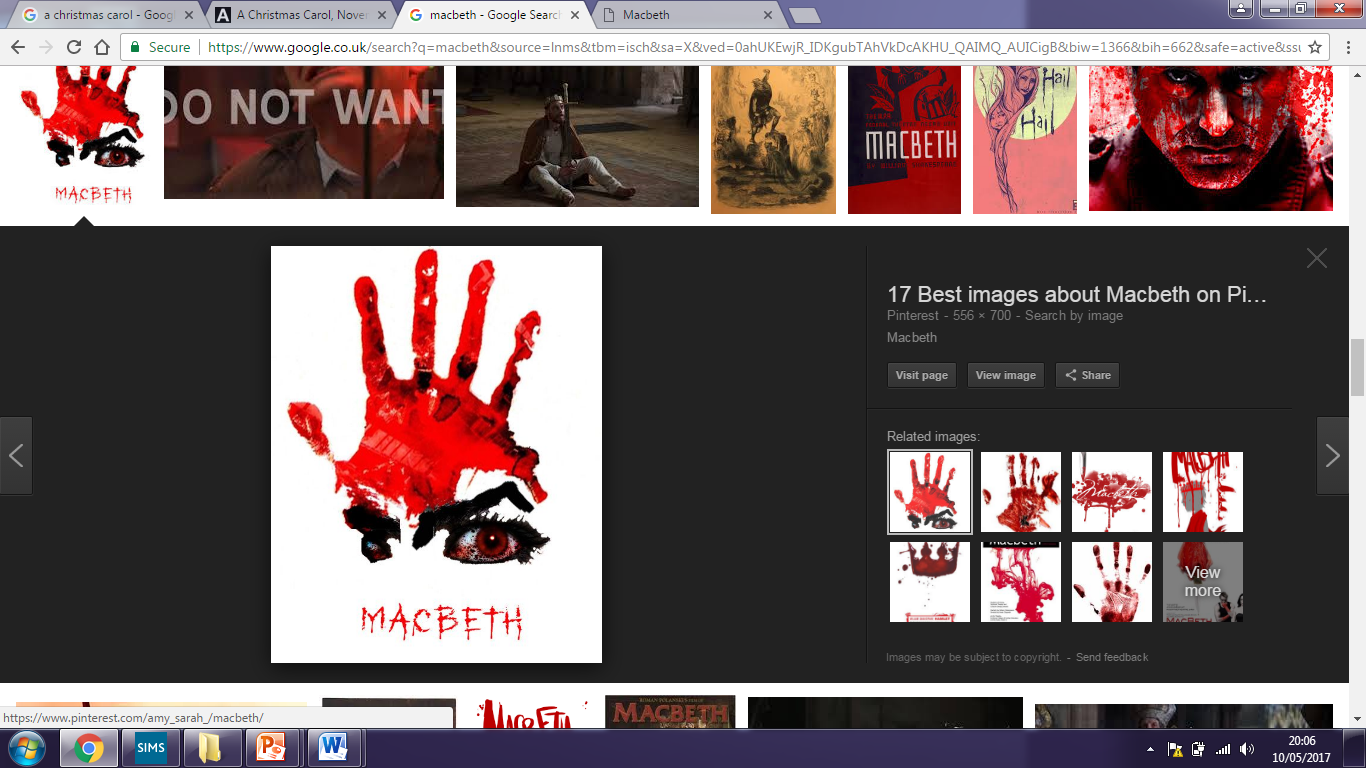 Does Macbeth know where Malcolm and Donalbain are?
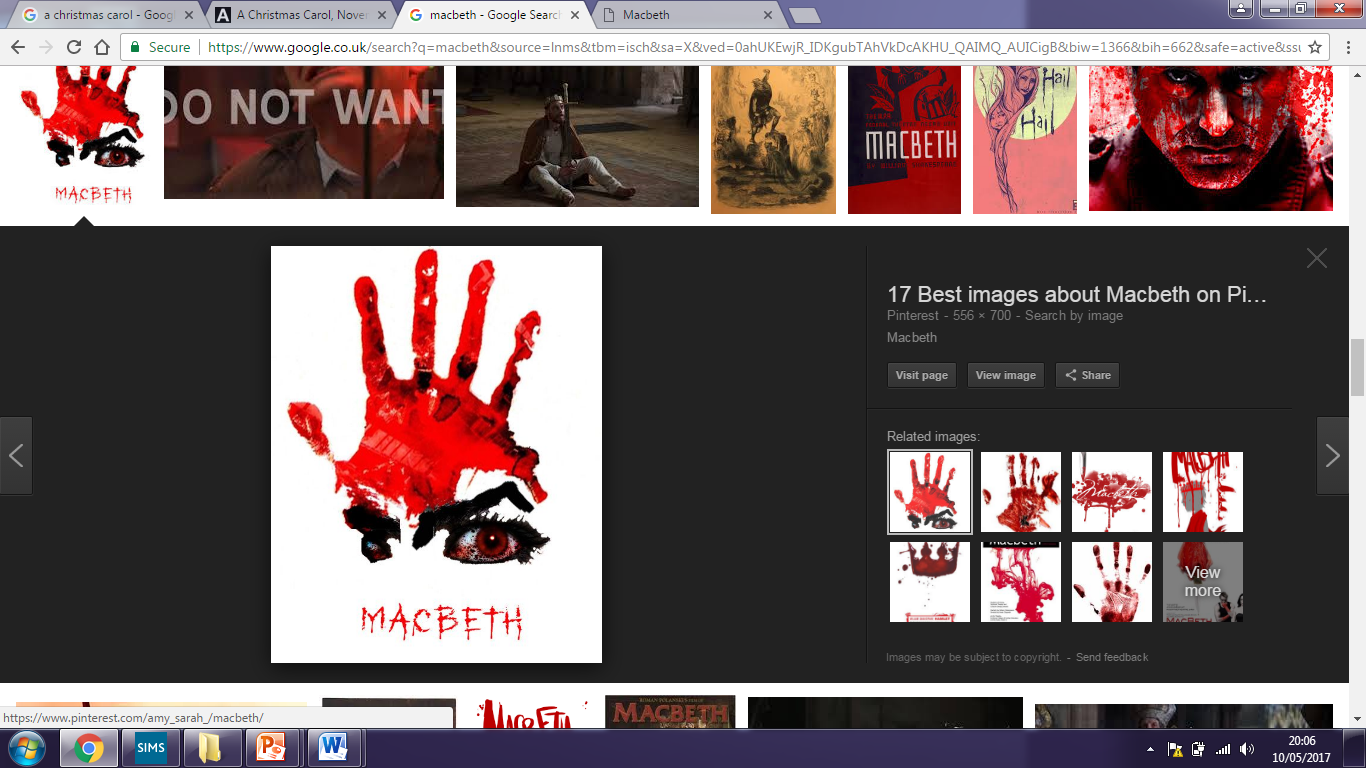 Who does Banquo travel with, and why is this significant?
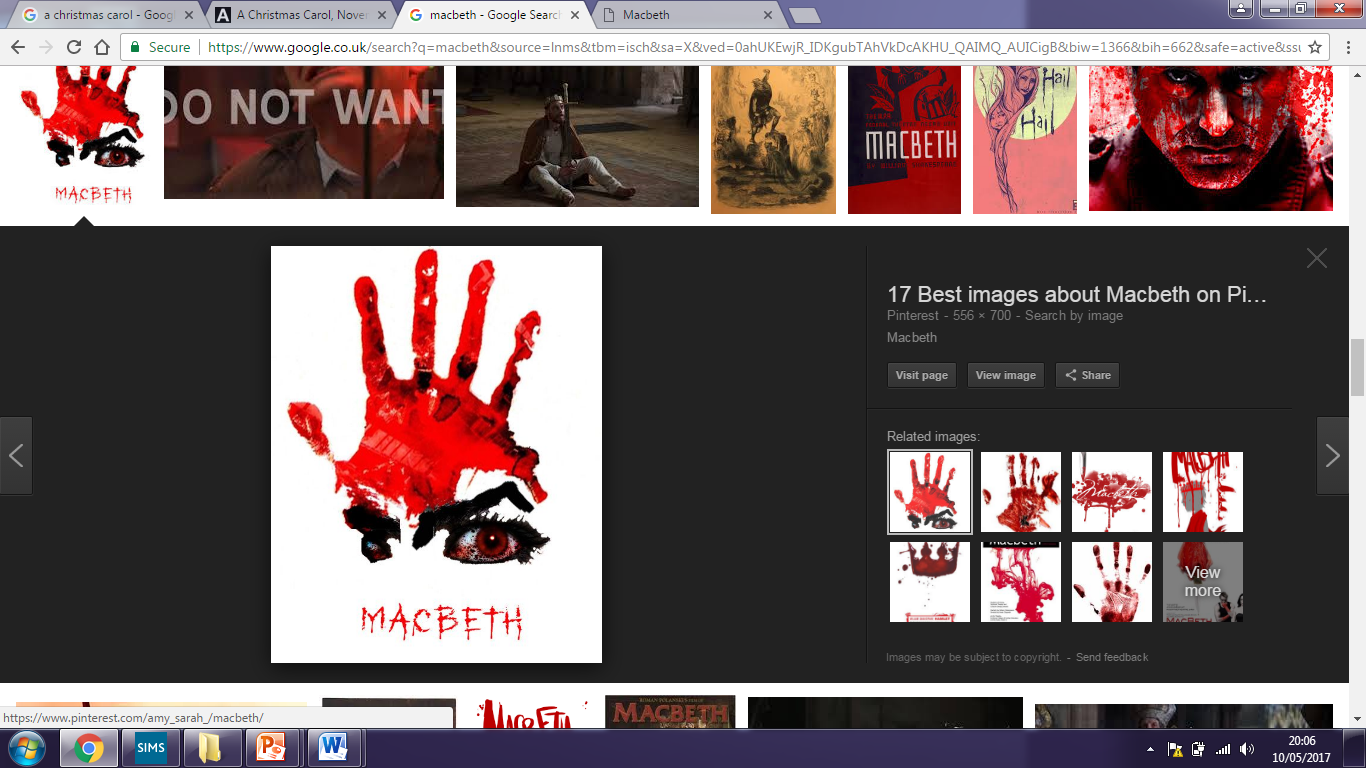 Macbeth says in line 66, "For them the gracious Duncan have I murdered." Who is "them"?

What does this show?
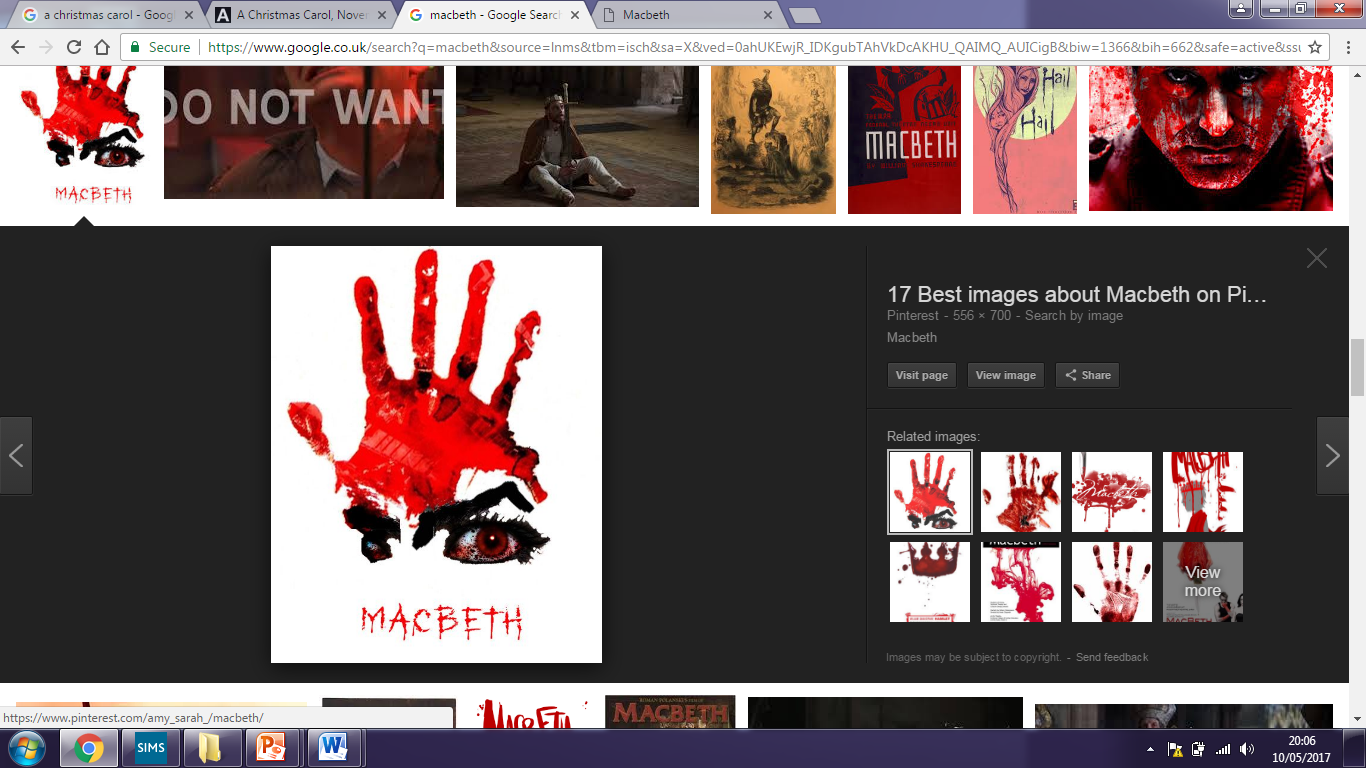 How many murderers does Macbeth hire?

Why?
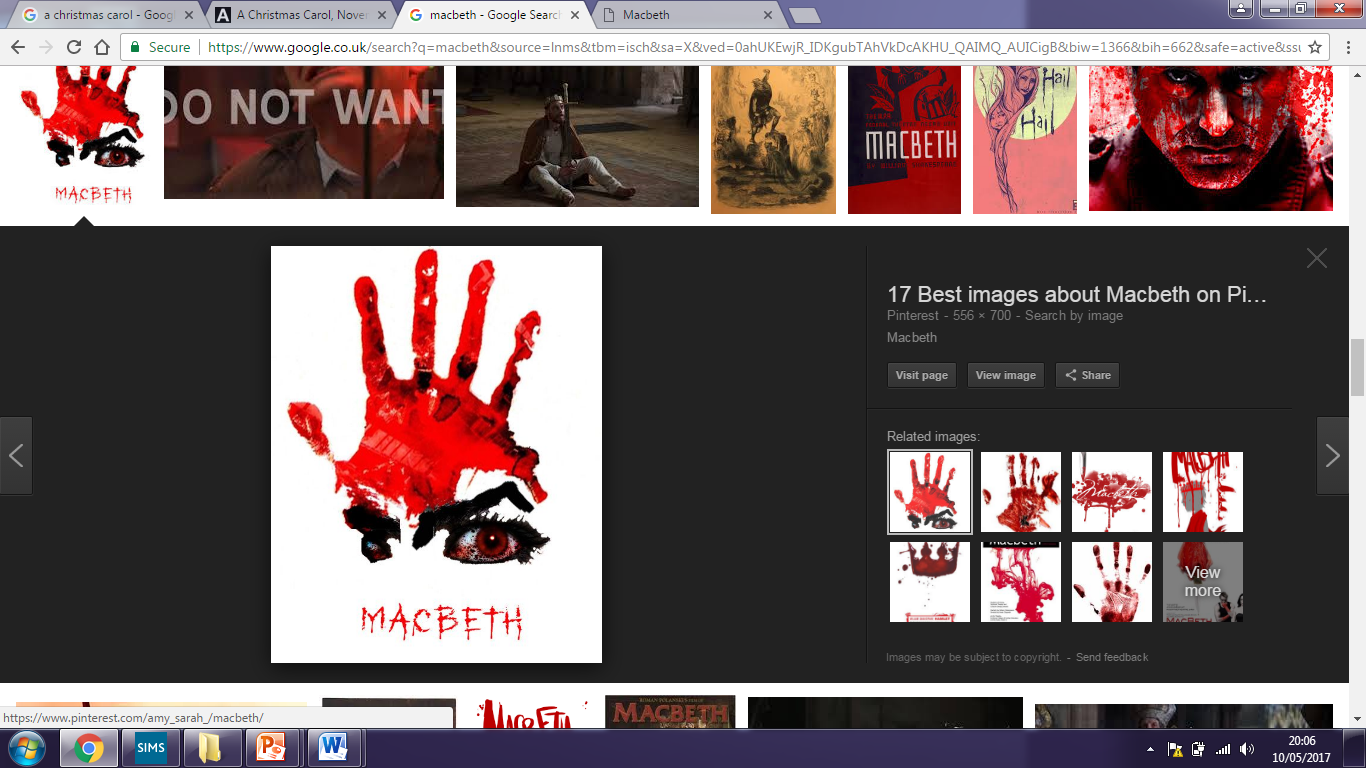 Who do the murderers think is their enemy?
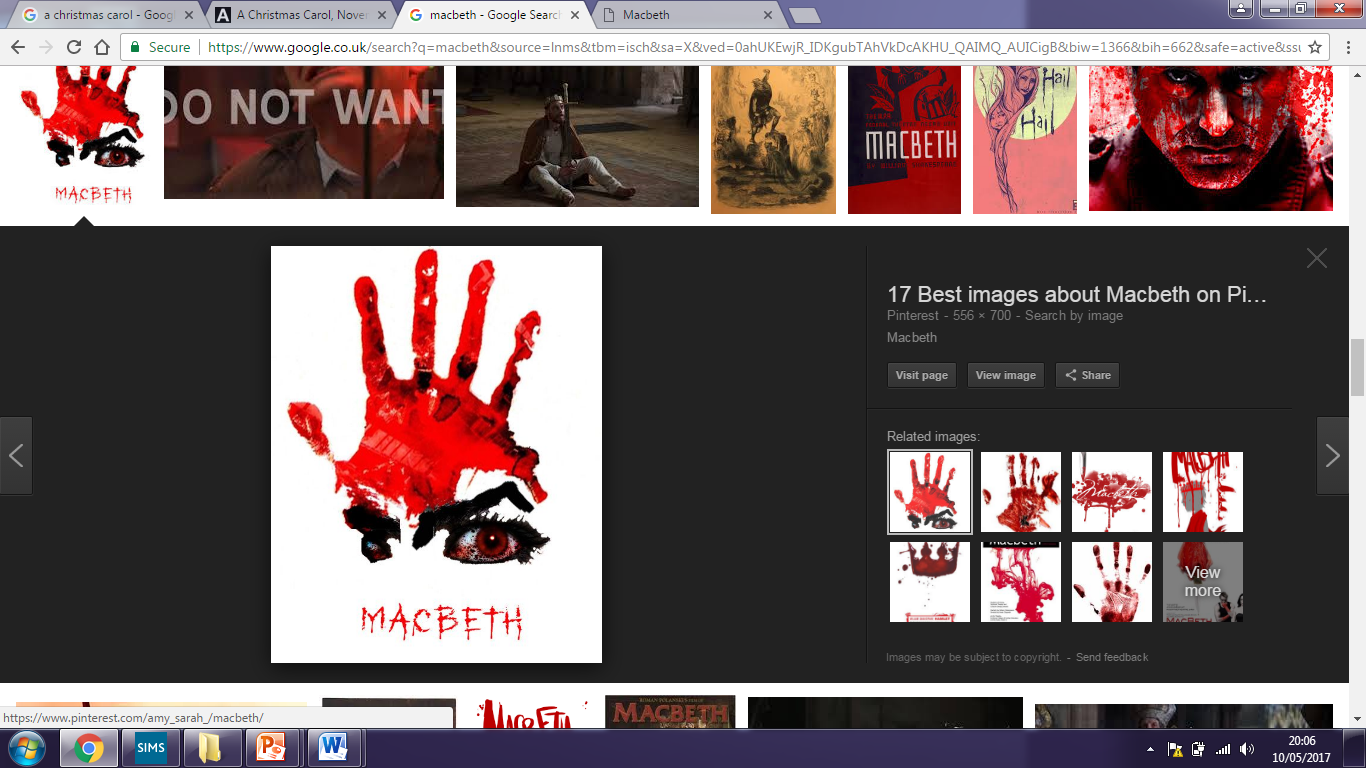 When is the murder to take place?
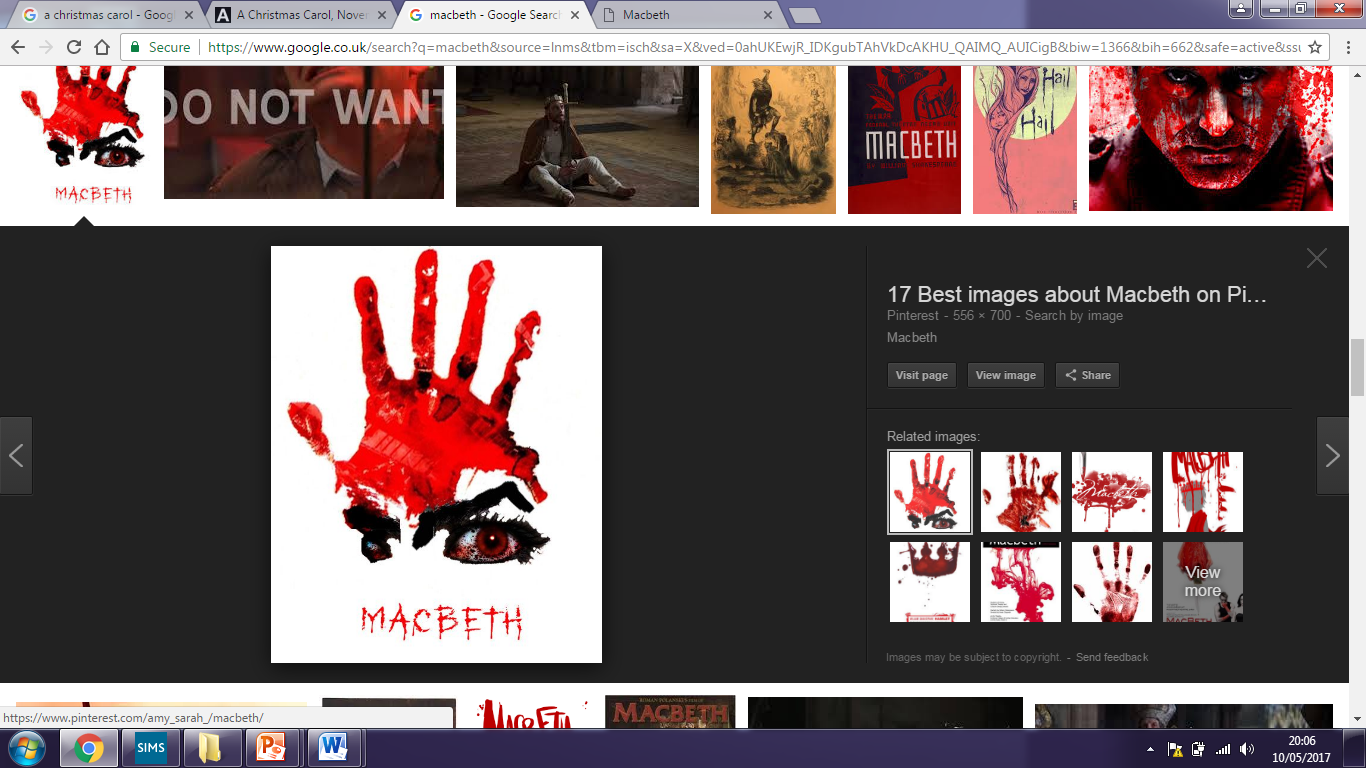 Is Lady Macbeth happy?
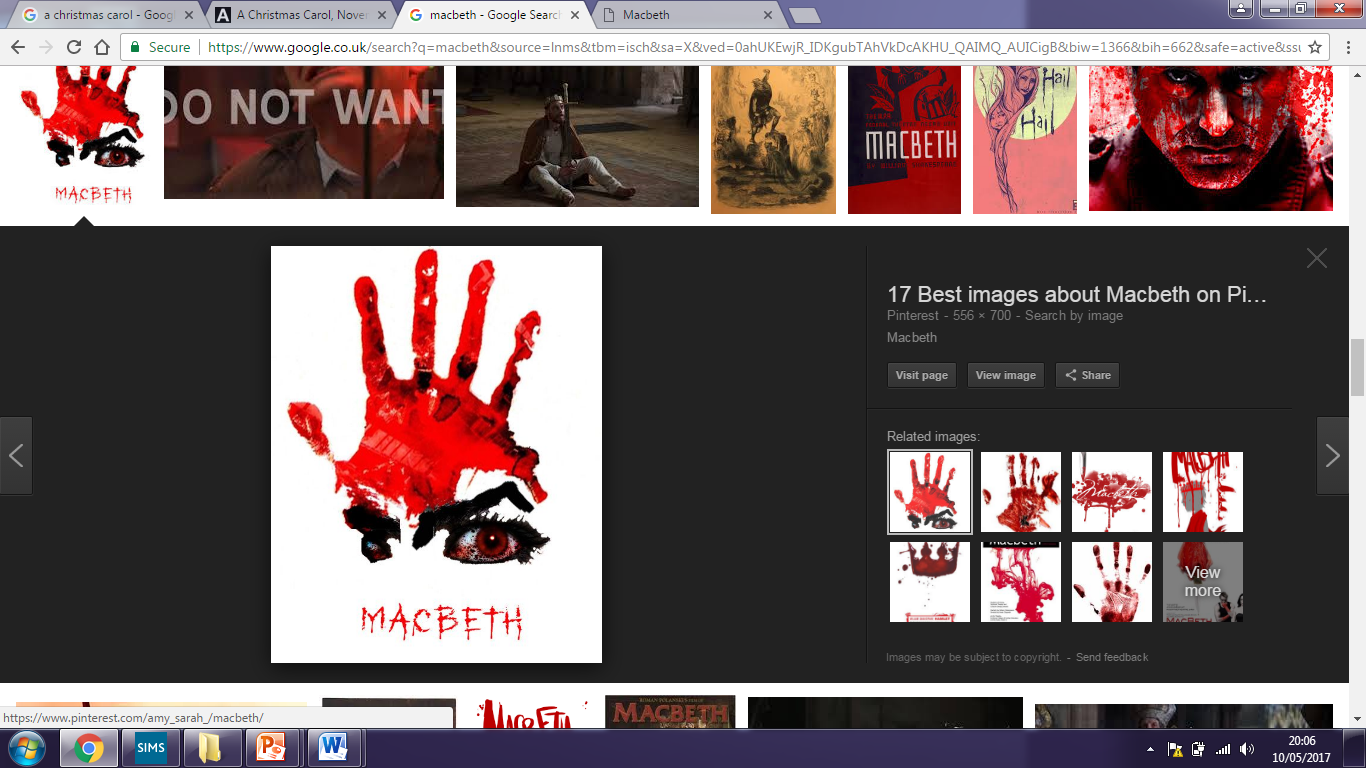 What does Macbeth ask Lady Macbeth to do to Banquo?
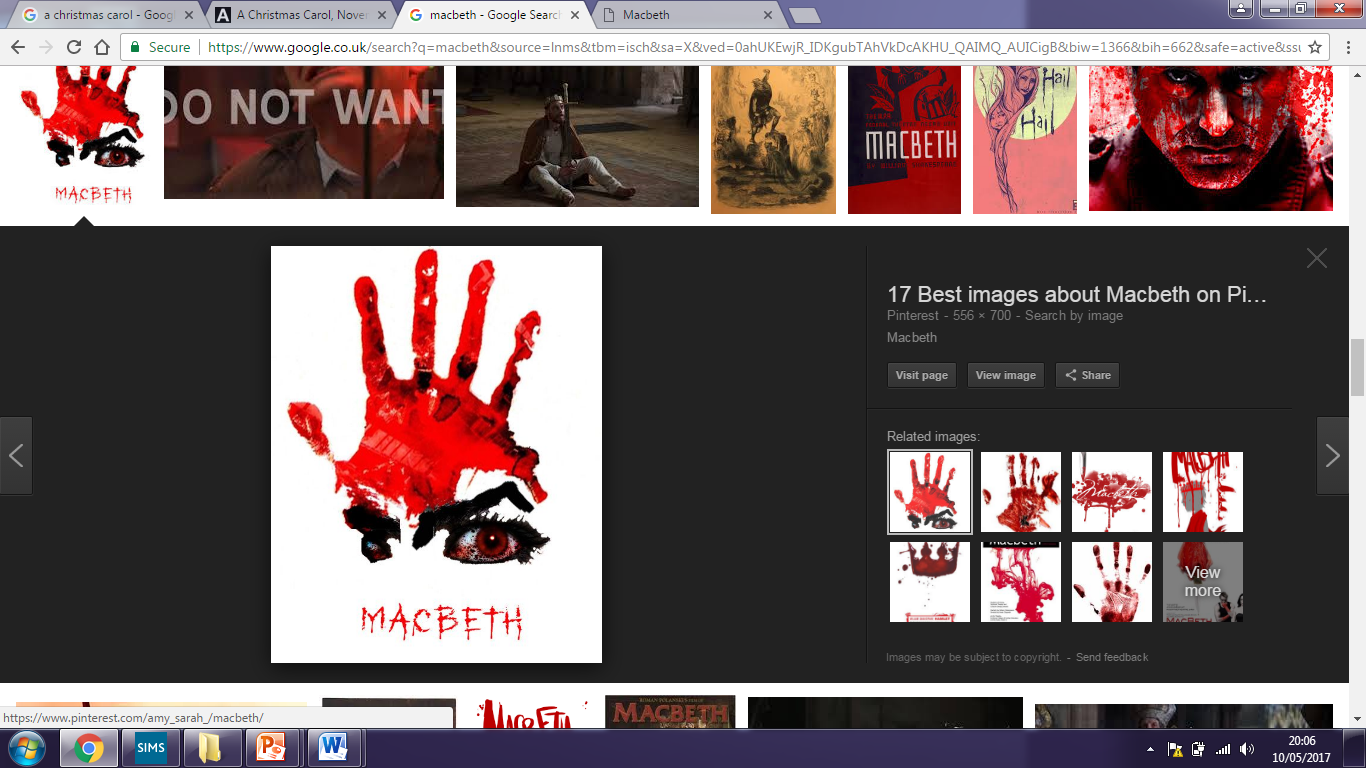 How much of Macbeth's plan for Banquo does Lady Macbeth know?
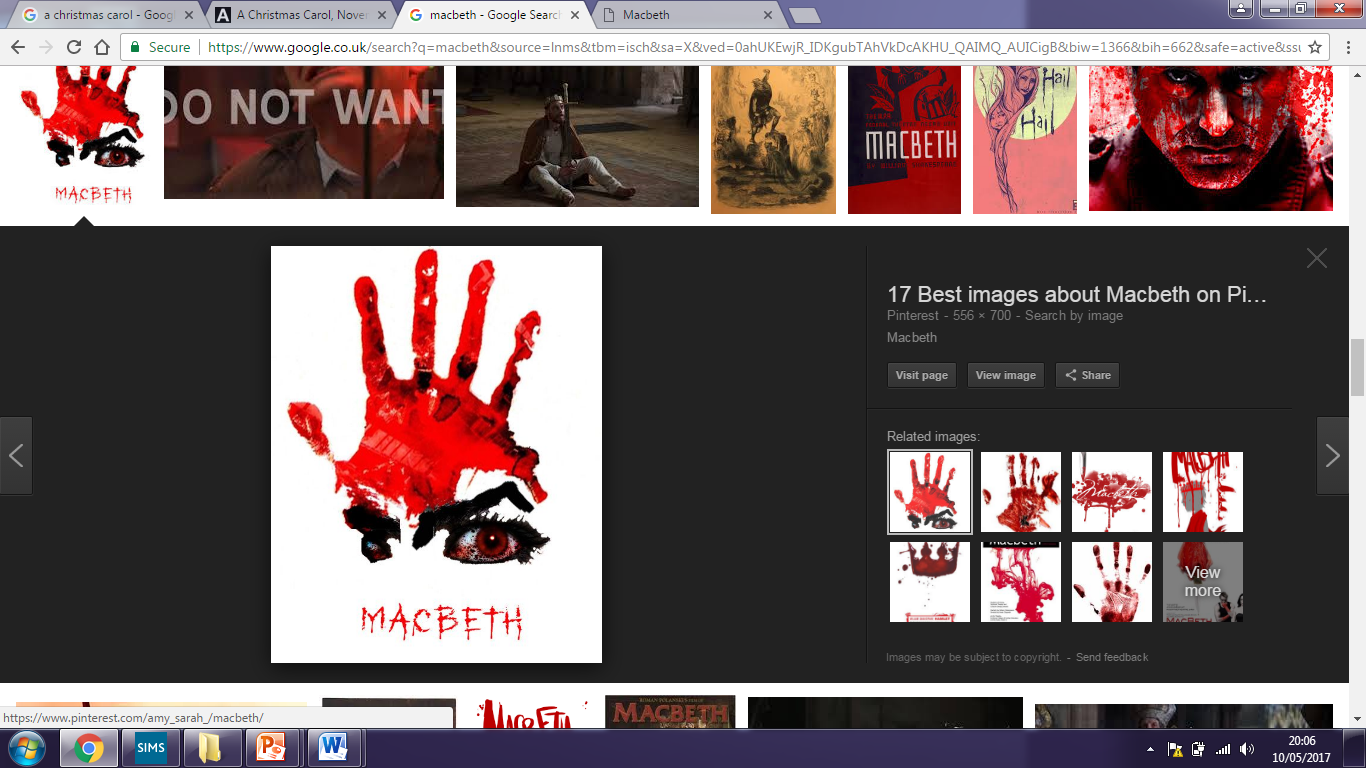 What does Lady Macbeth say that he needs?
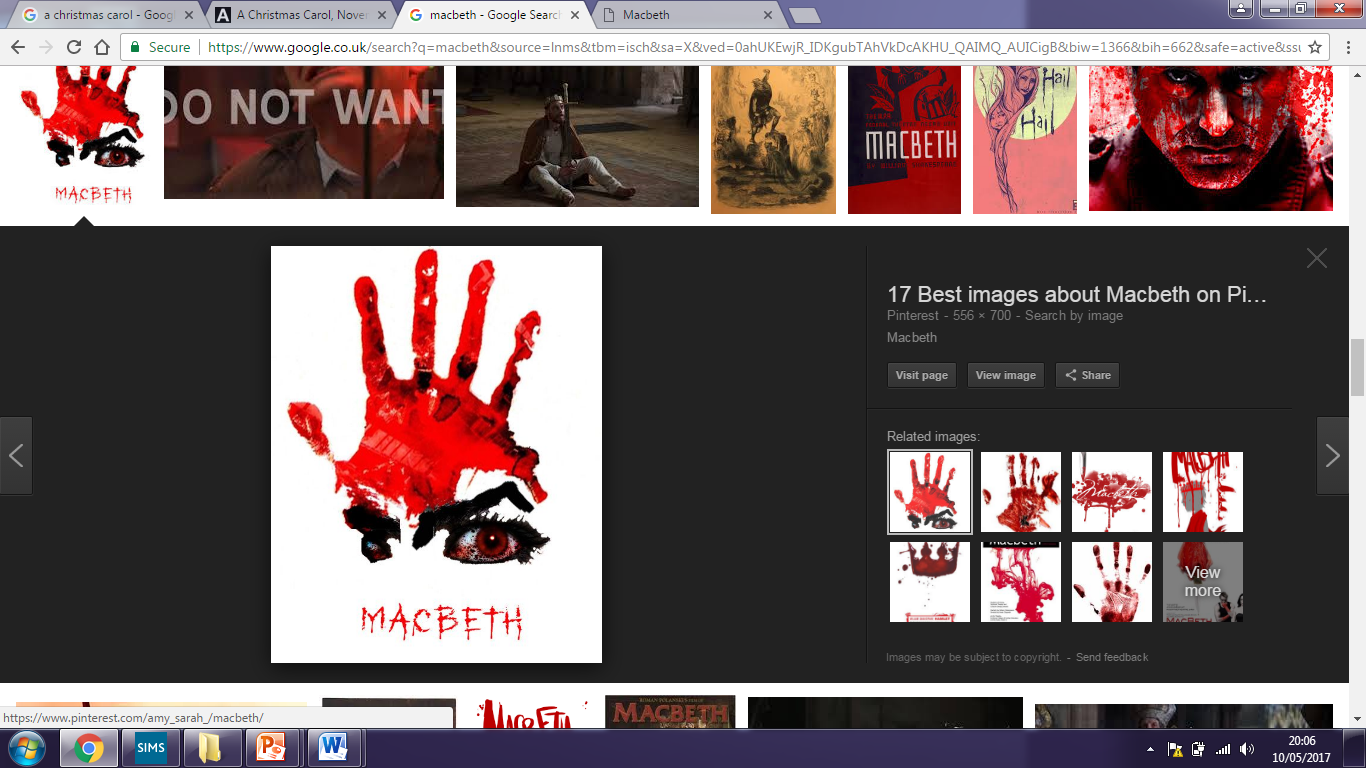 Macbeth reveals that he has what in every noble's house?
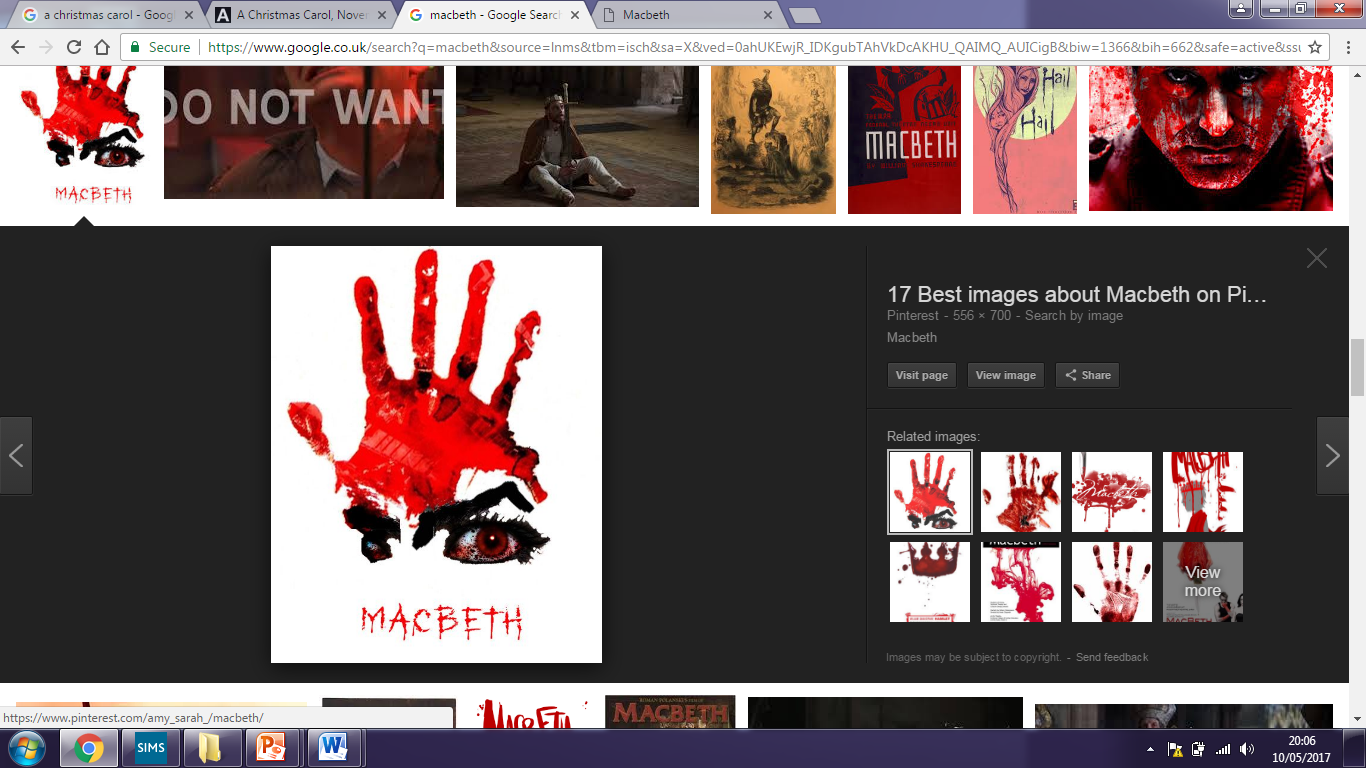 Who doesn't come to Macbeth's party?
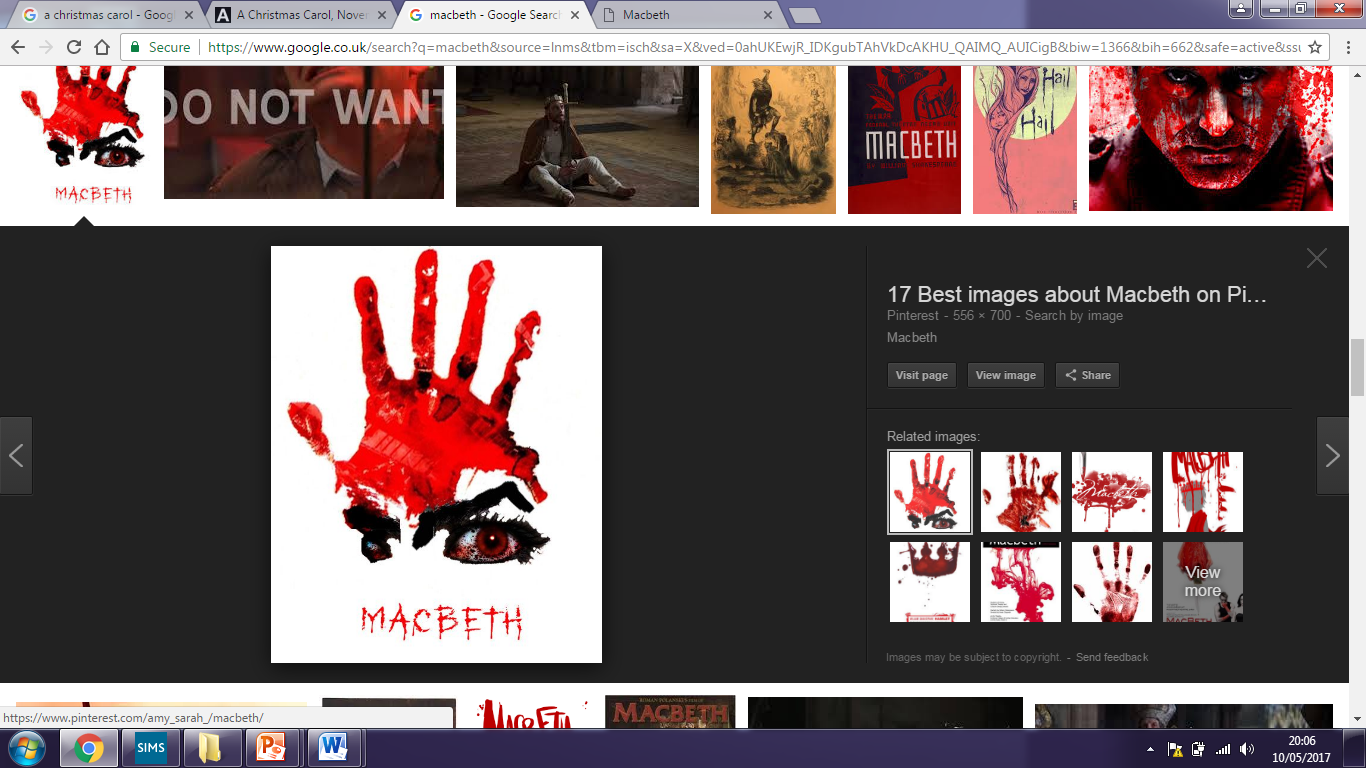 What does Lady Macbeth say Macbeth needs?
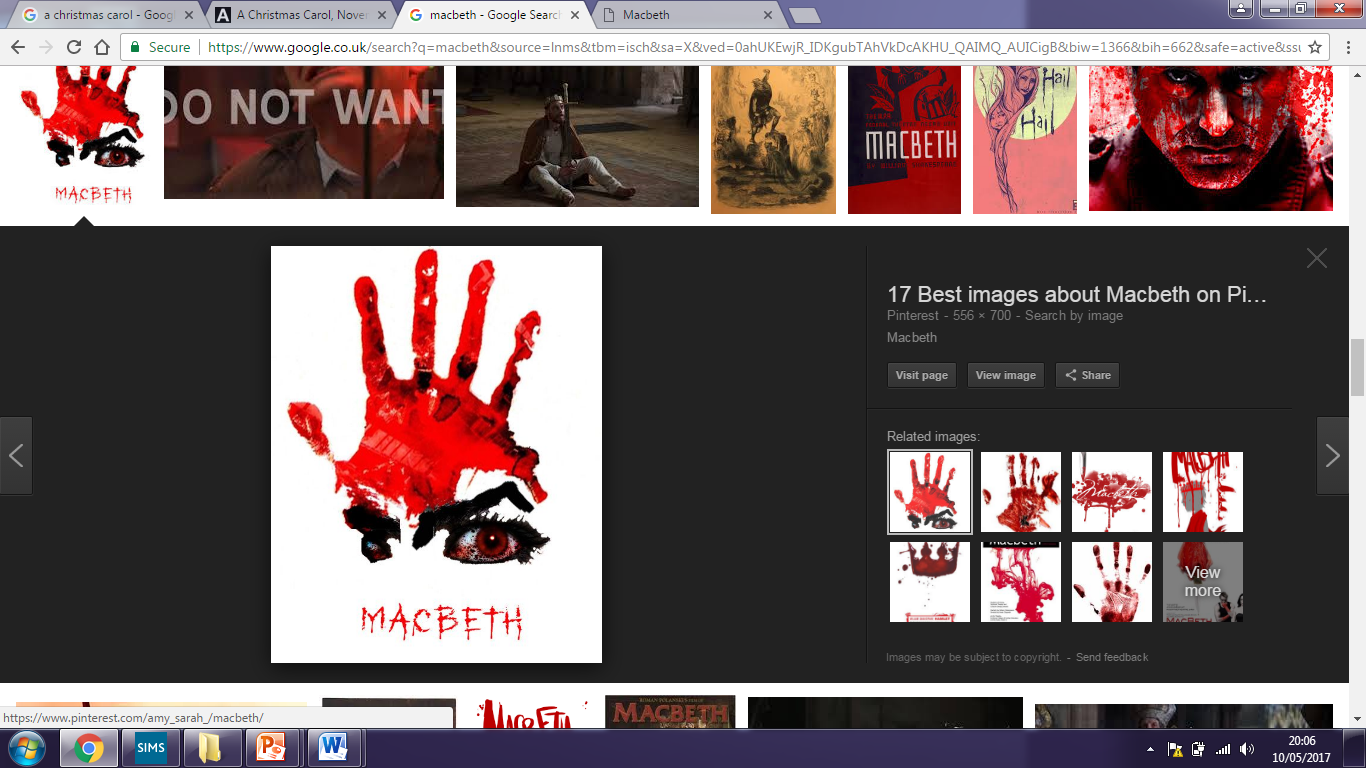 Macbeth reveals that he has what in every noble's house?
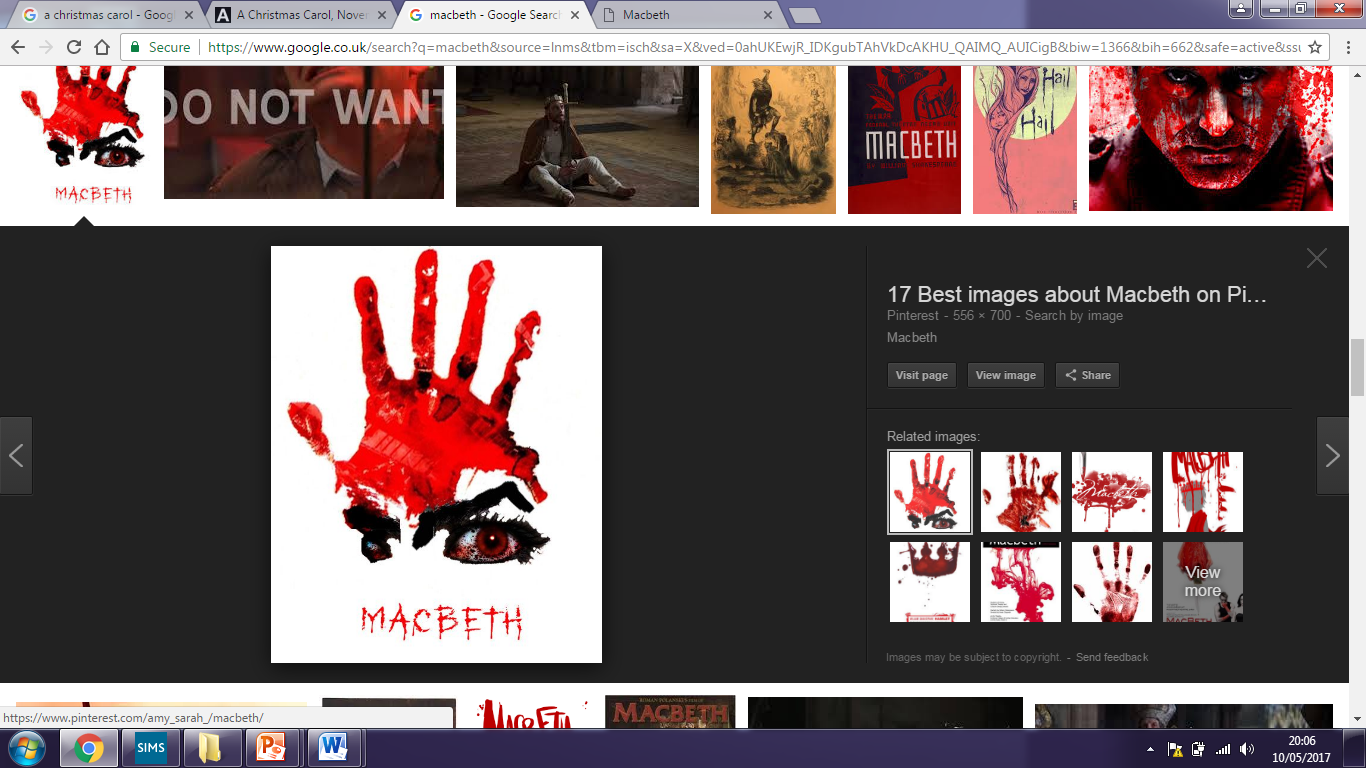 How does Lady Macbeth play off Macbeth's actions?
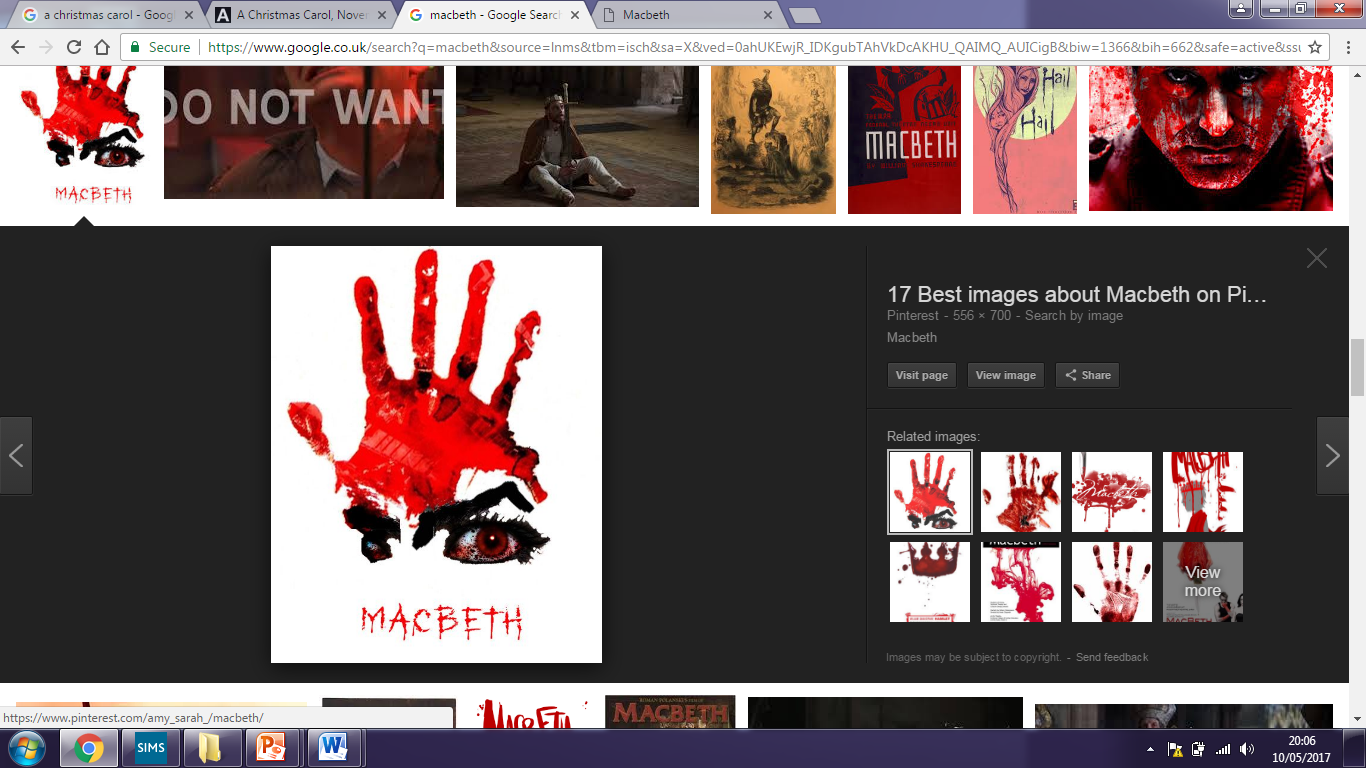 Who is the goddess of witches?
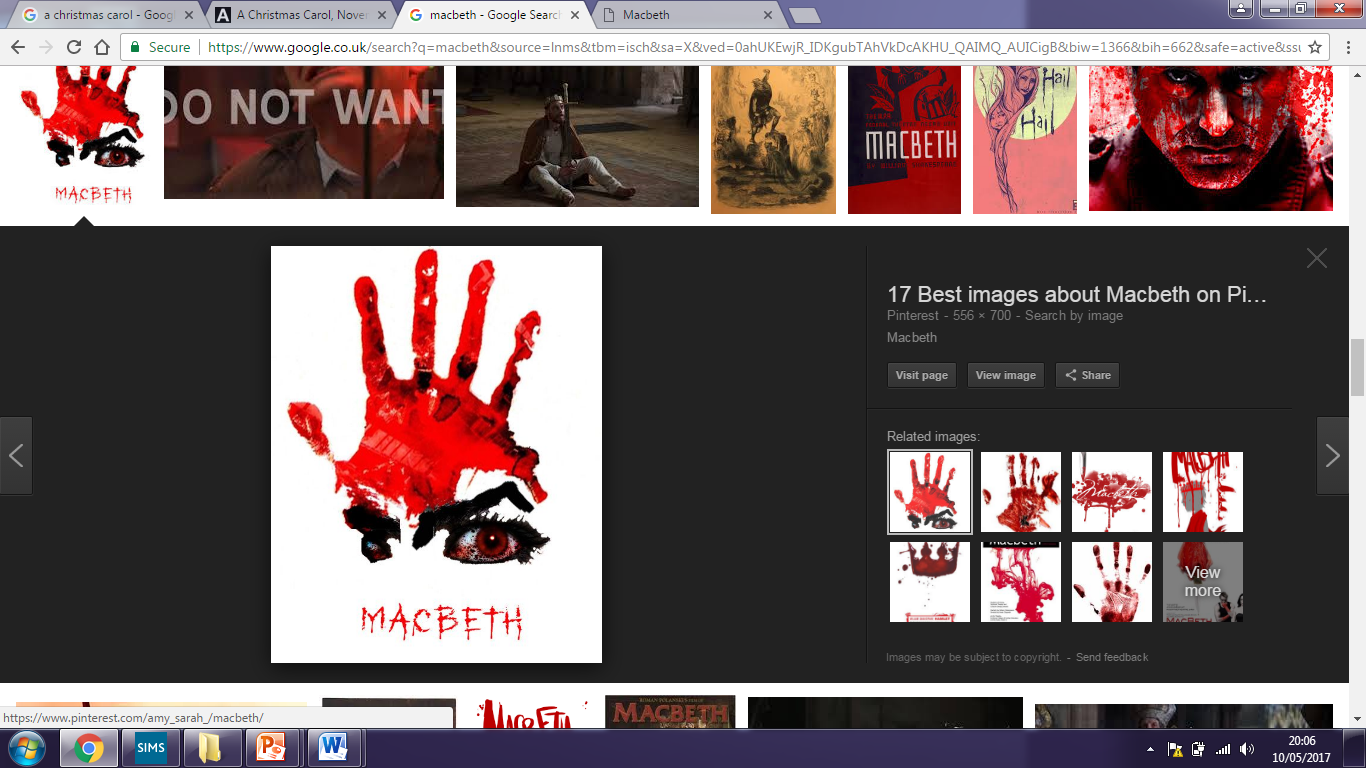 What is man's greatest enemy?
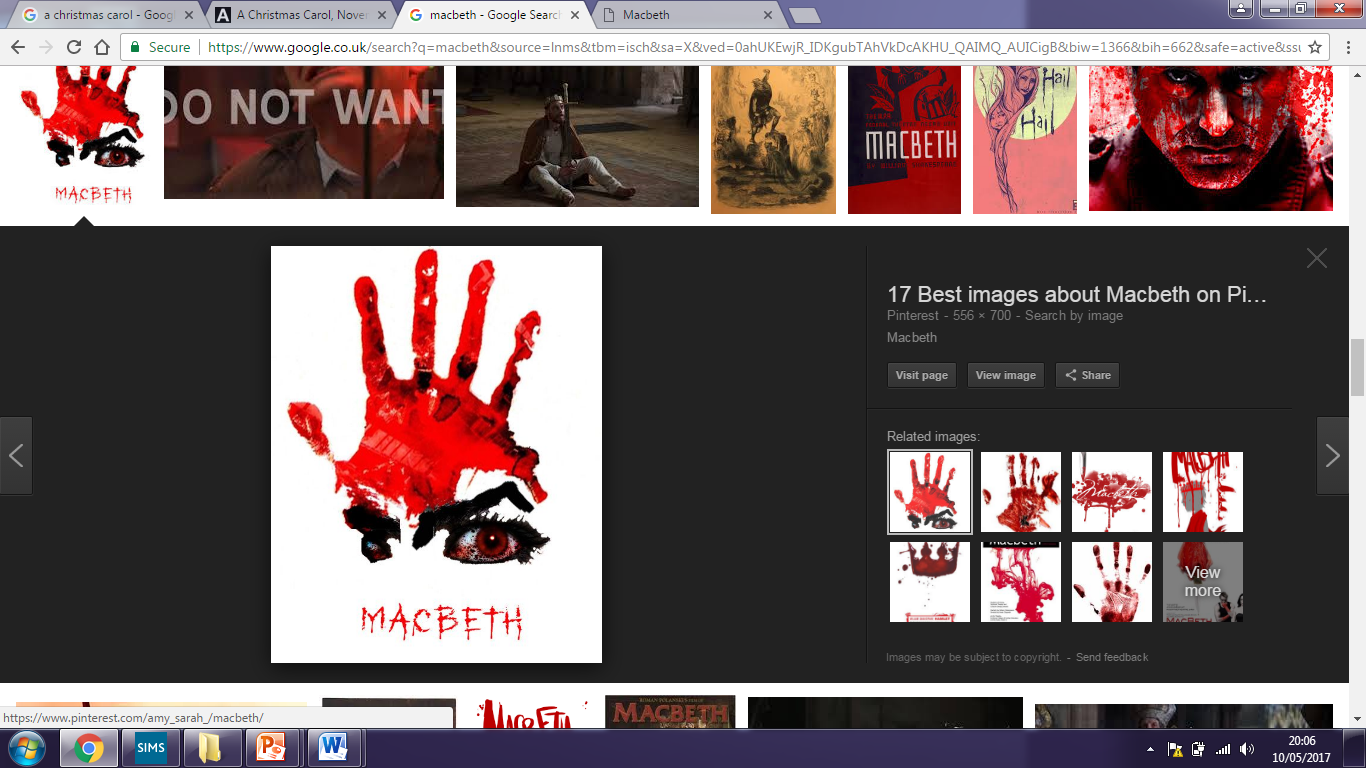 Why is Hecate angry with the witches?
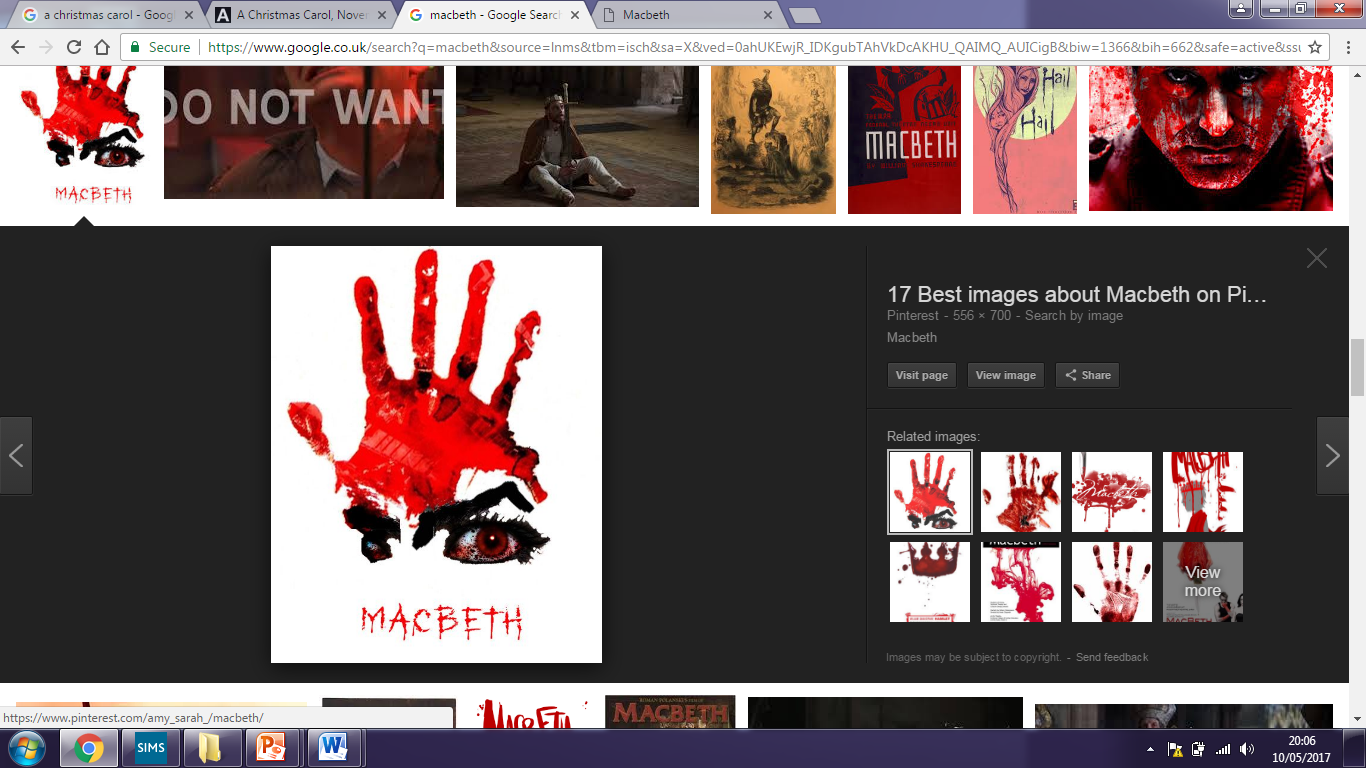 Who is being officially blamed for Banquo's murder?
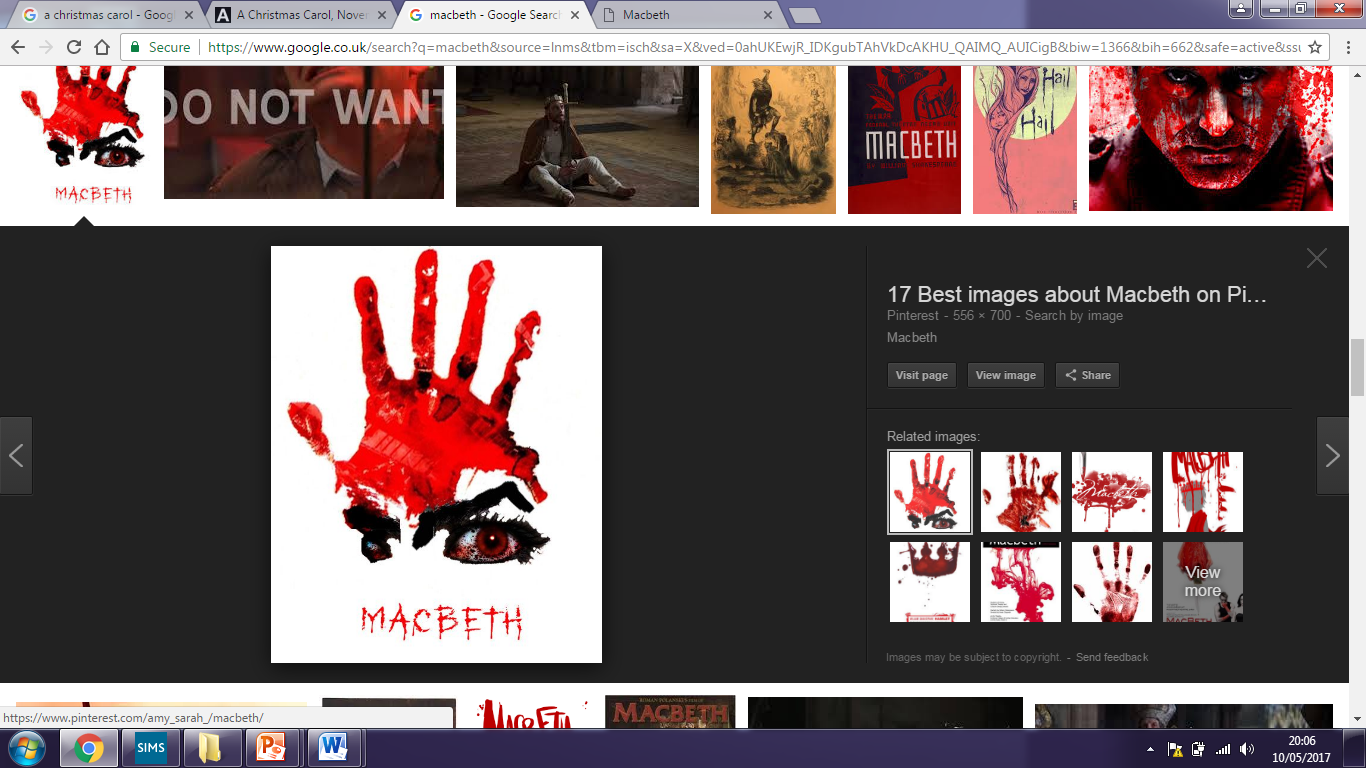 Who has figured out Macbeth is guilty of murder?
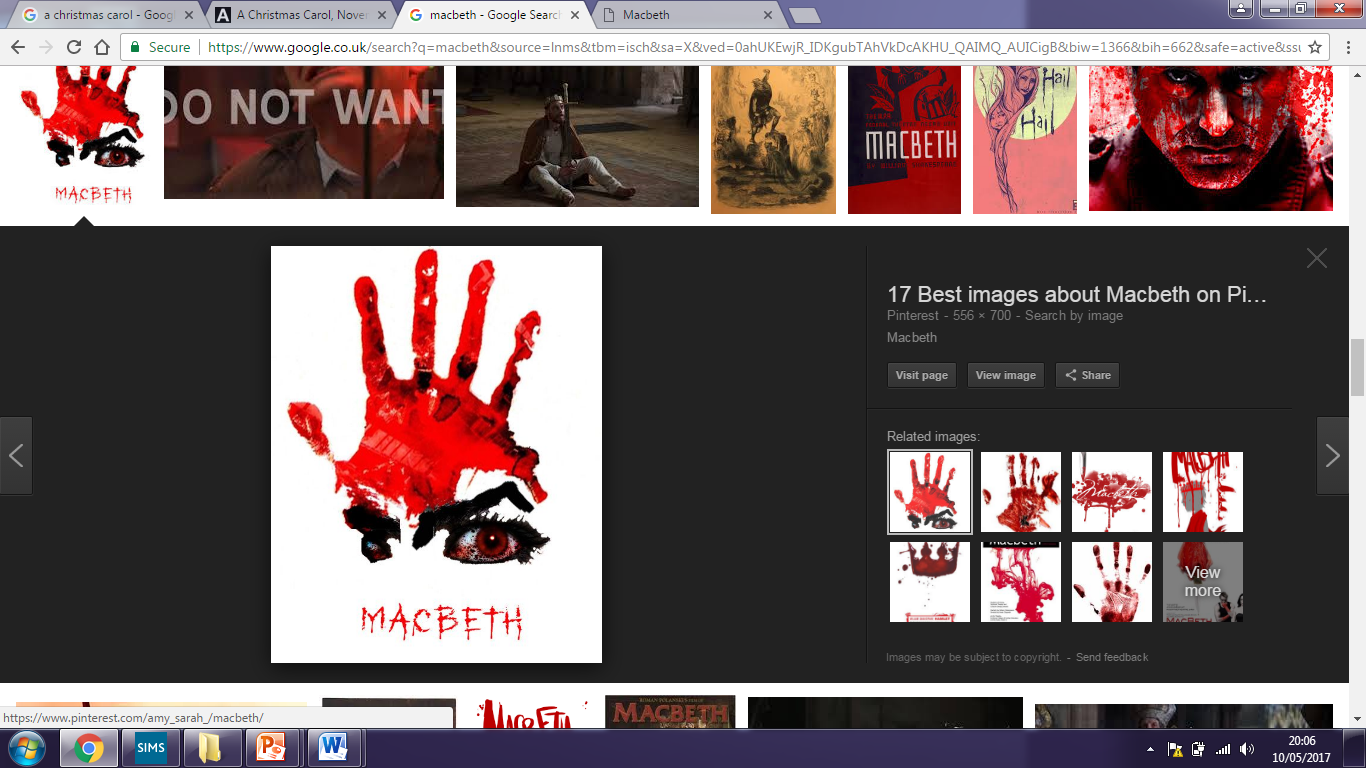 Where is Macduff?
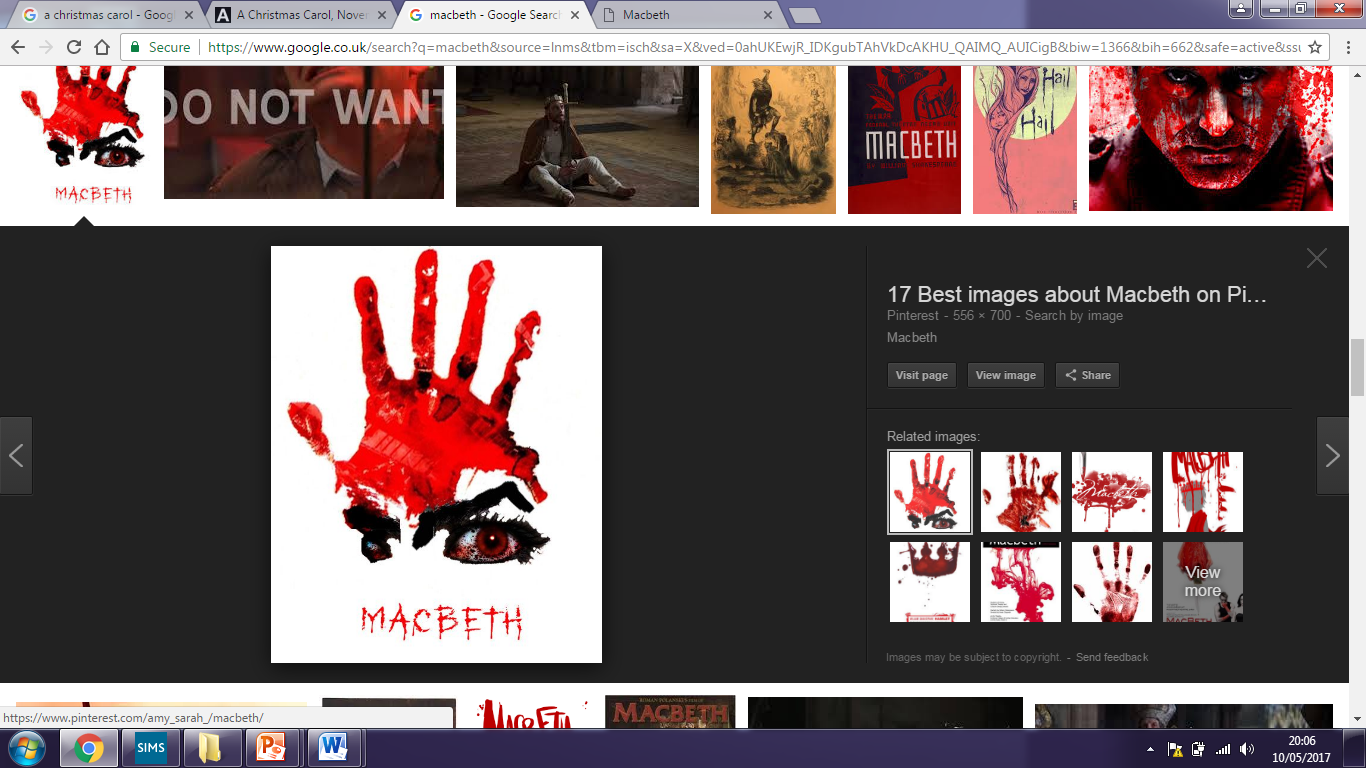 "Thou canst not say___   ____   ____. Never / shake your____ -_____ ____ _____."
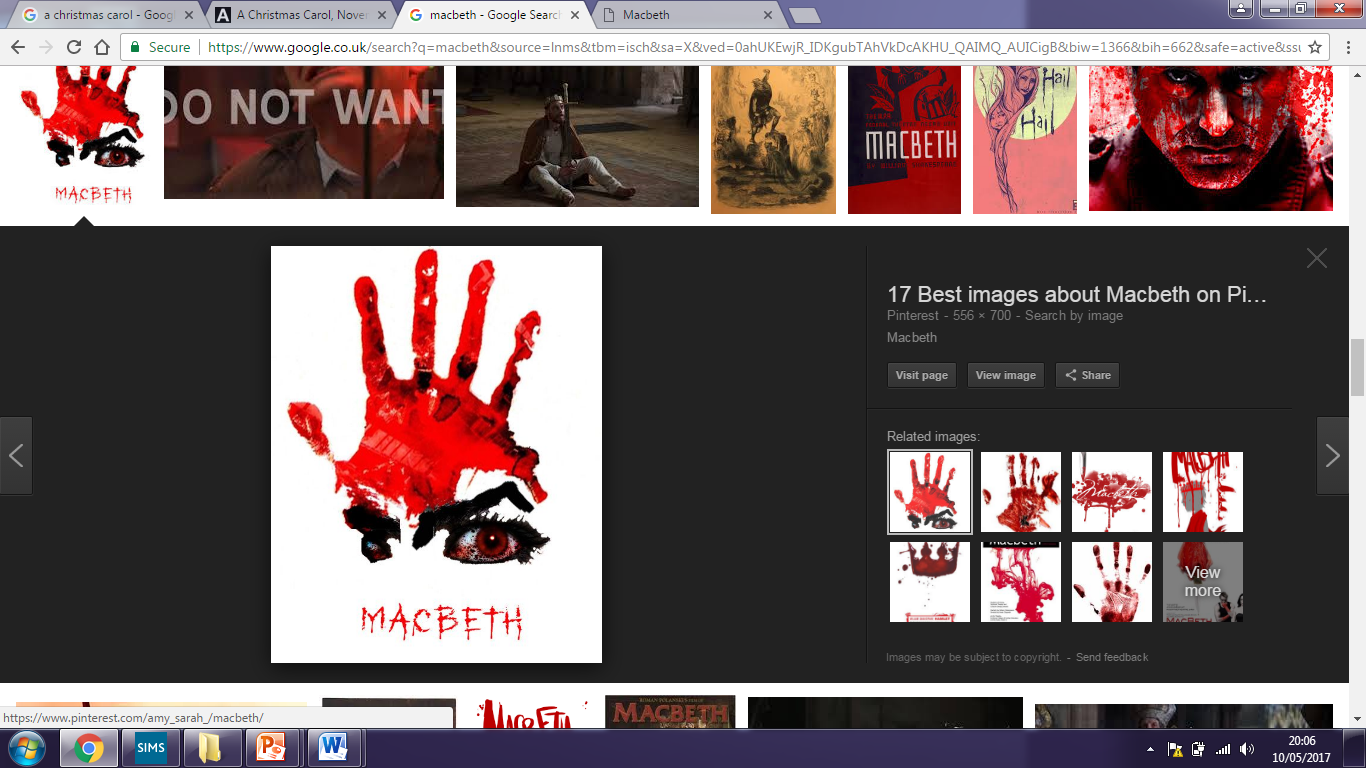 Act 4
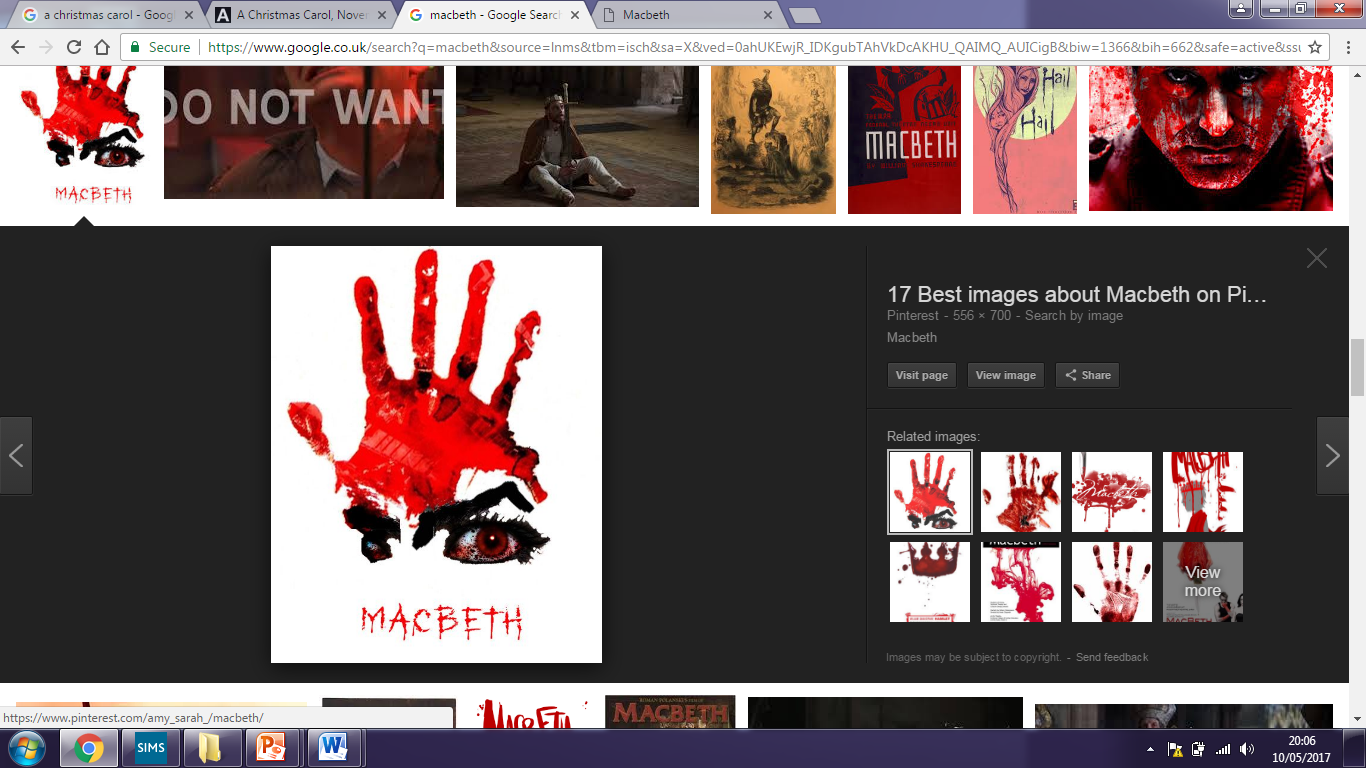 Who does Macbeth seek advice from?
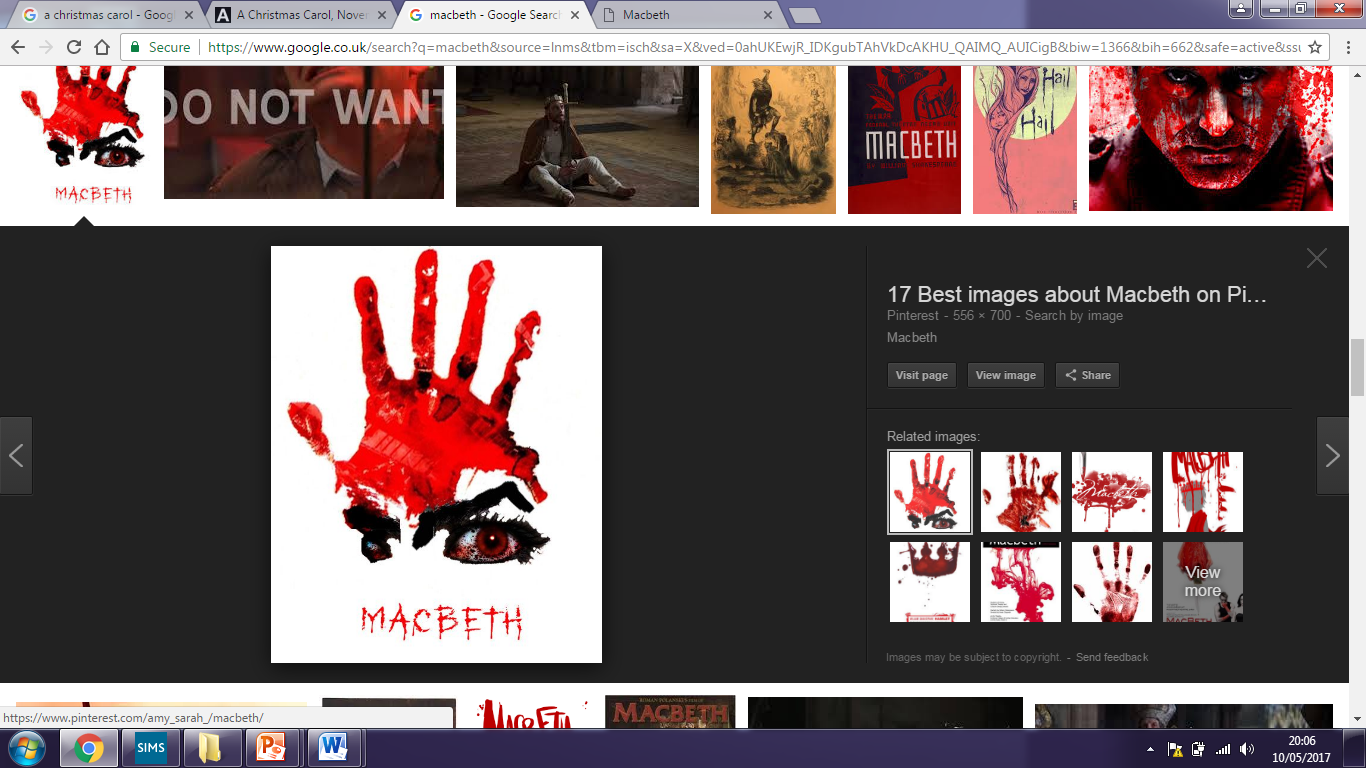 How does Macbeth react when he receives the new prophecy?
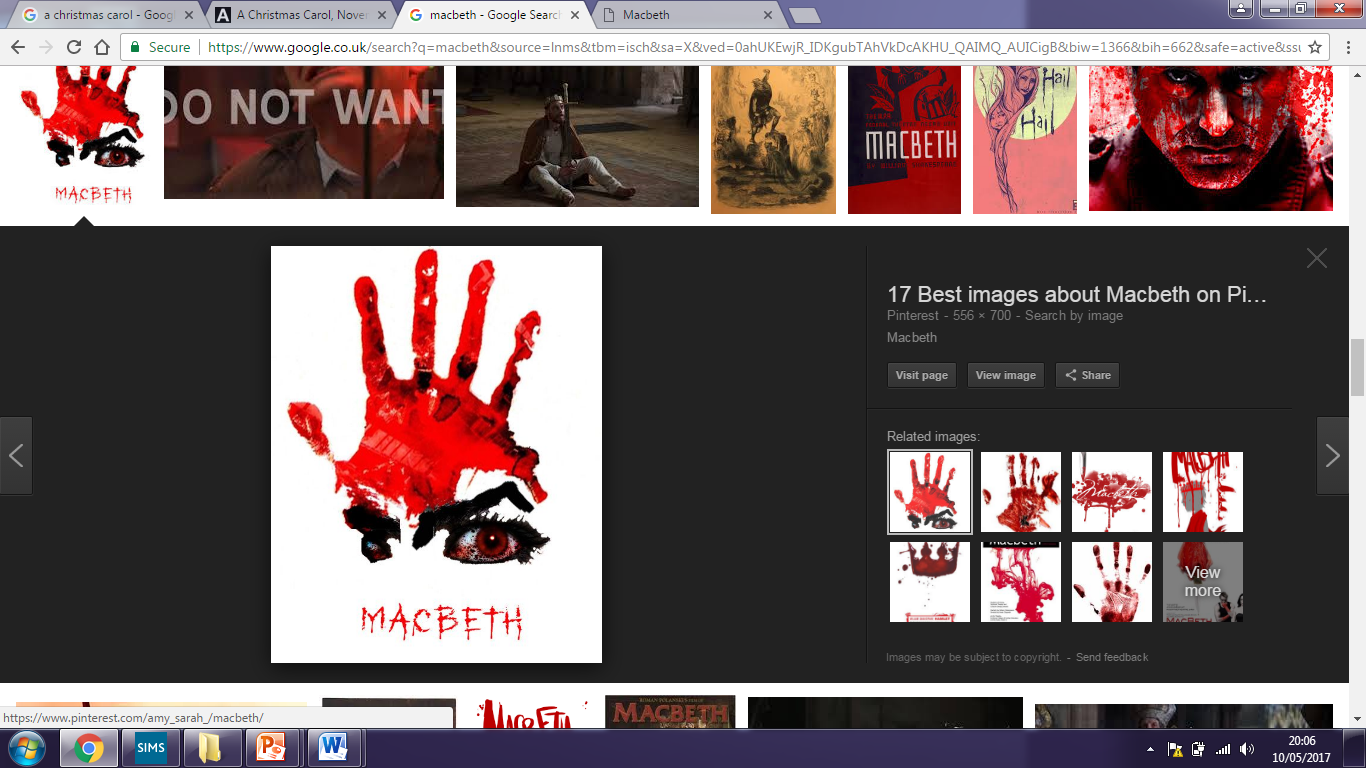 An armed head - Beware _________

A bloody child - No man___________________

A crowned child with a branch in its hand - Macbeth cannot be conquered ______________________________________
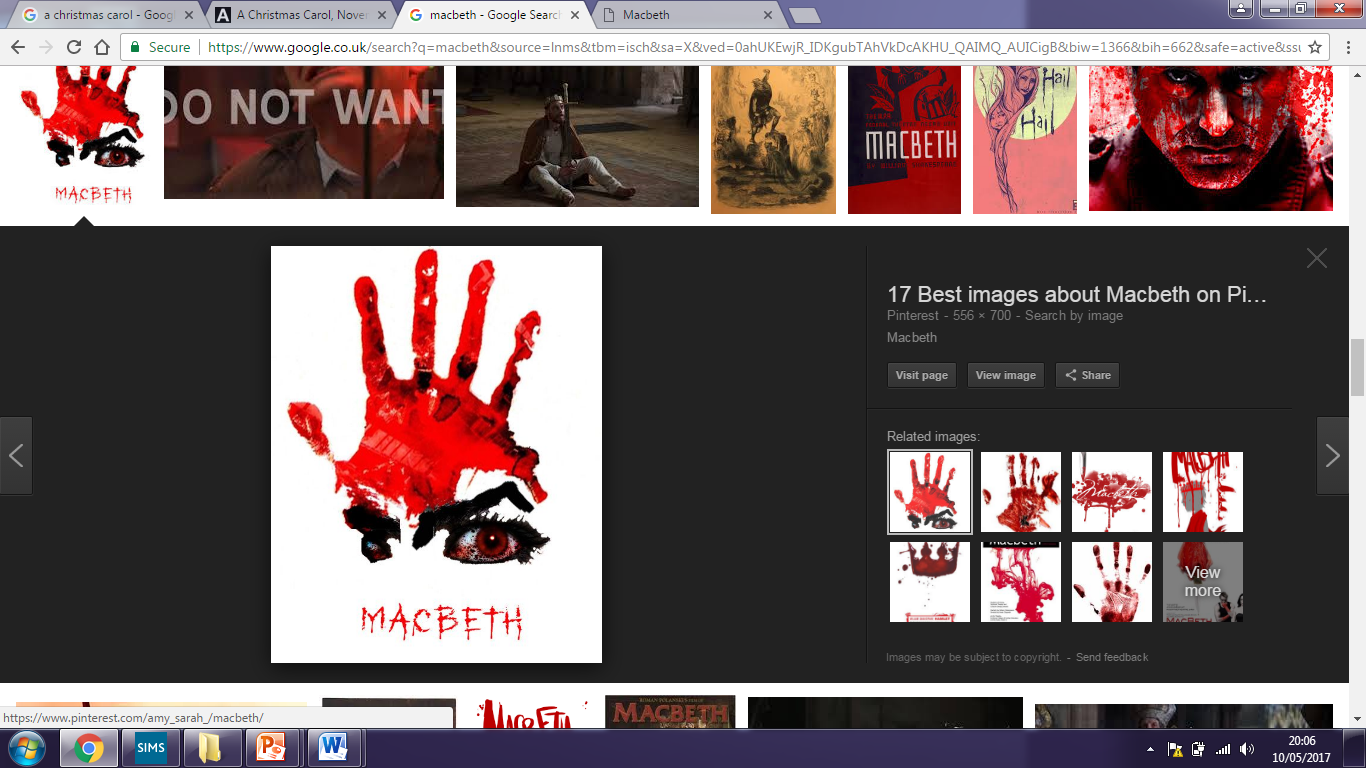 Act 5
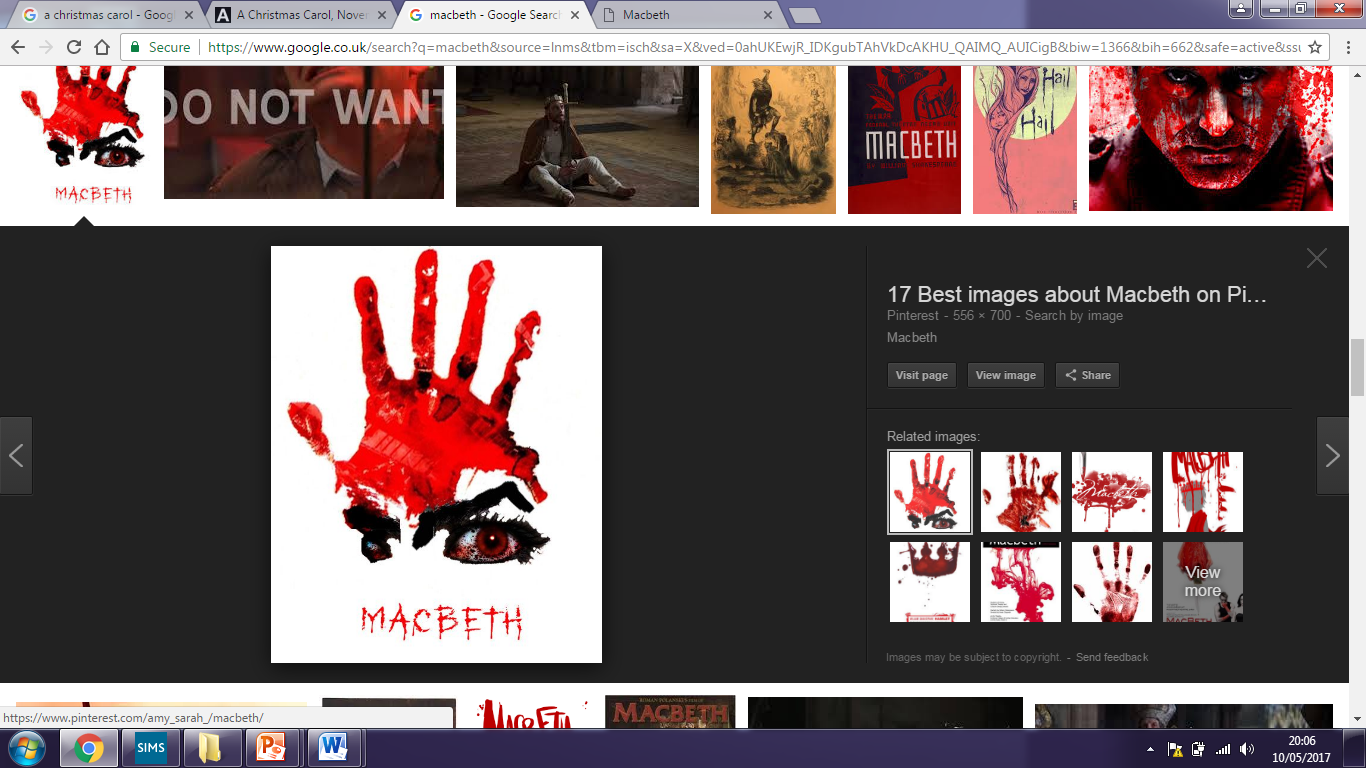 What action does Lady Macbeth do while sleepwalking?
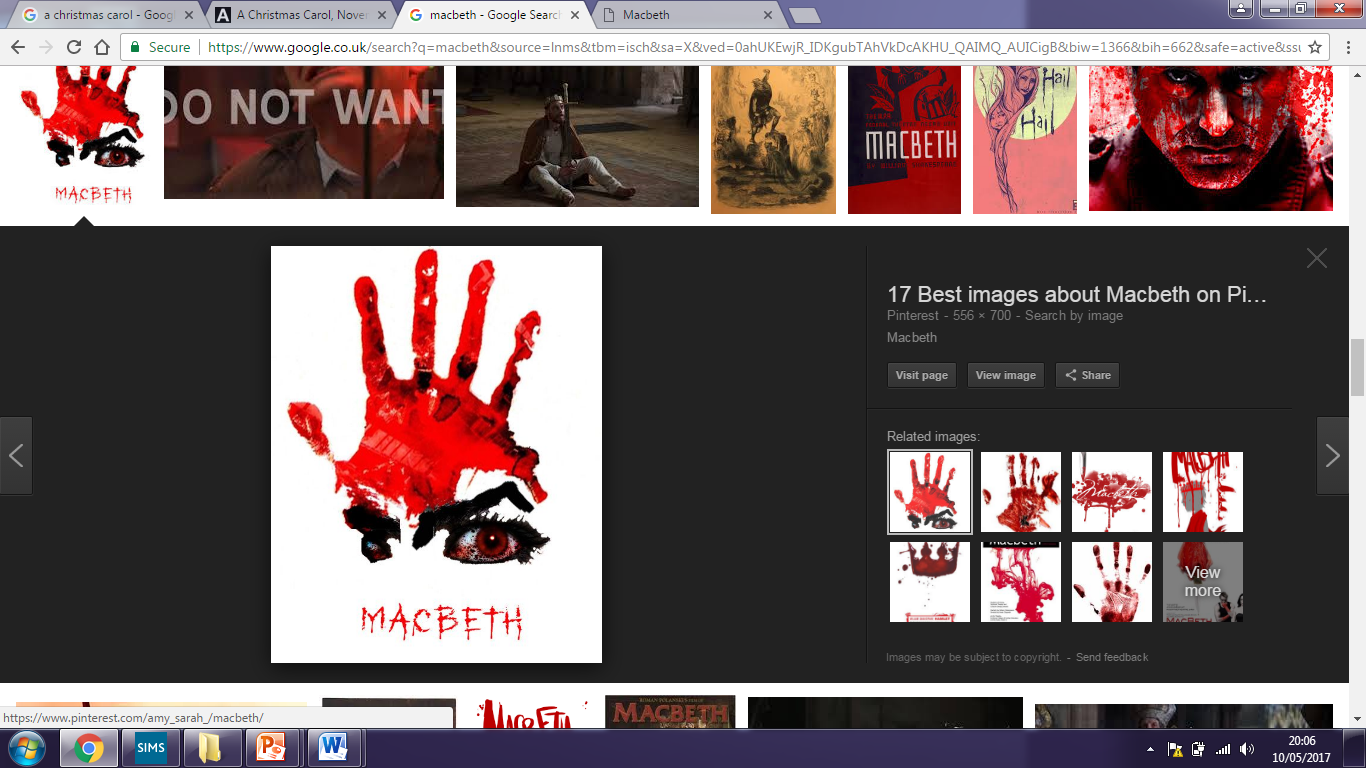 What quote from Act II does this contradict?
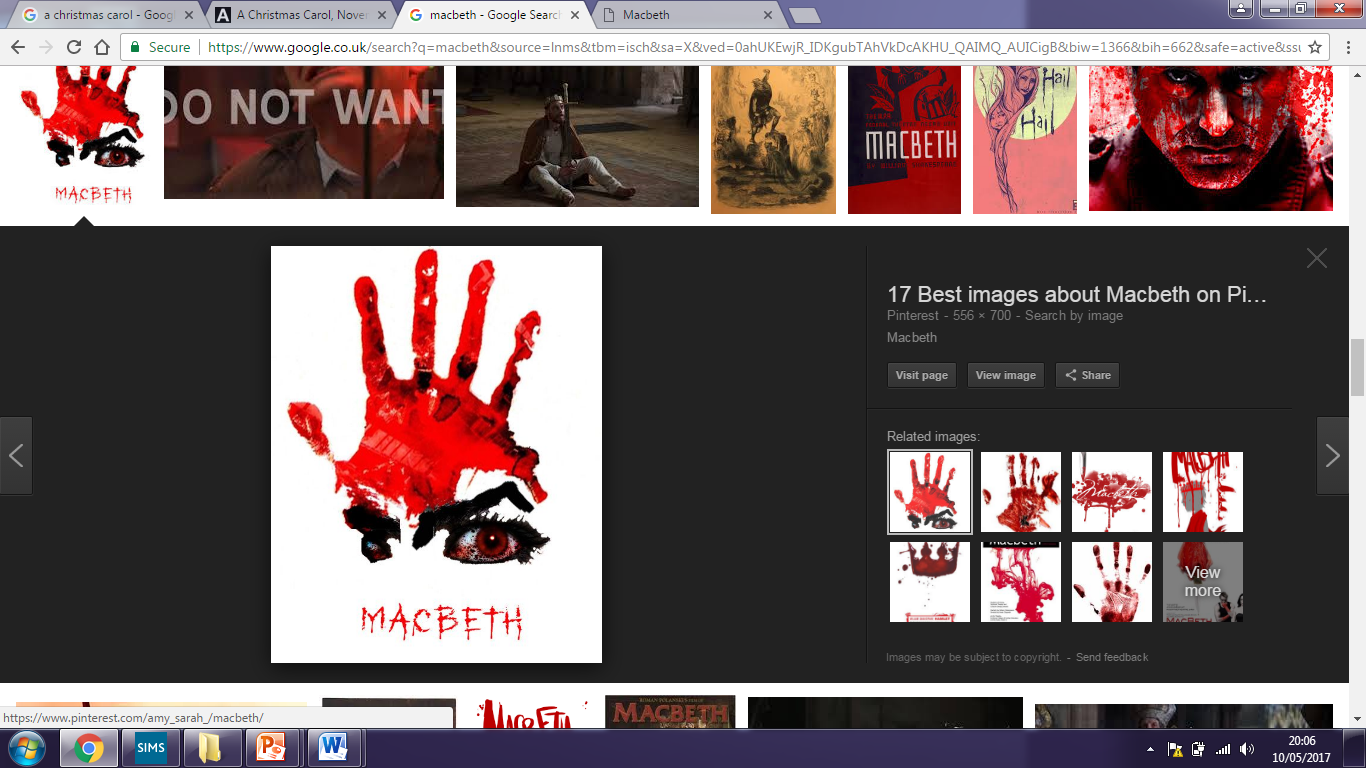 What does she talk about while sleep talking?
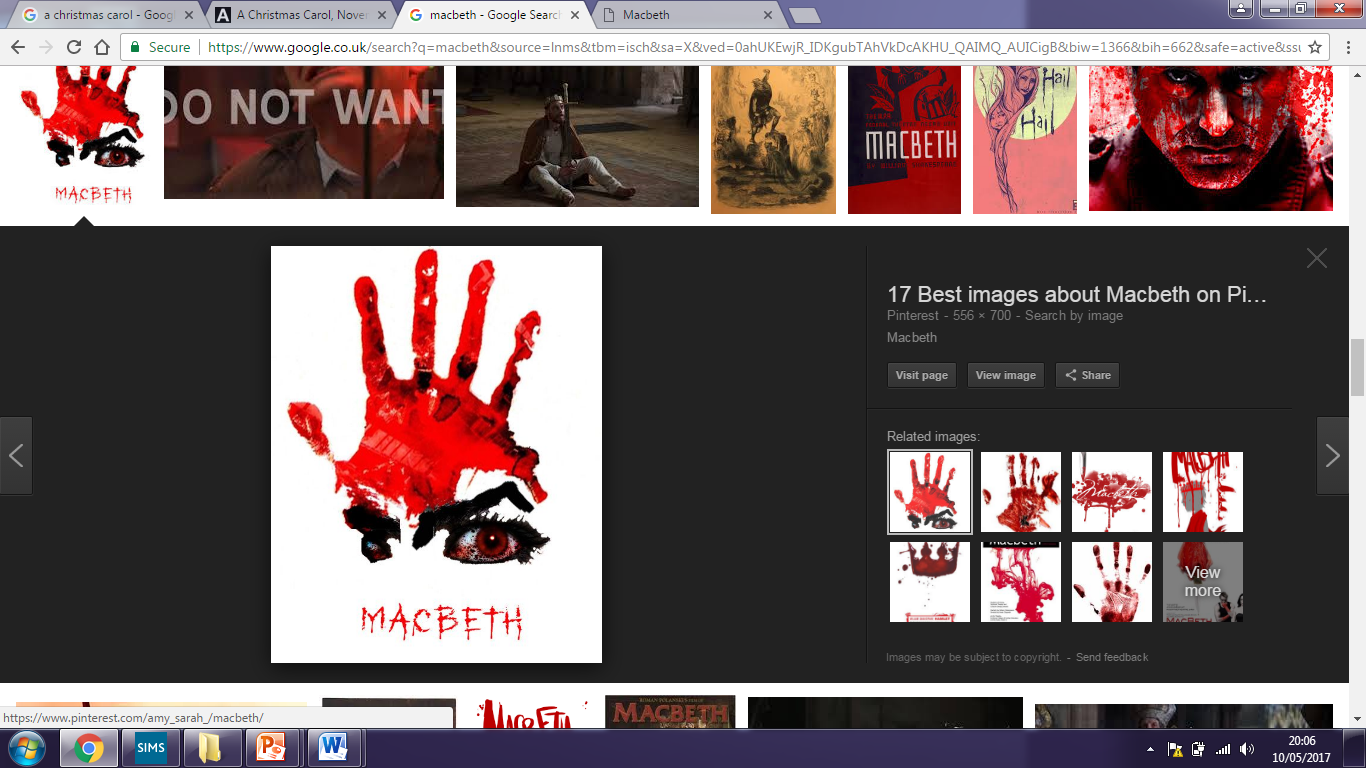 Where is everyone who is against Macbeth meeting?
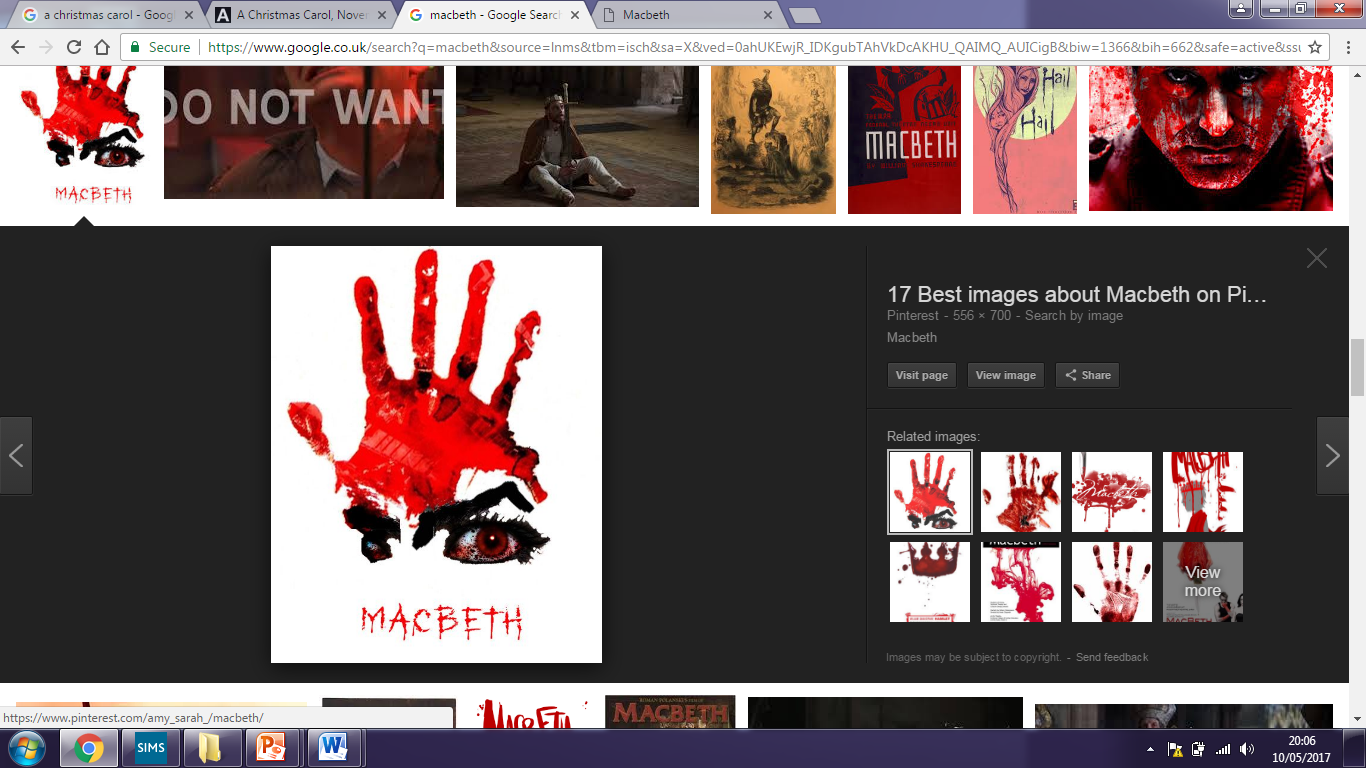 Who does Macbeth kill?
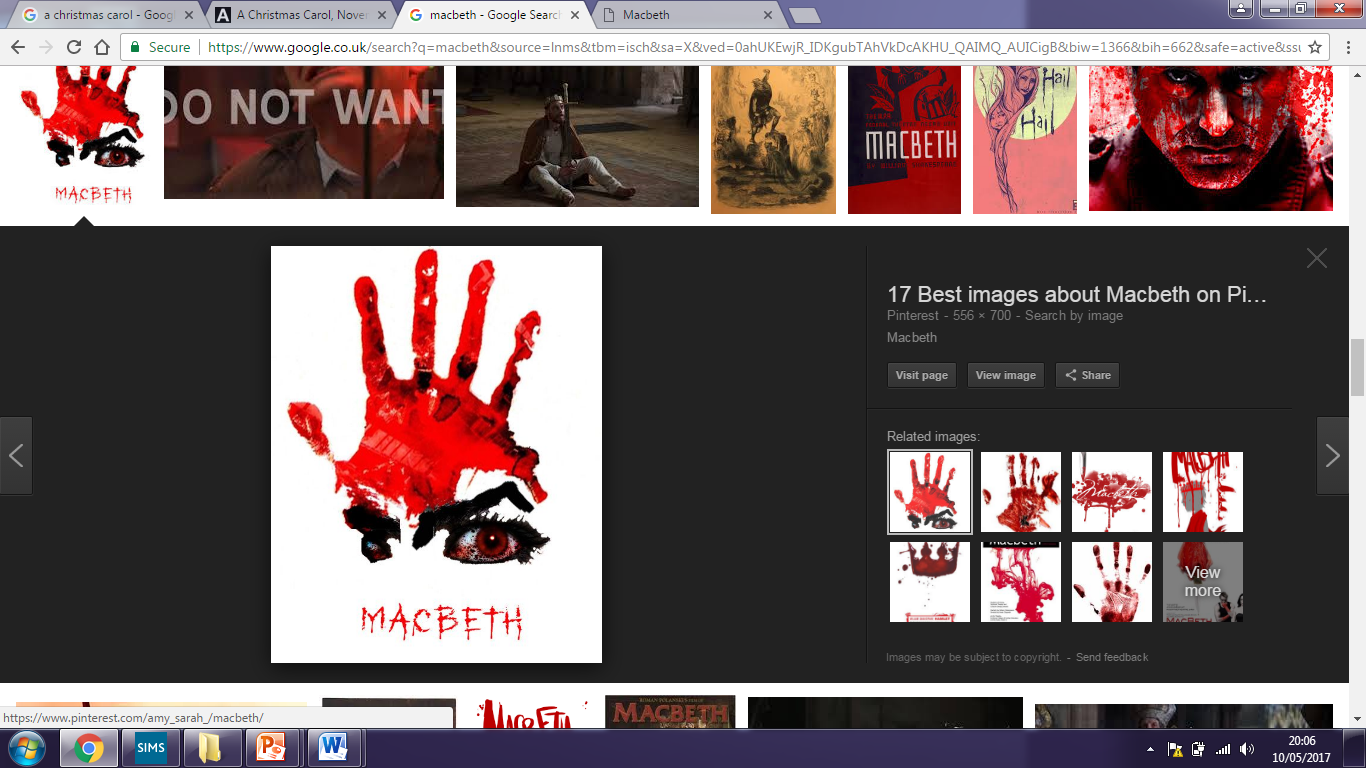 Who is determined to be the one who kills Macbeth?
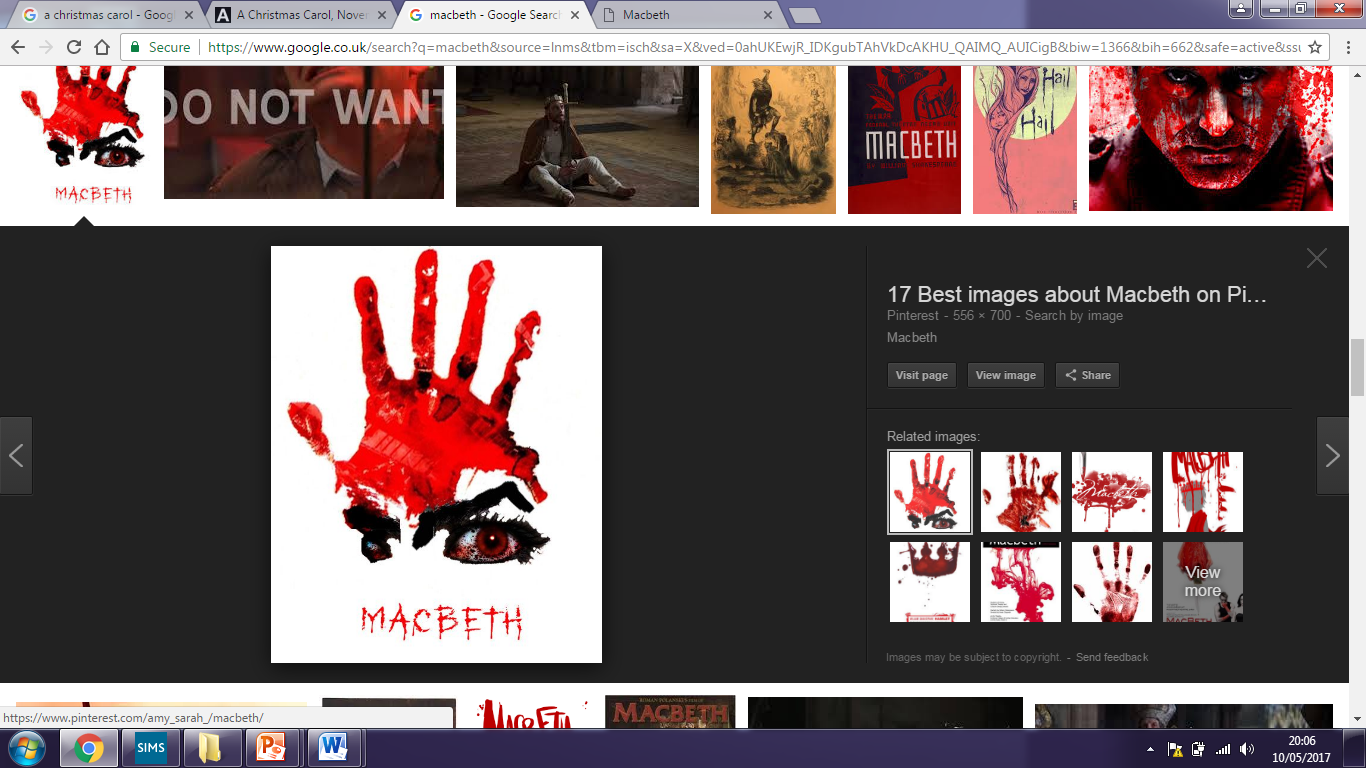 How does Macduff fit the "No man born of woman" prophecy?
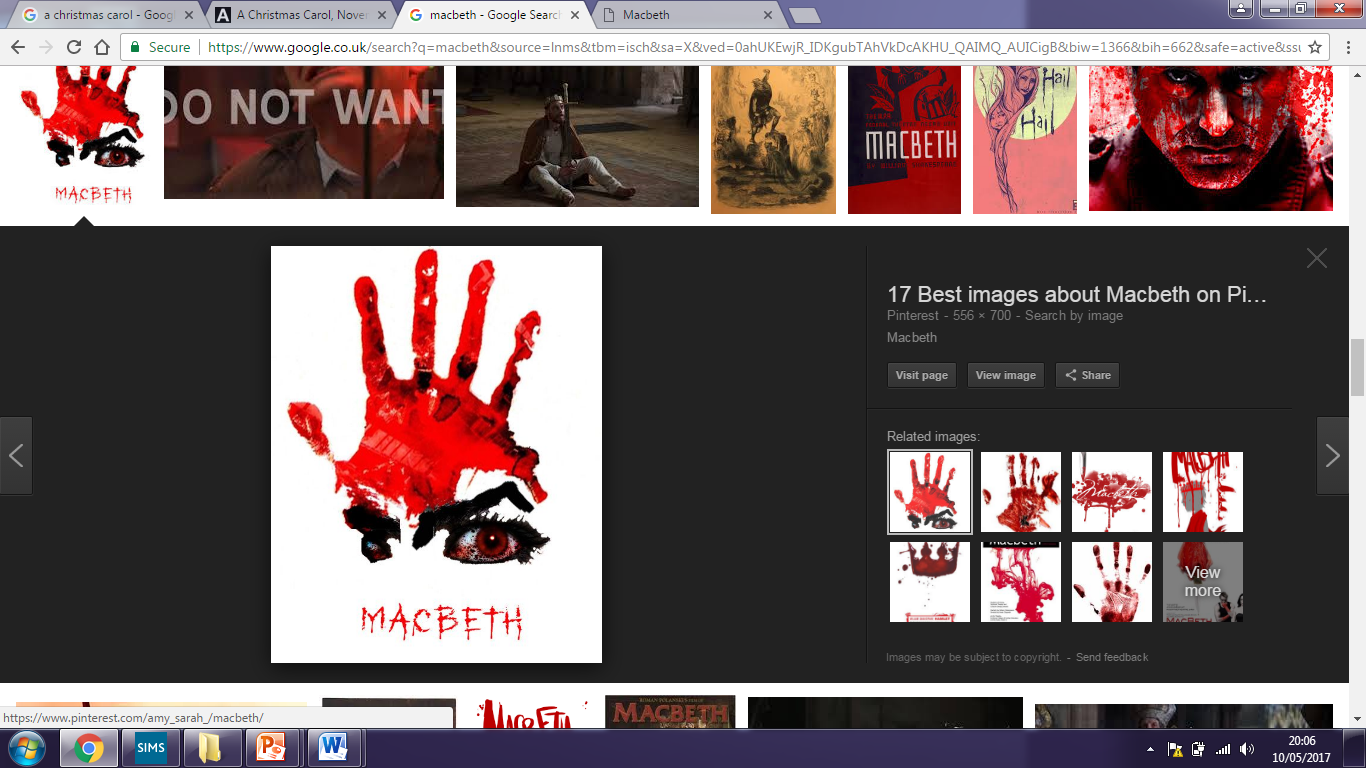 What does Macduff bring to Malcolm?
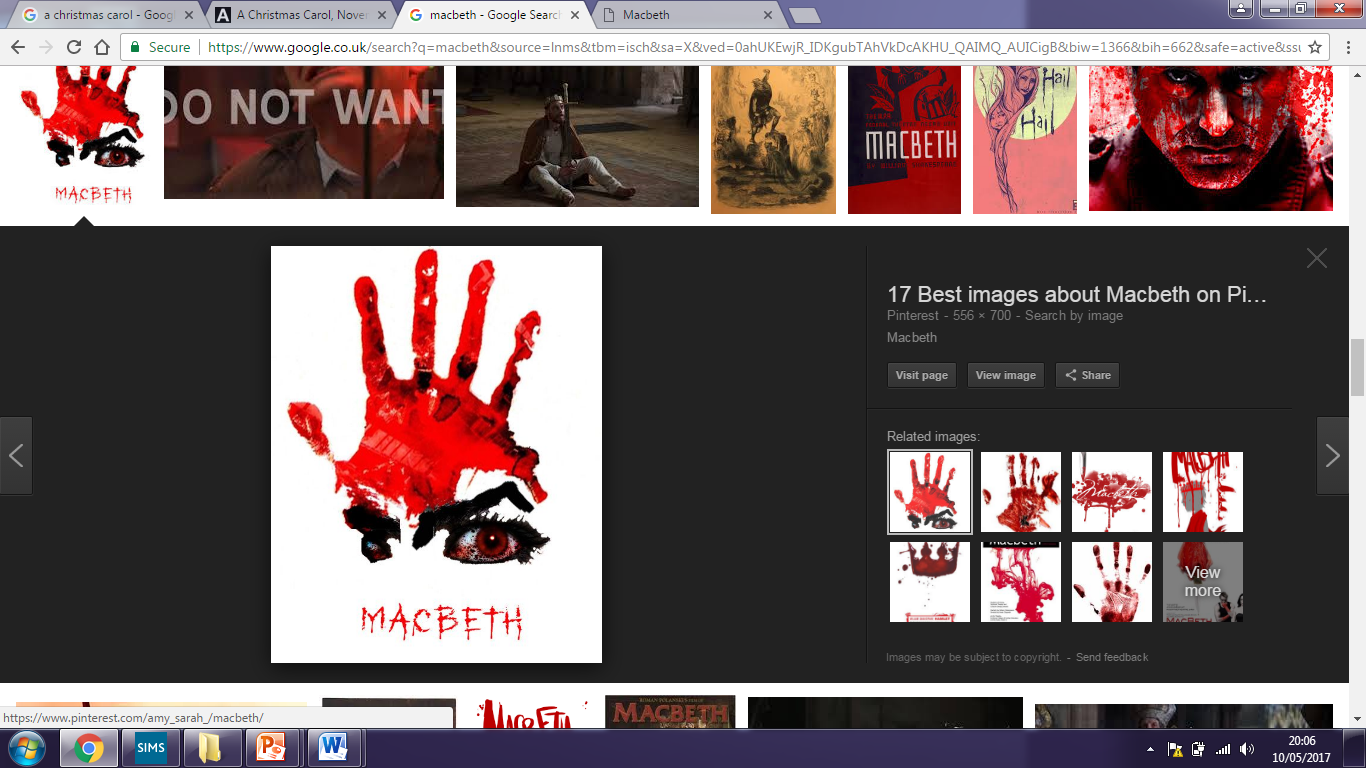 Who becomes king of Scotland?
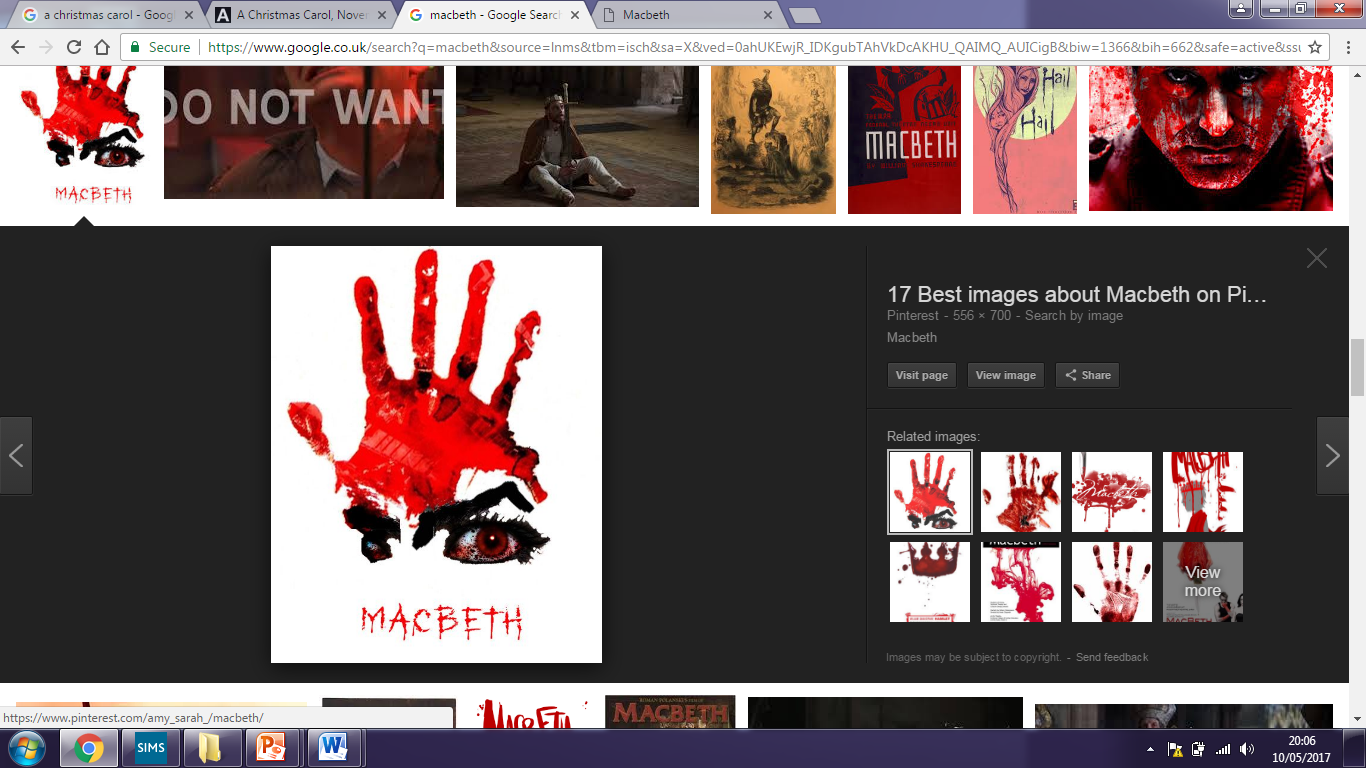 Who kills Macbeth?
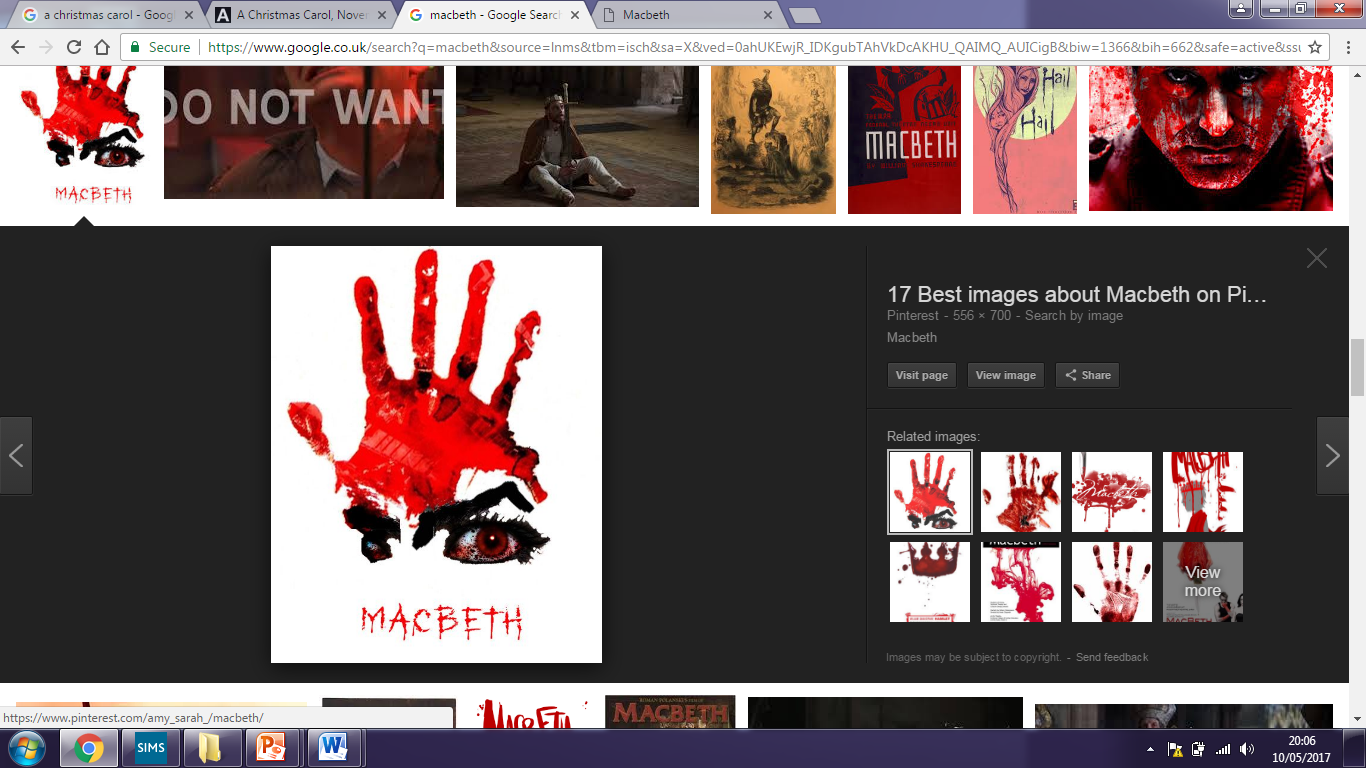 "Out, ________ _________! Out I say!"
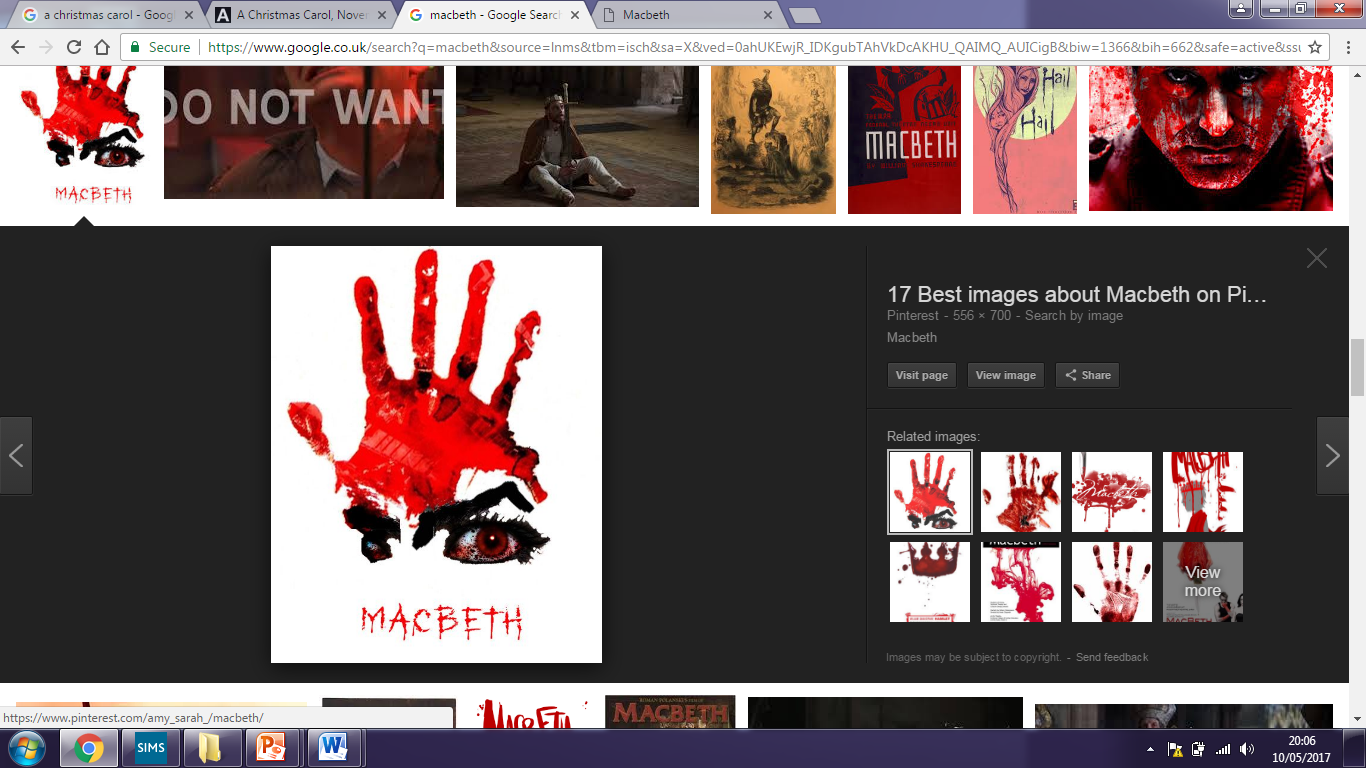 "The Thane of Fife had a _____. Where is she now? -- What, will these_____ ____ __ _____?"
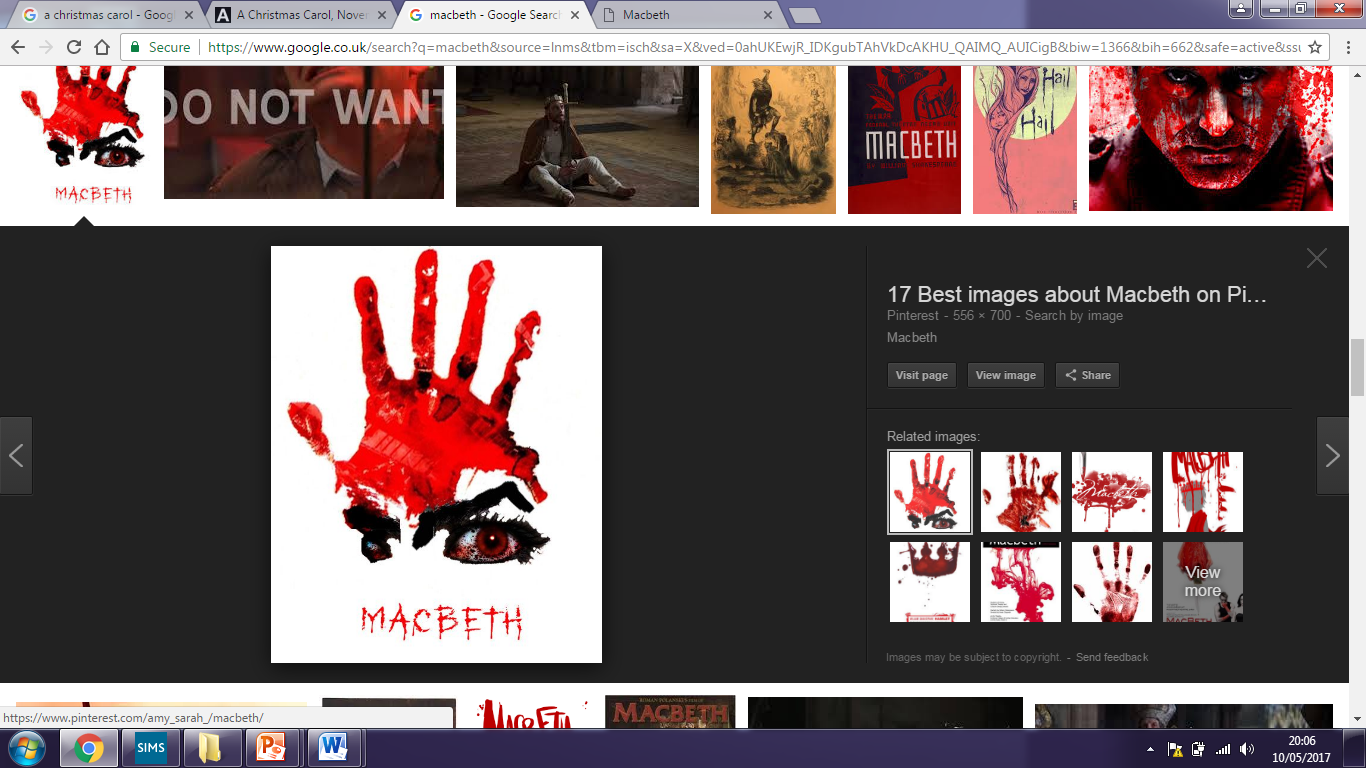 She should have _____
hereafter.
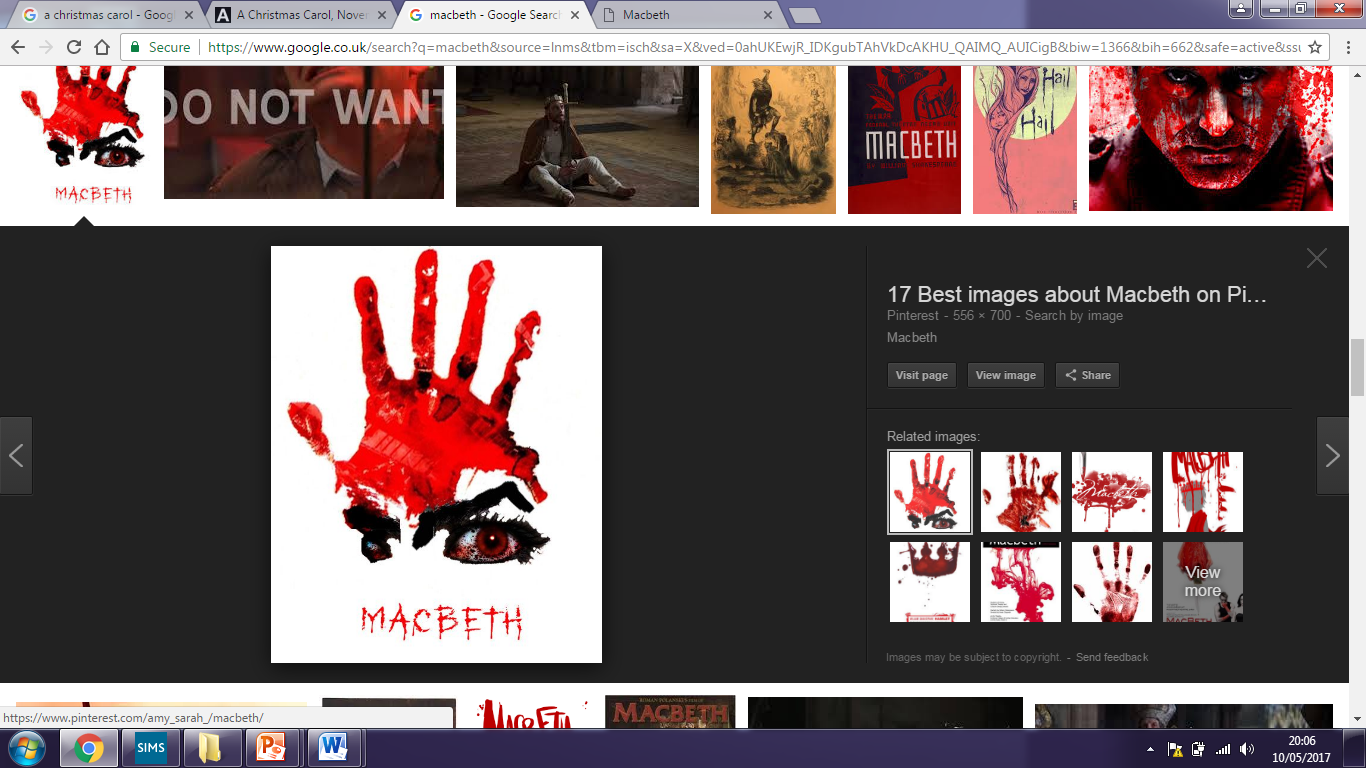 ‘It is a tale 
Told by an _____, full of sound and fury, ___________________."
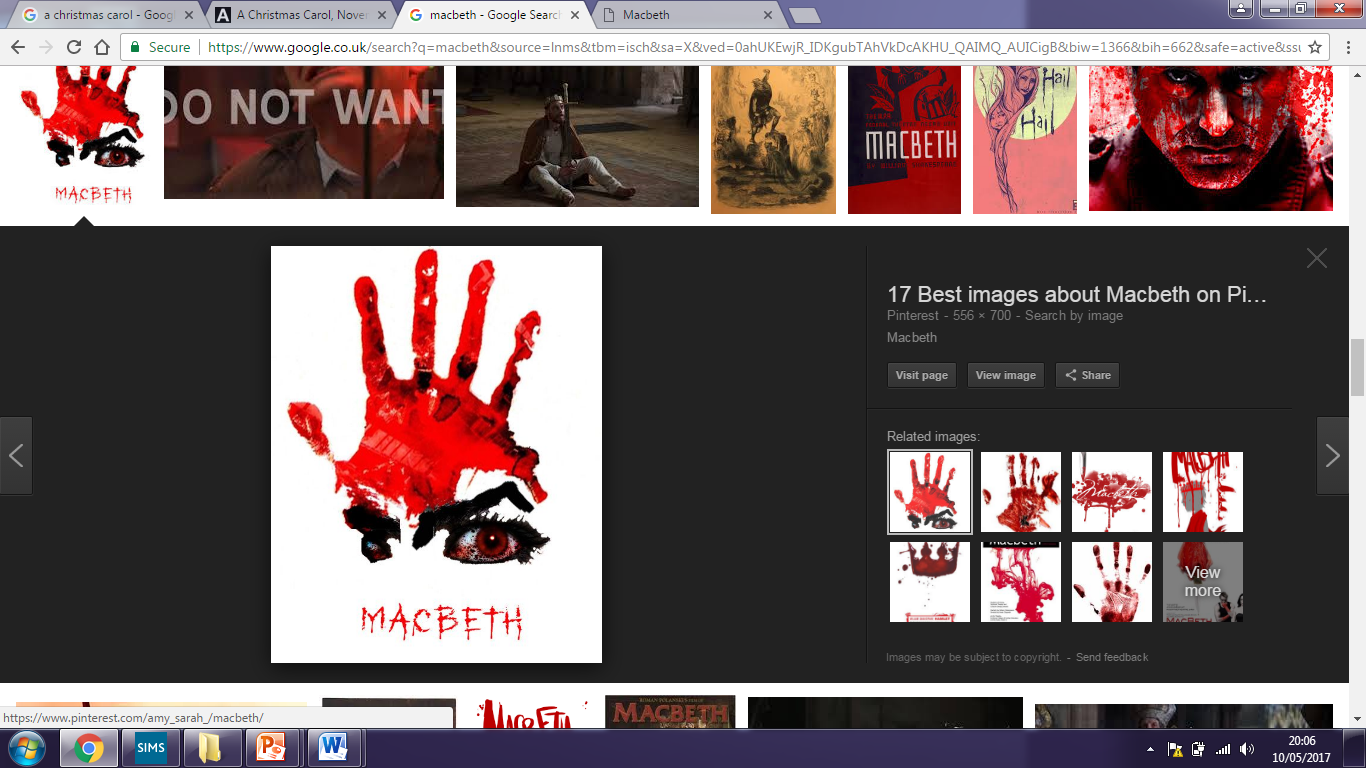 ‘’Life's but a walking shadow,’’
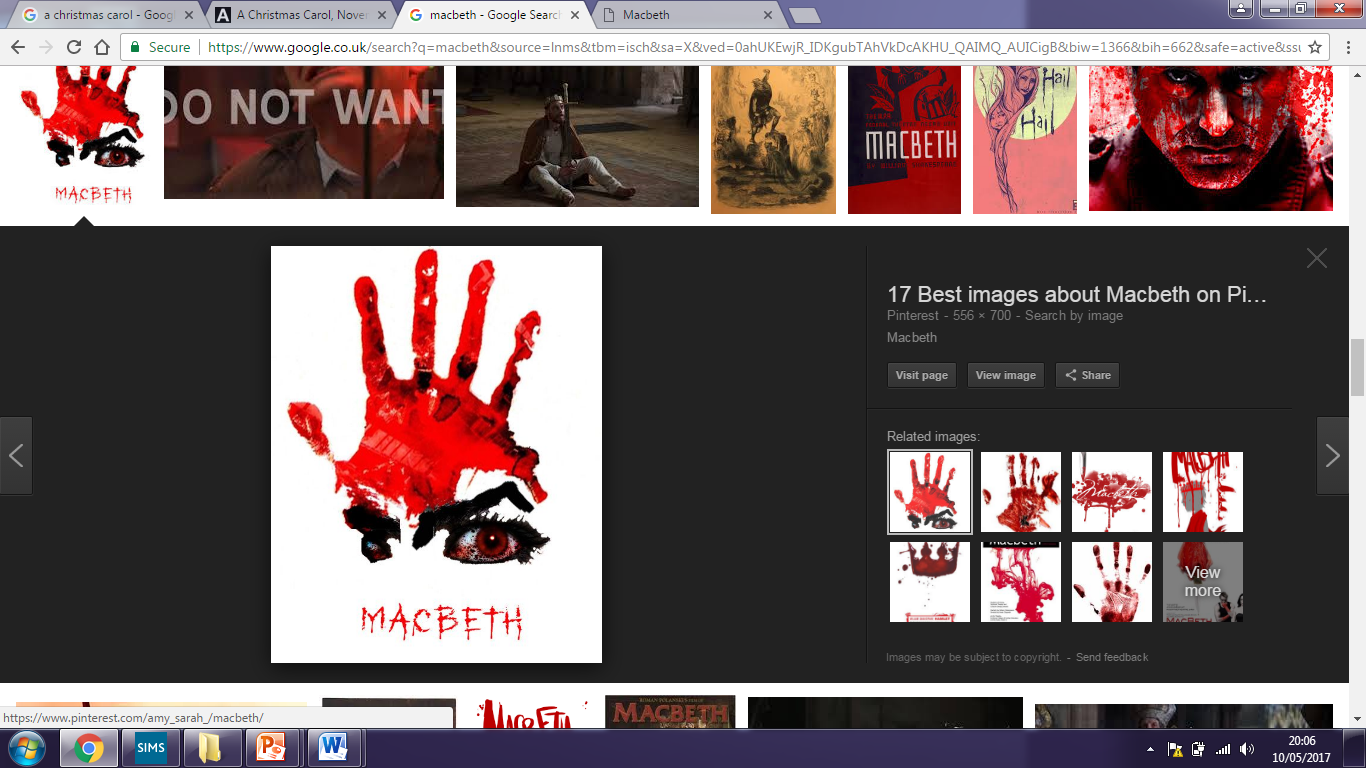 Themes
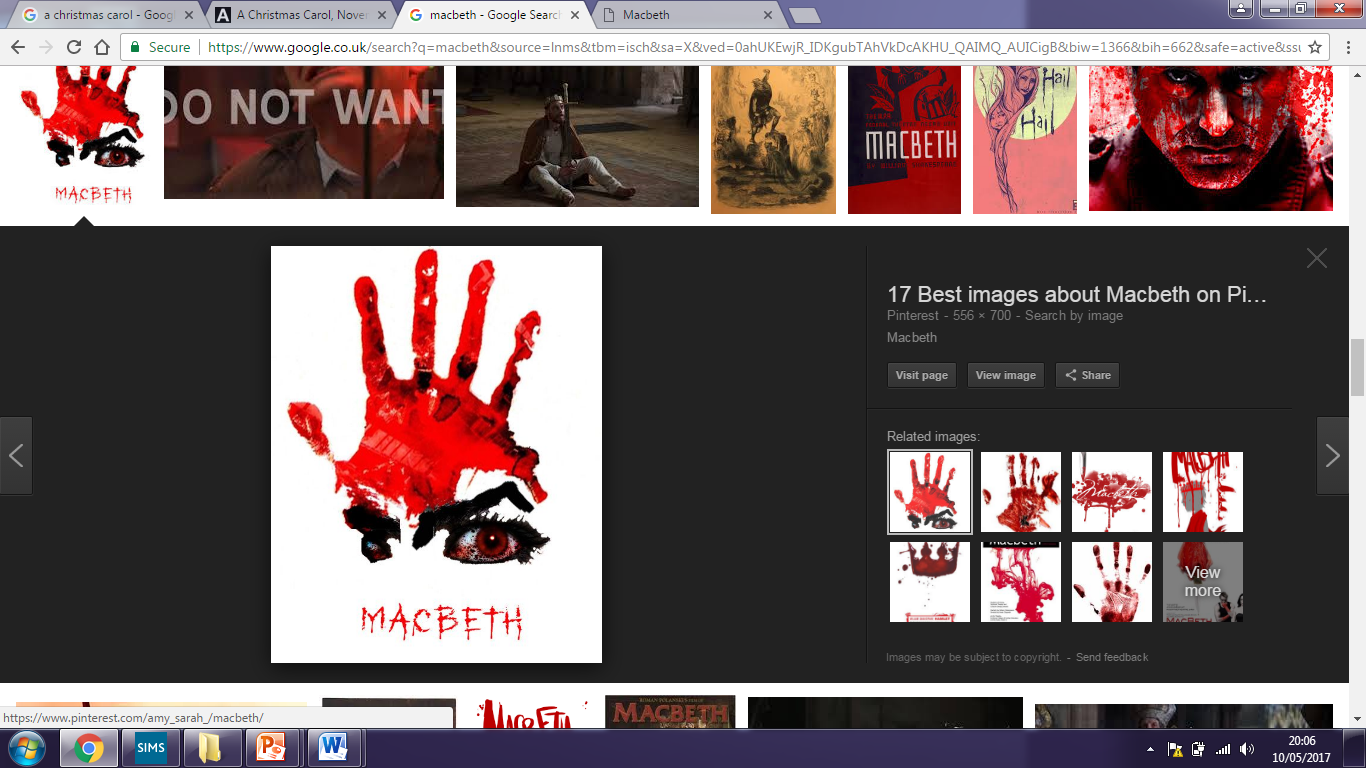 What qualities do Macbeth and Lady Macbeth demonstrate?
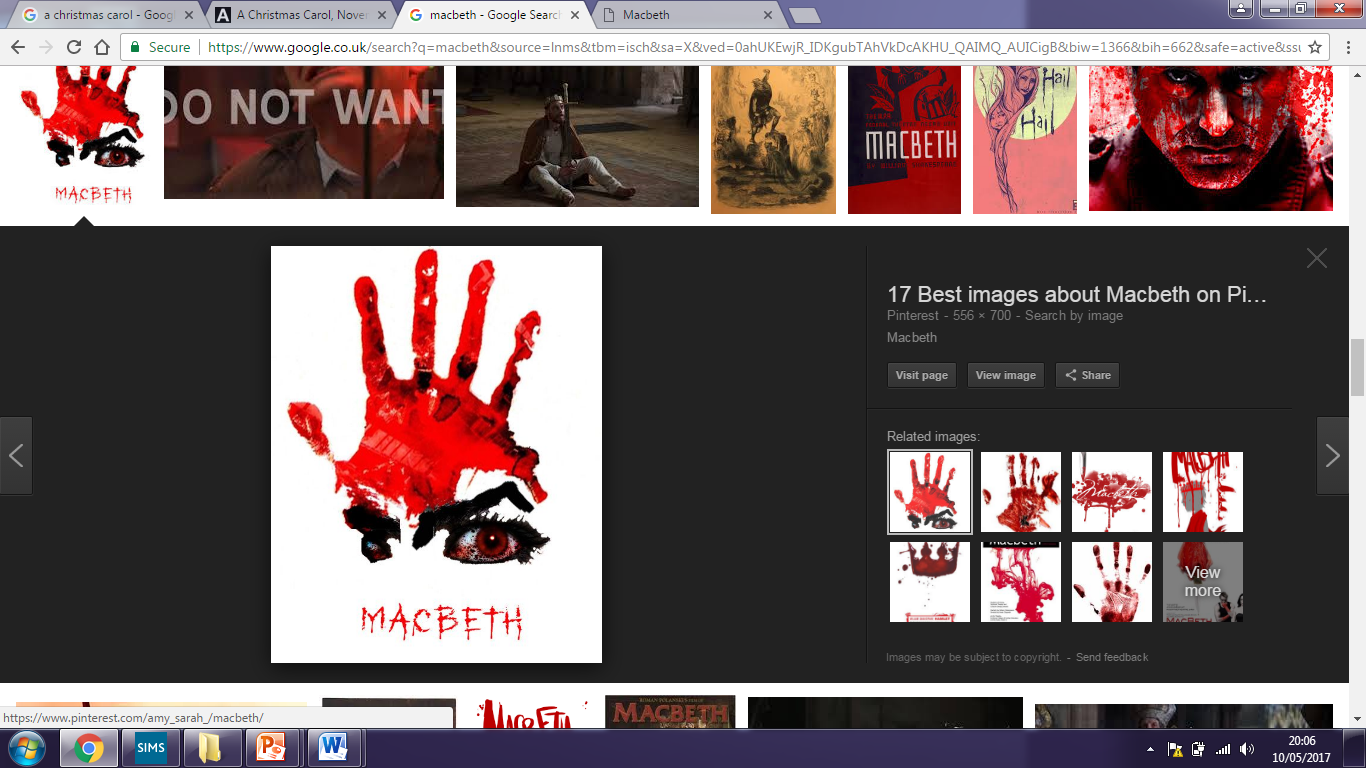 Name three ideas that the witches represent?
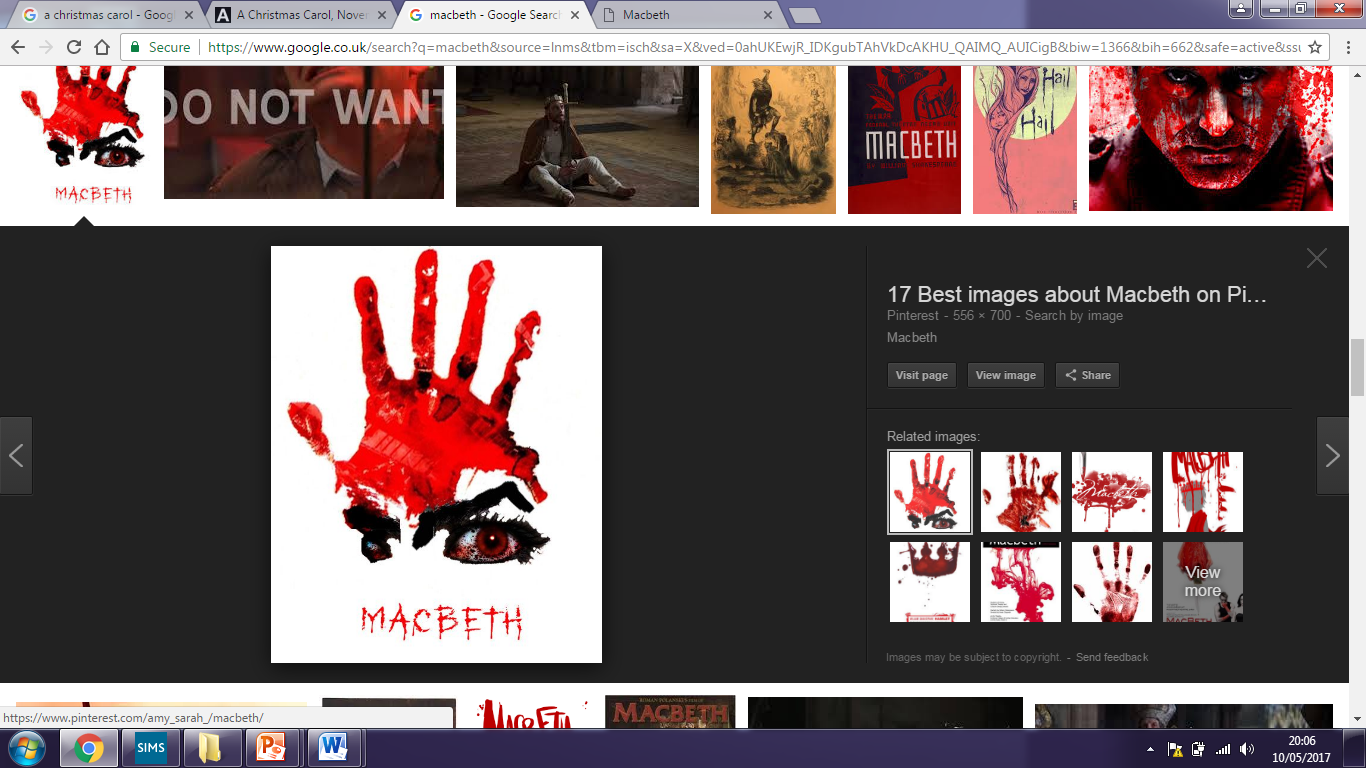 What do the repeated motifs of light/dark/water/blood/
dagger symbolise?
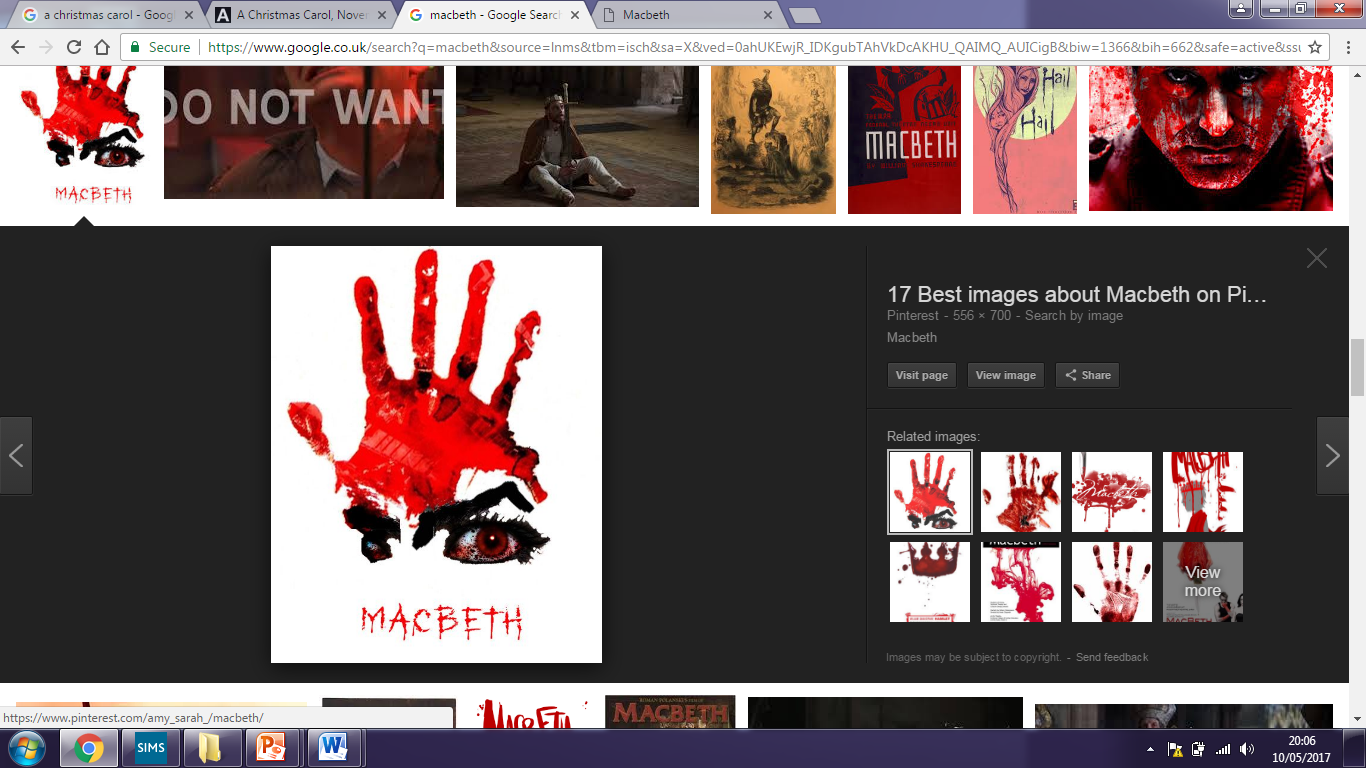 What is Macbeth and Lady Macbeth’s biggest strength/weakness?
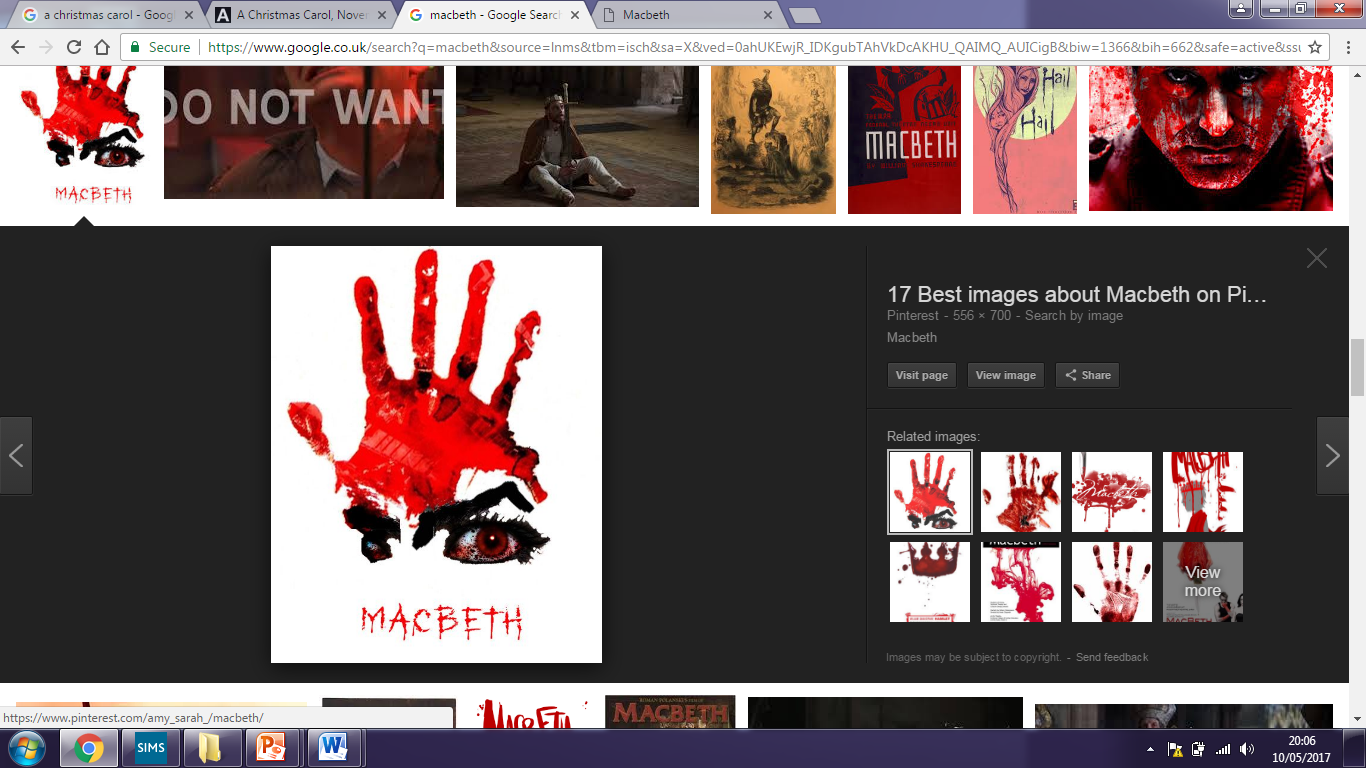 Give two examples of the themes of loyalty and betrayal.
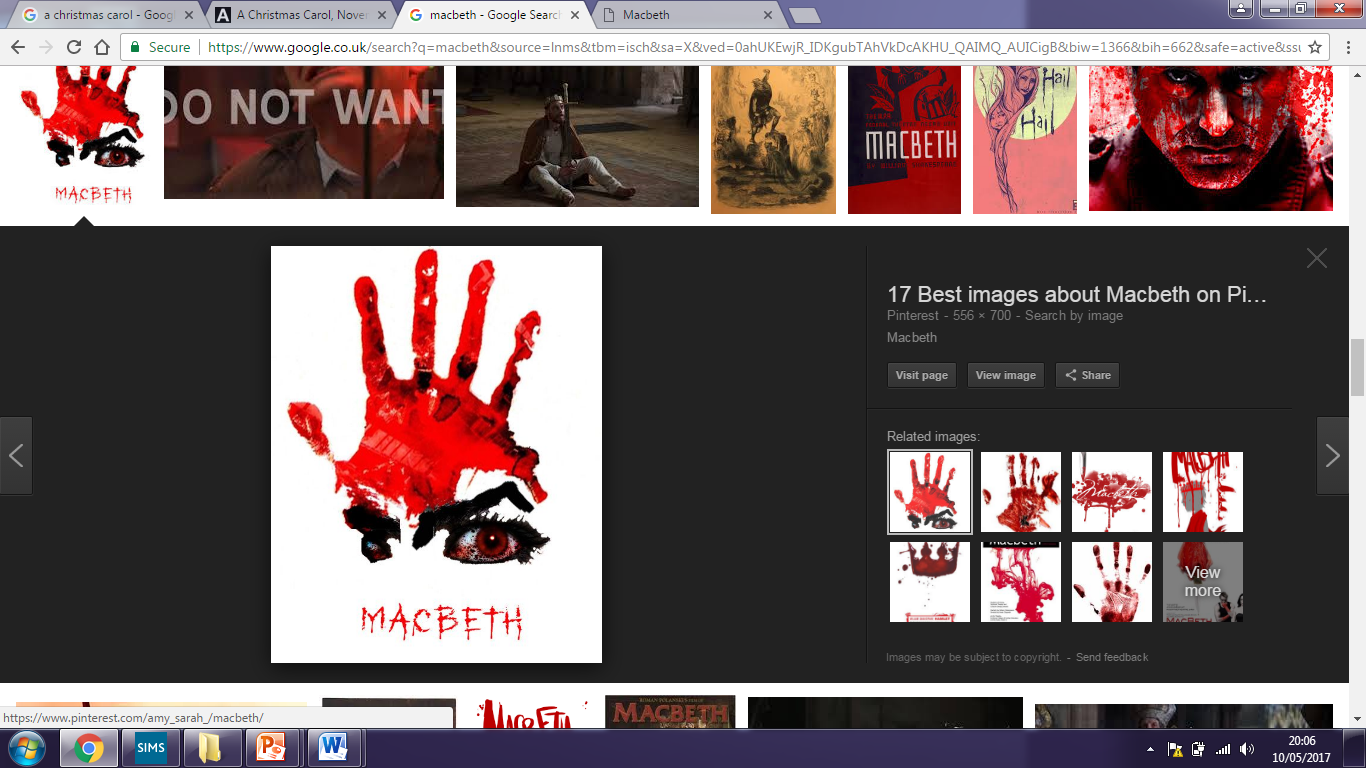 Name three ways in which Lady Macbeth shows her masculinity.
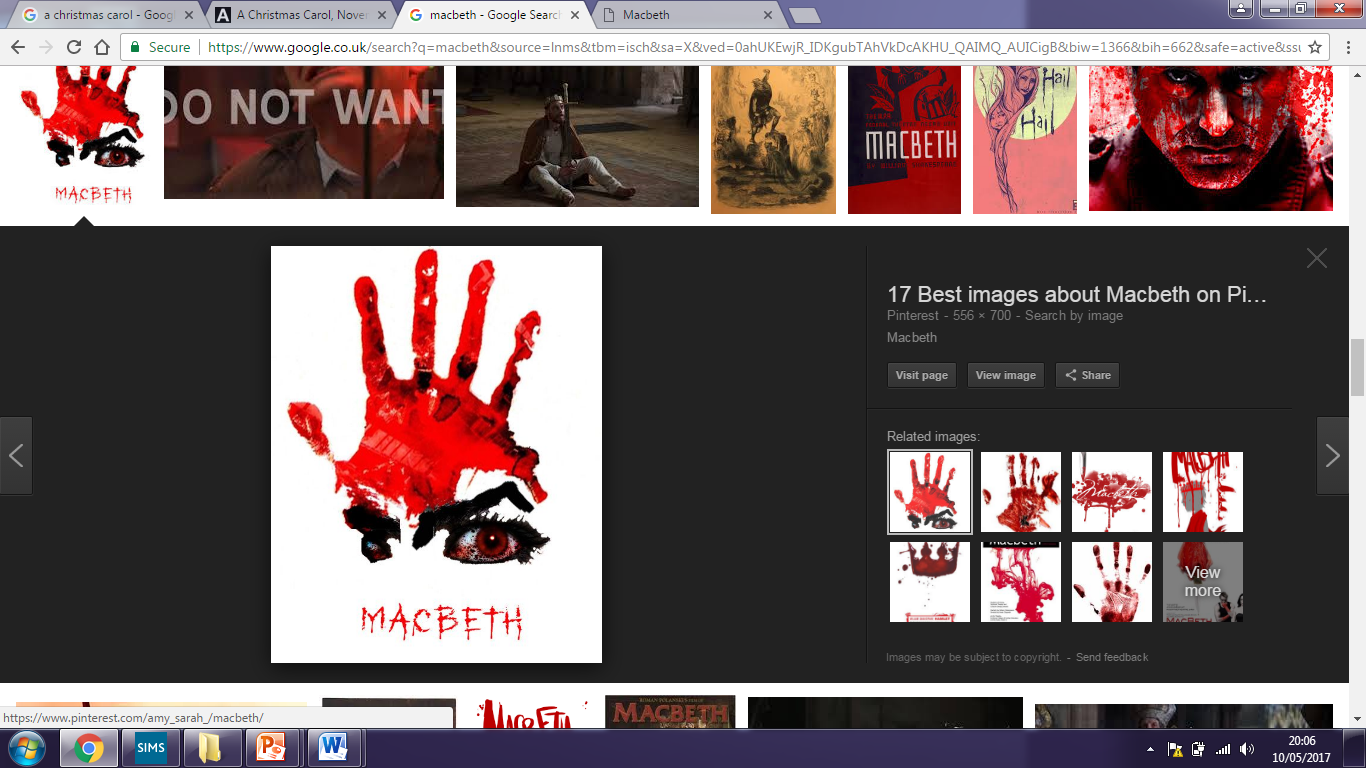 Name three ways in which Macbeth shows fear.
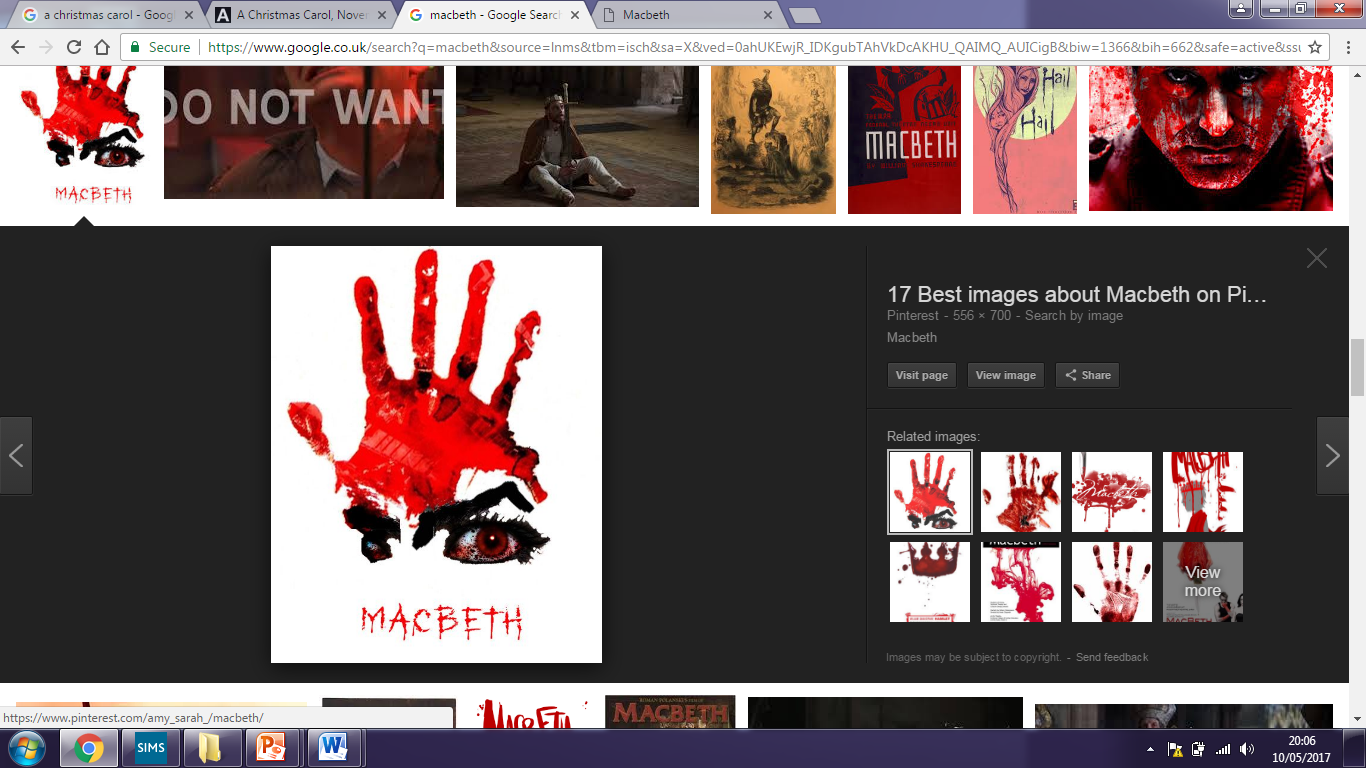 What do each of the characters represent?
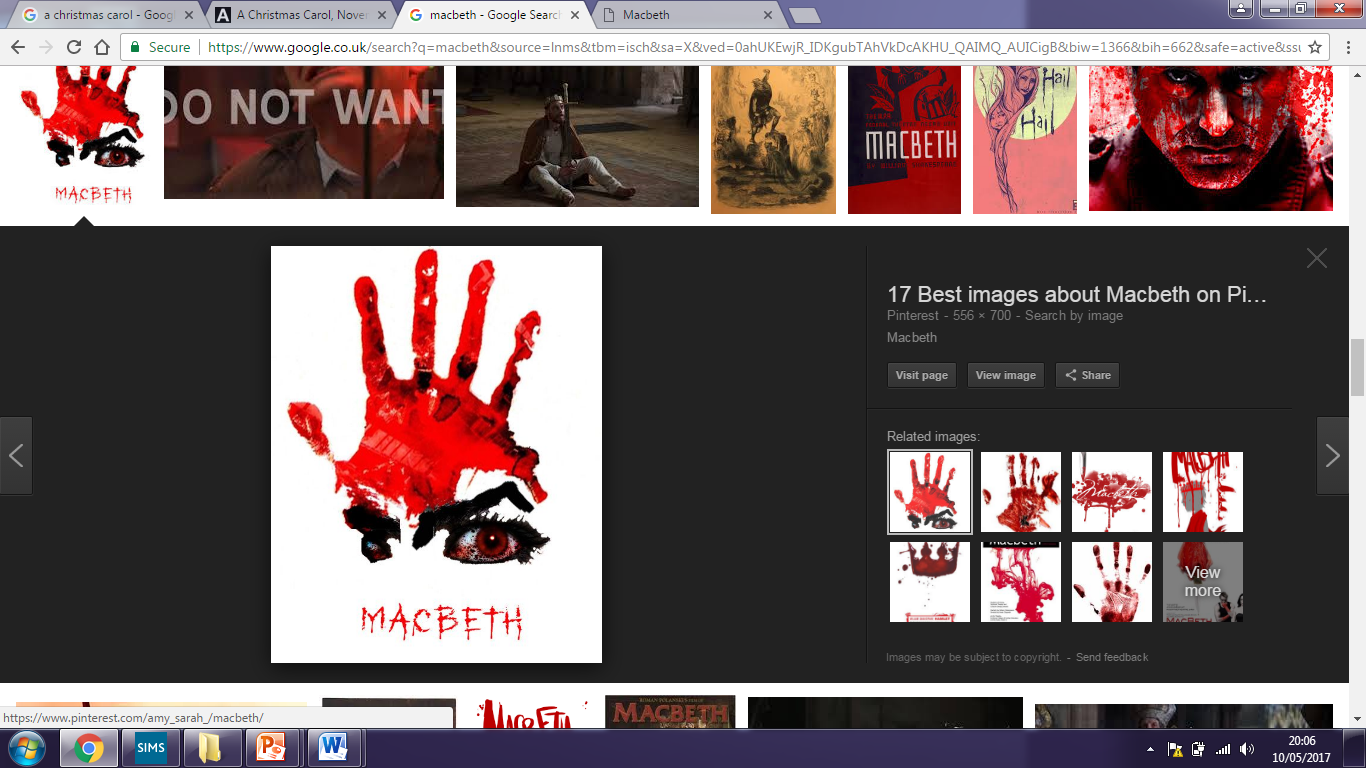 What do each of the characters represent?
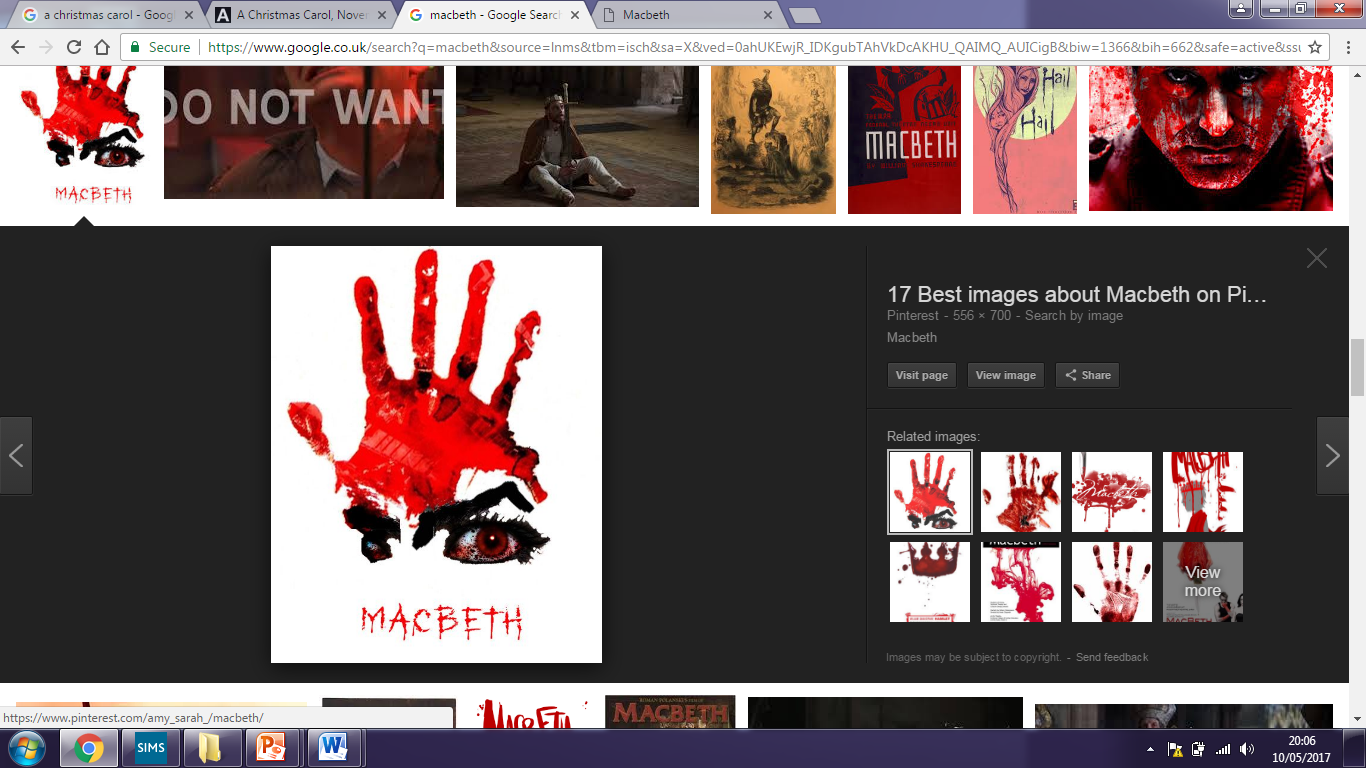 Quotations
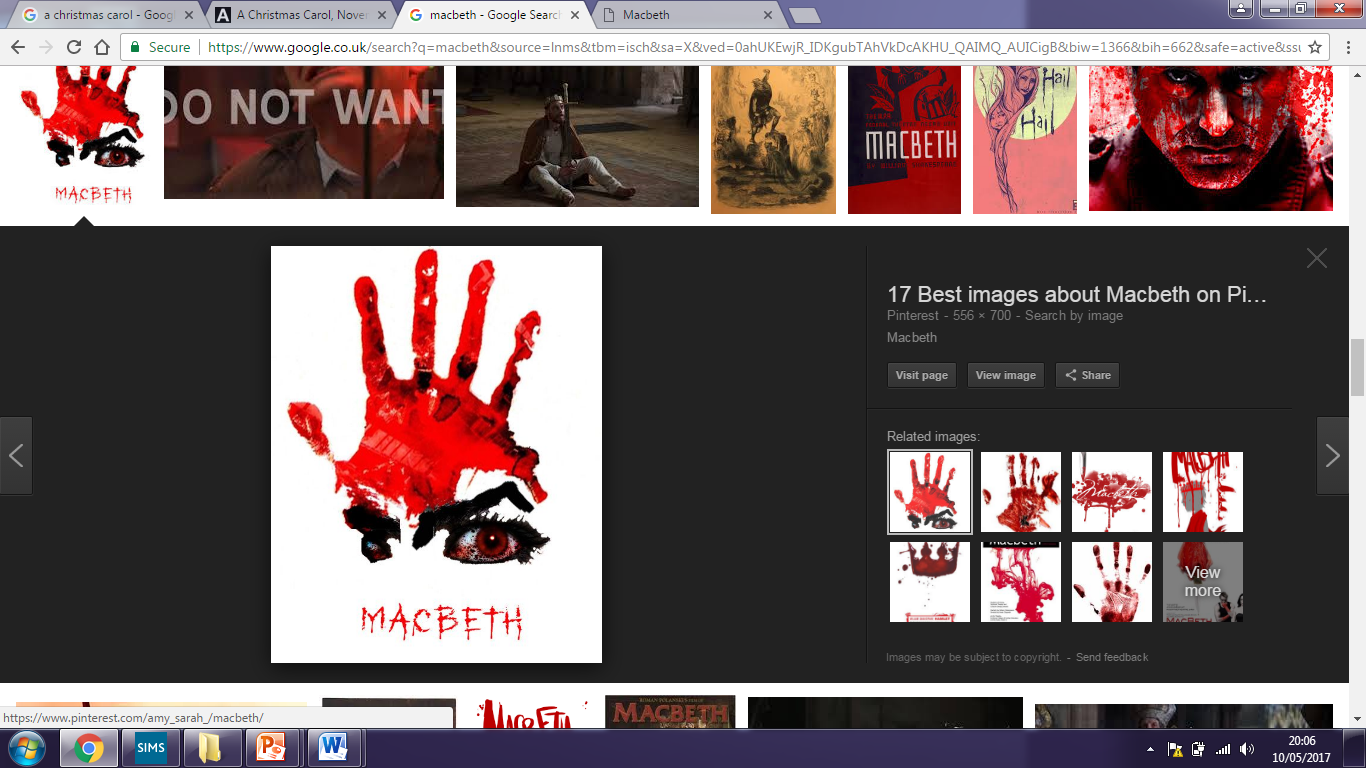 Fair is ____, and ____ is fair, Hover through the ______air.
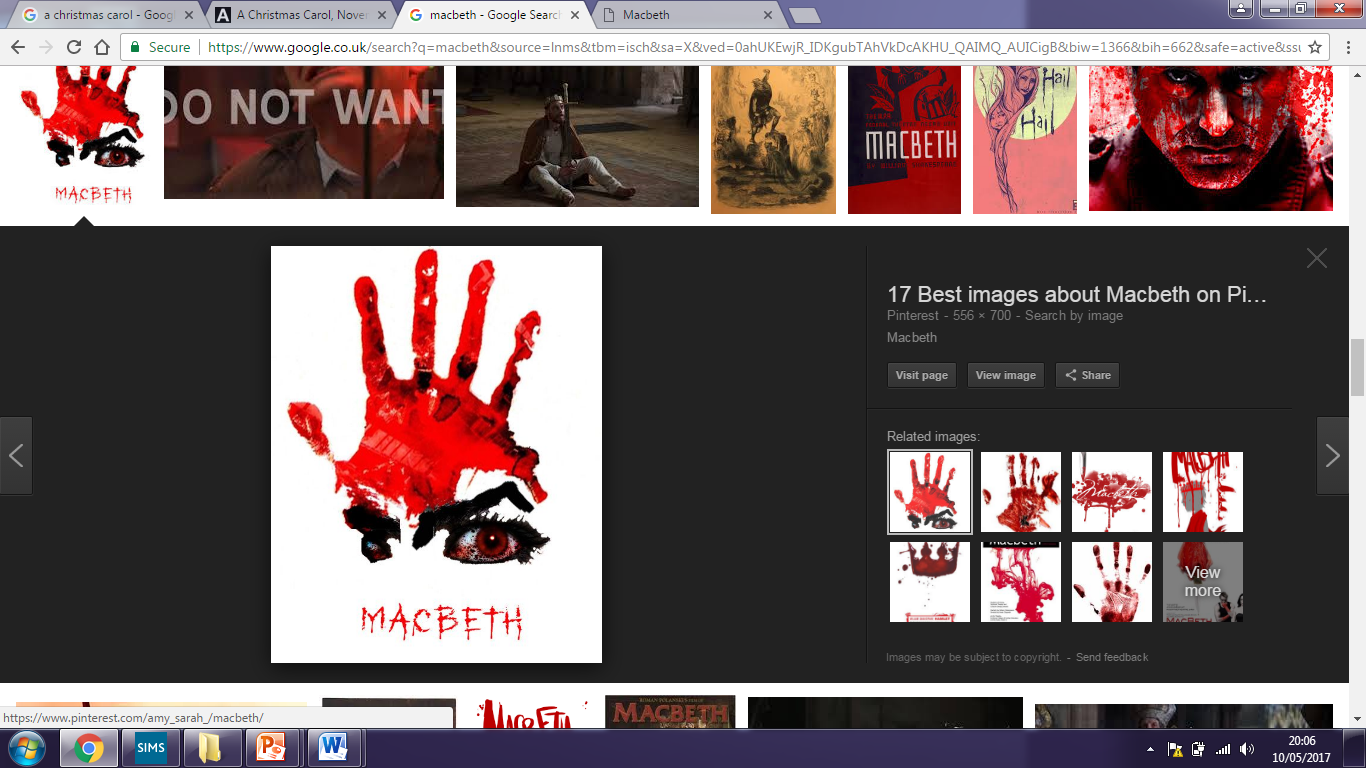 When shall we three ____ again in_______, or in rain?
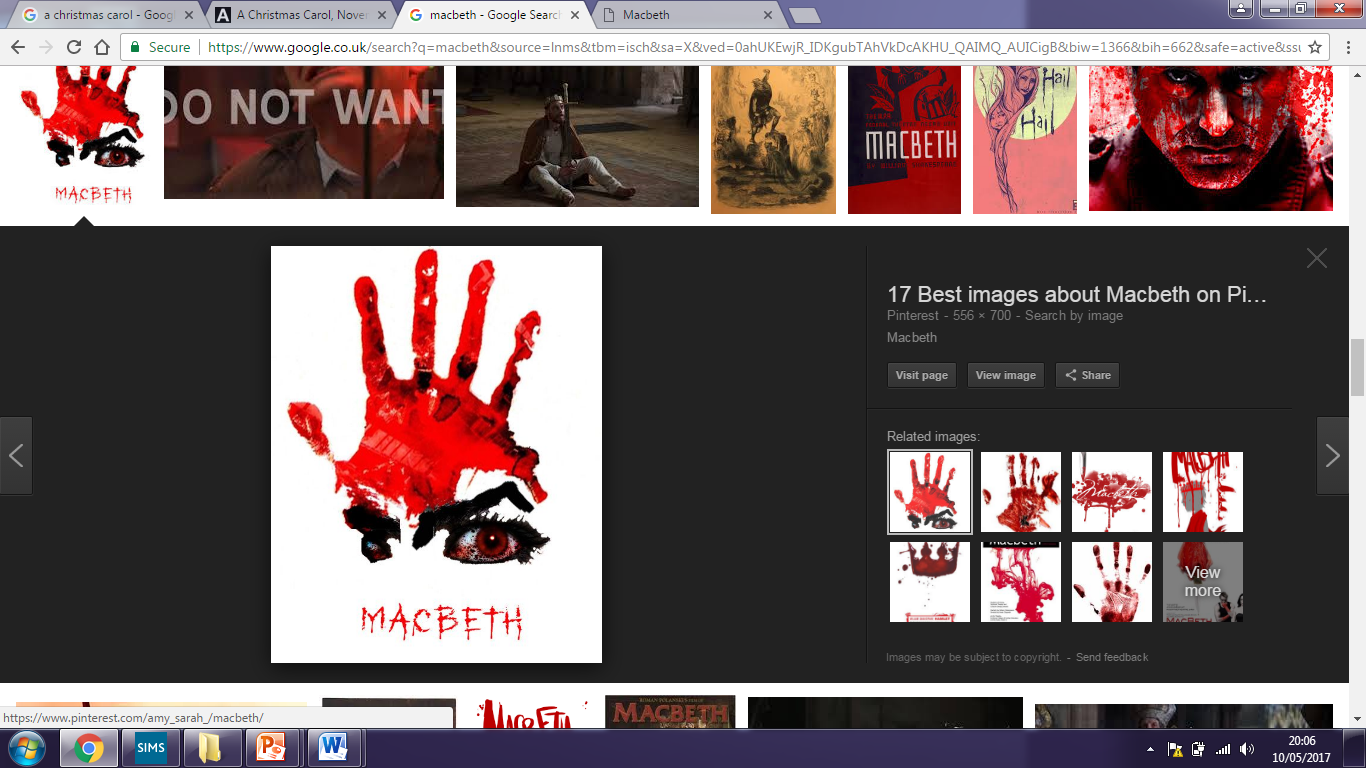 So ____ and ____ a day I have not seen.
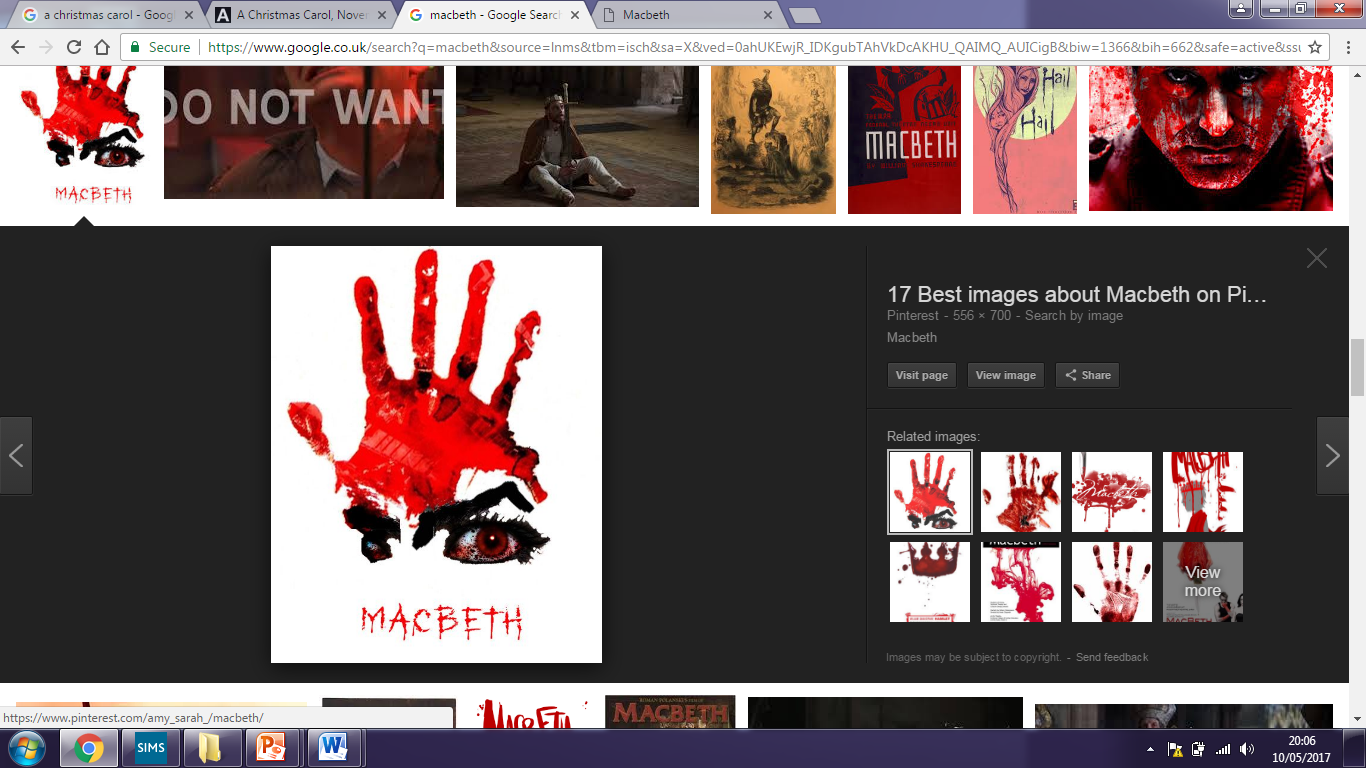 If chance will have me ____, why, chance may _____ me.
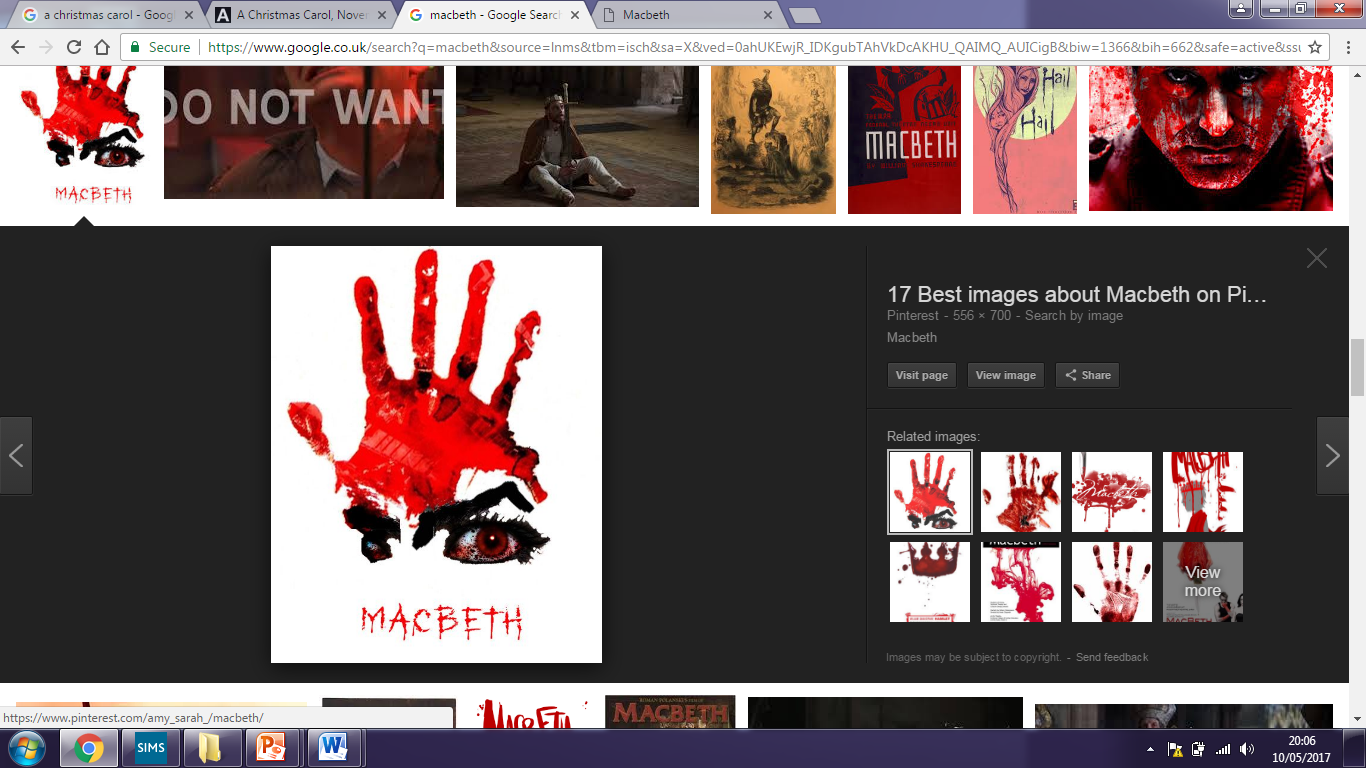 Stars hide your ___ let not ____ see my ____ and deep _____.
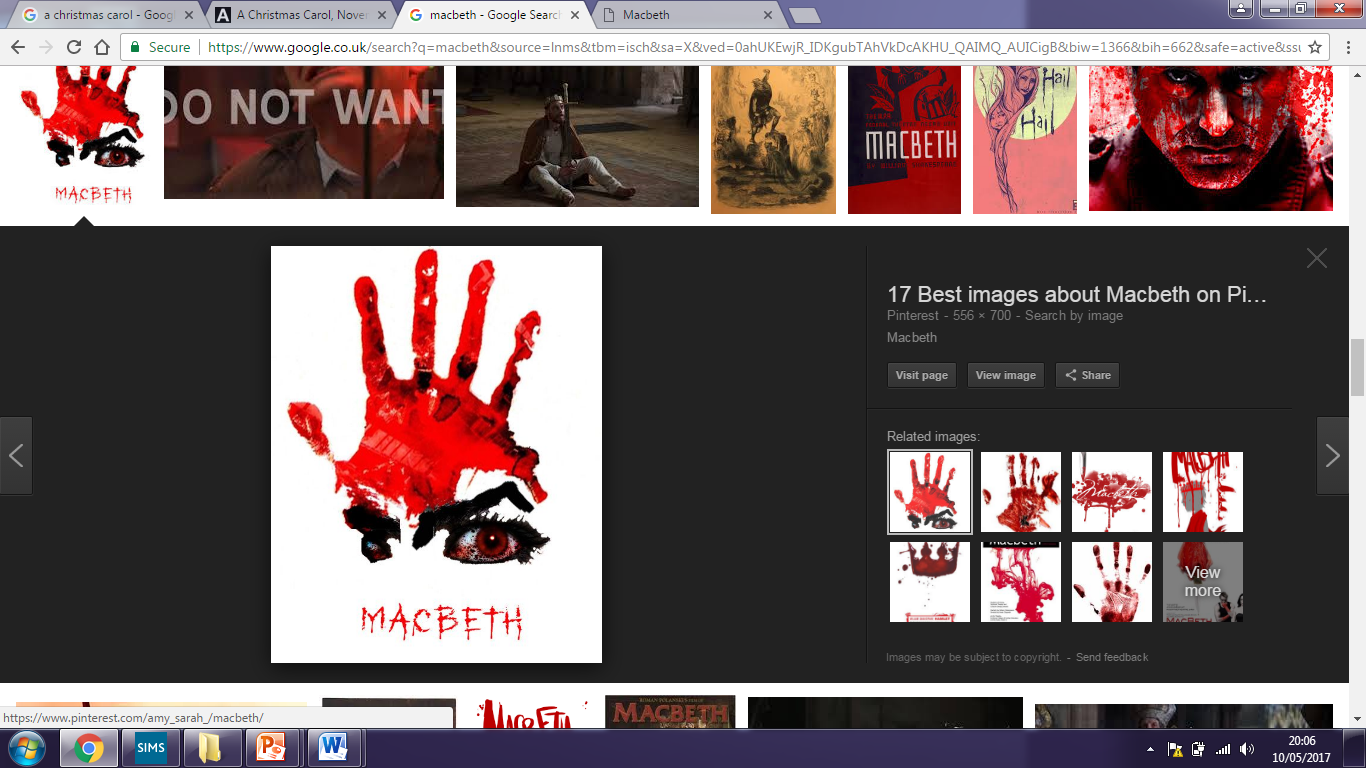 Yet do I fear thy____; It is too full o' the______________________.
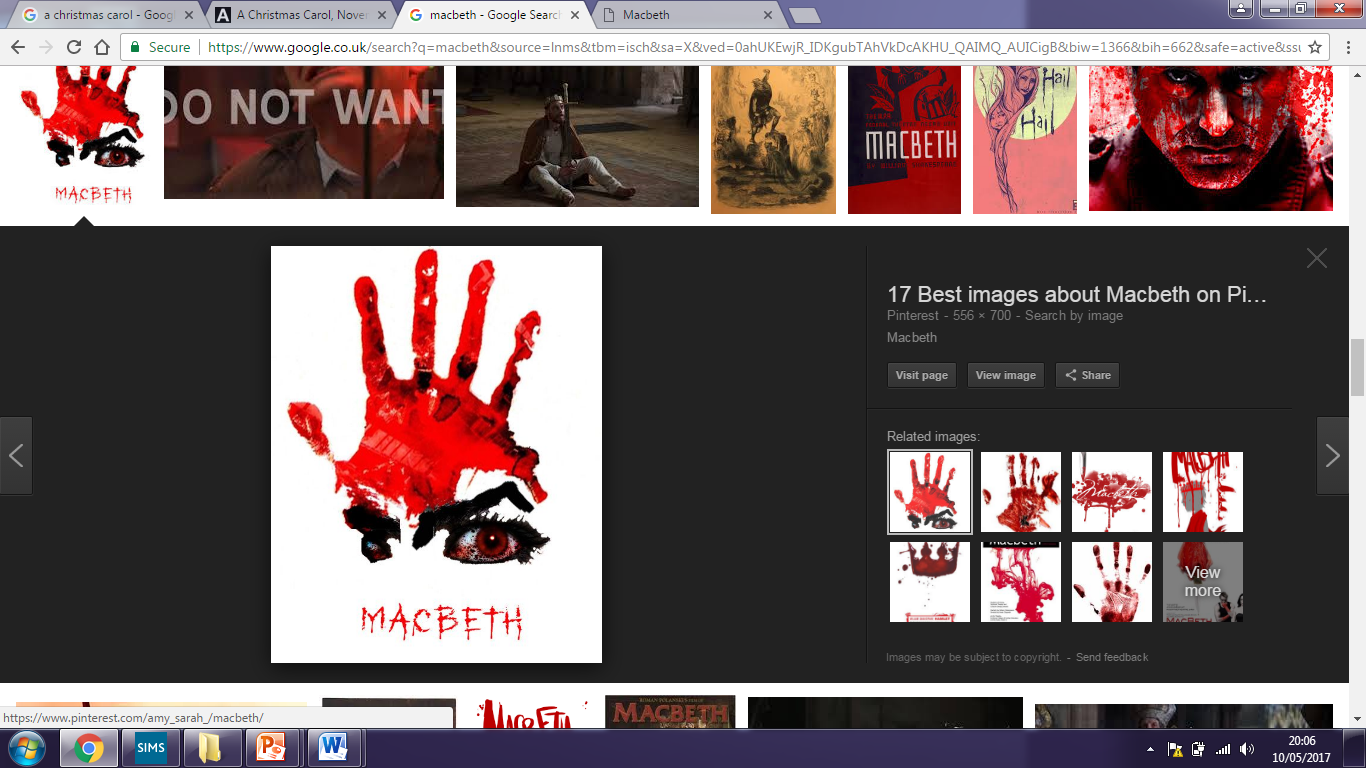 Look like the______________, but be the _________
under't.
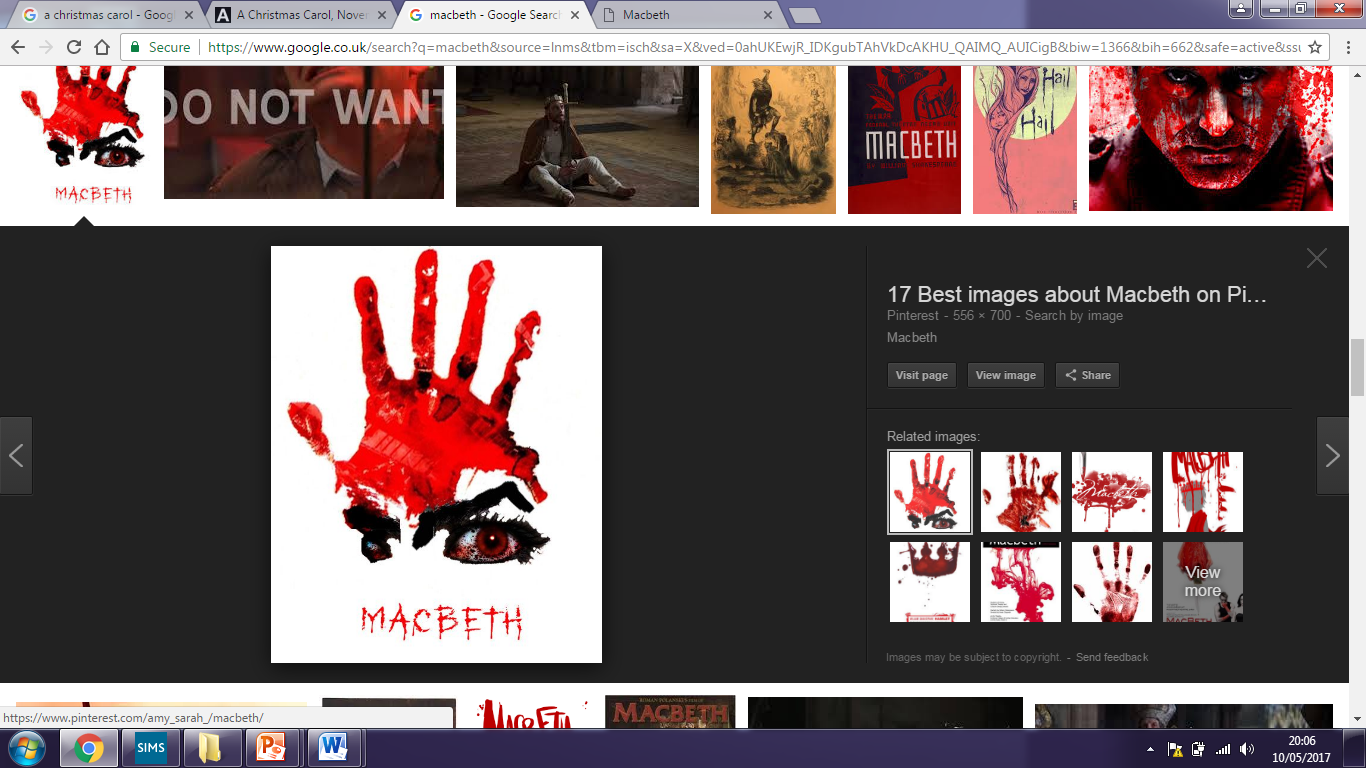 Come, you _____ That tend on mortal thoughts, ____me here And fill me from the crown to the toe topfull Of___________________
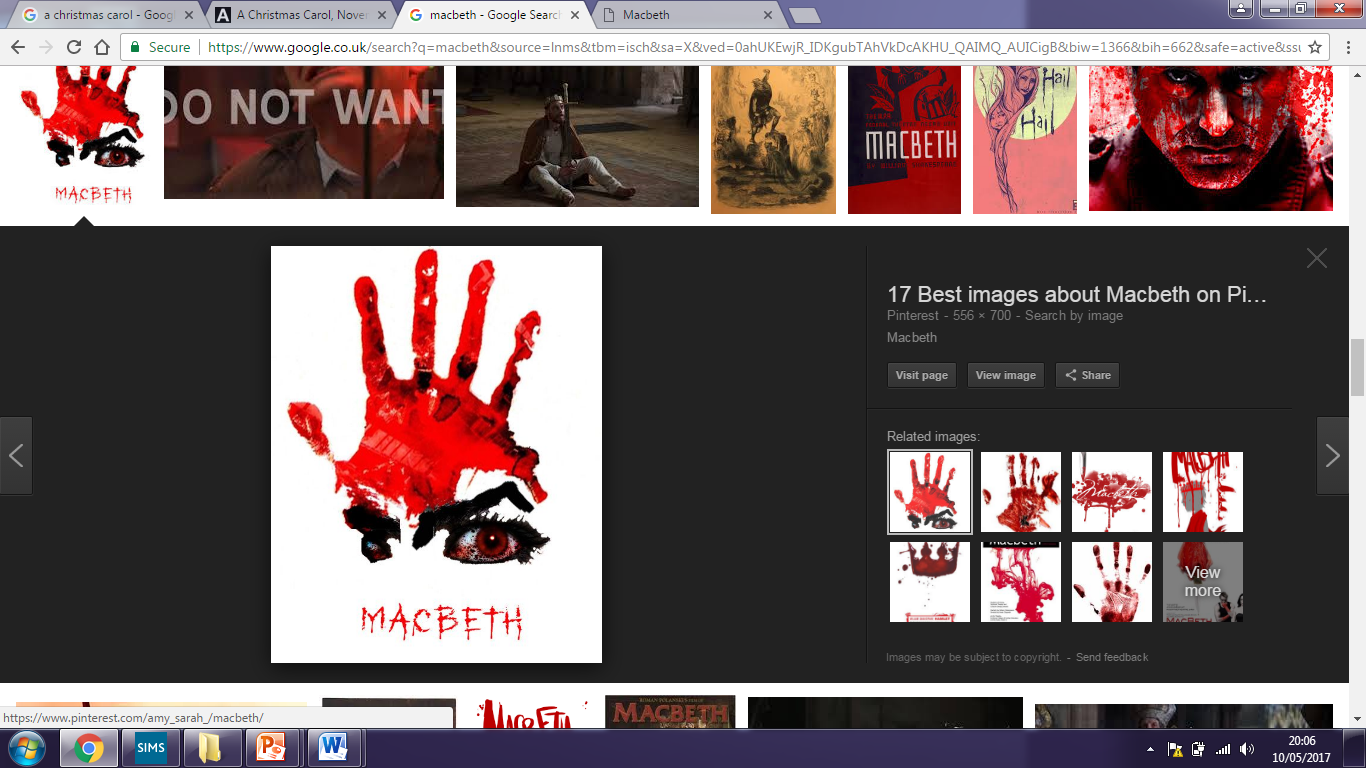 If it were____, when 'tis_____, then 'twere well It were _______quickly.
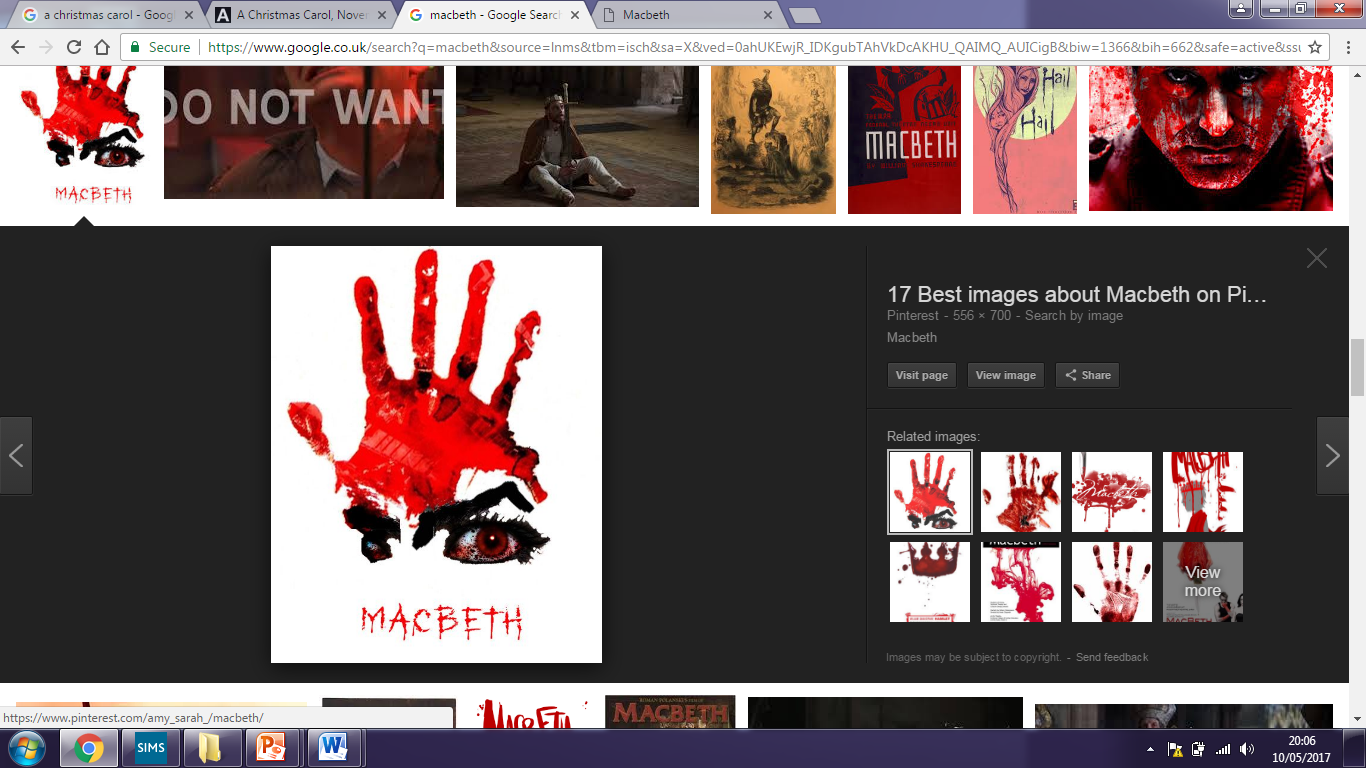 I have no spur To prick the sides of my intent, but only _______which ________ itself And falls on th’other.
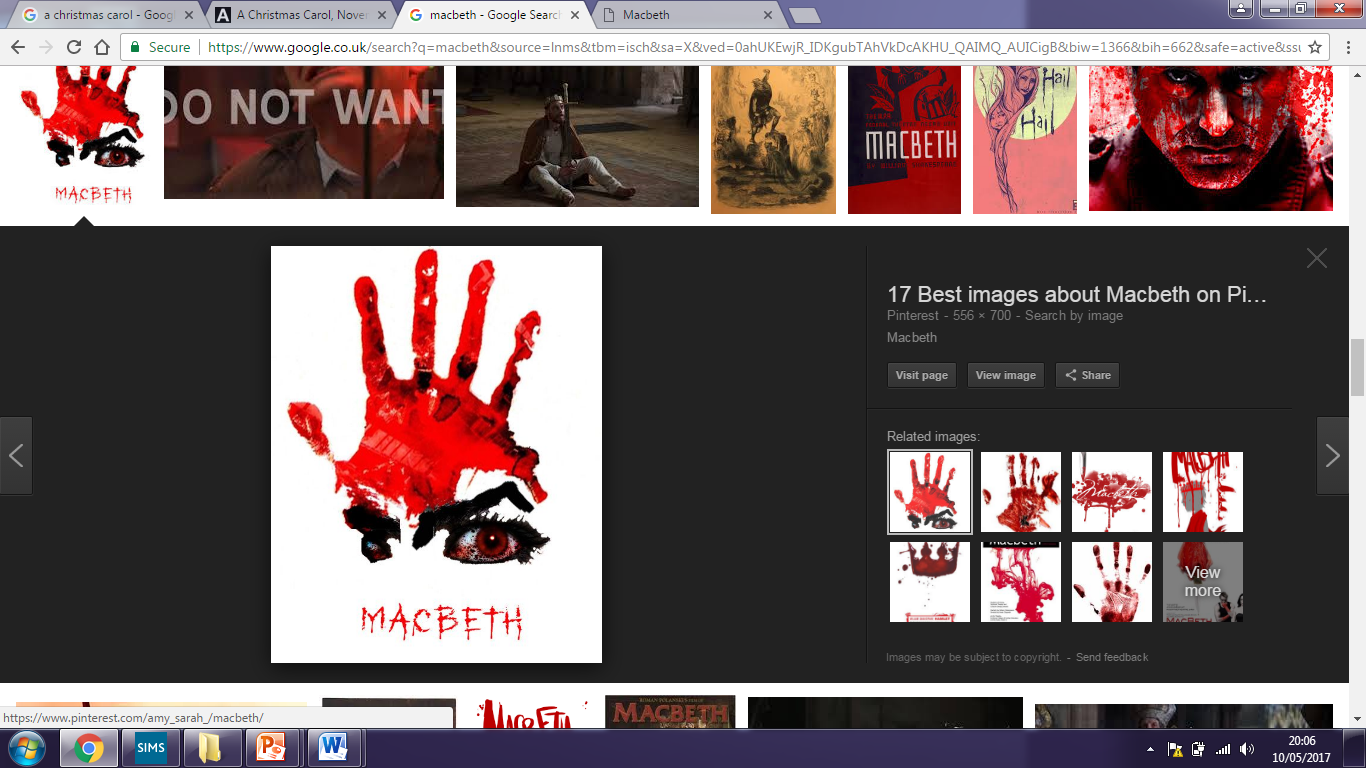 I dare do all that may become a____; Who dares do more is none.
Screw your _____to the sticking-place, and we’ll not ___.
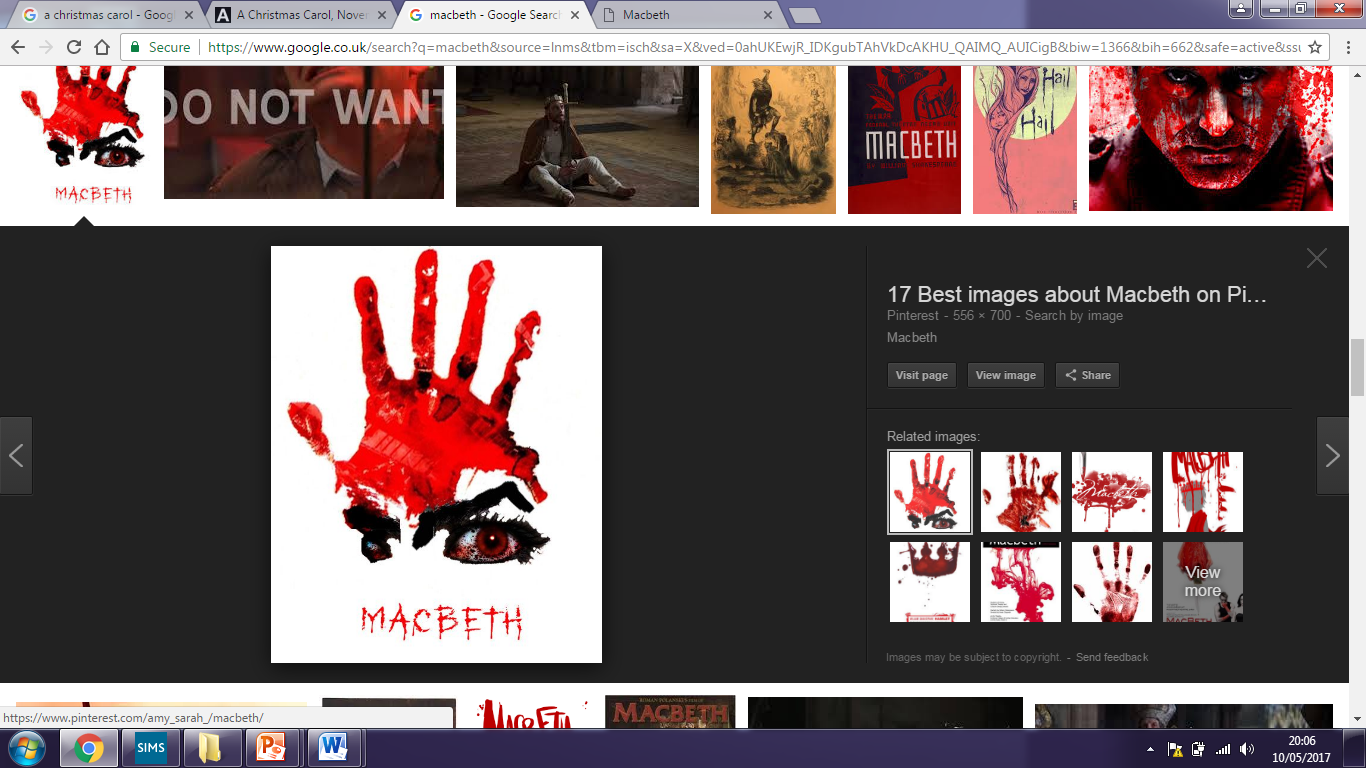 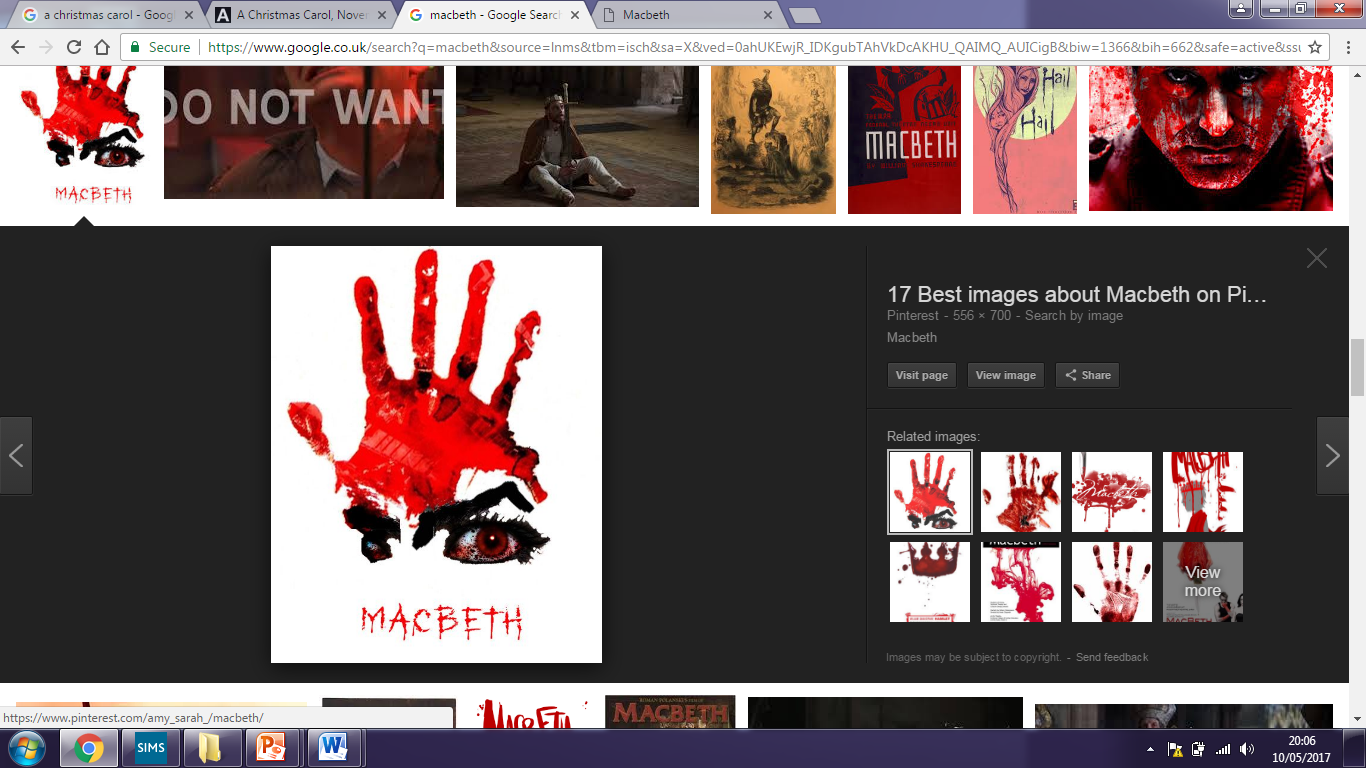 ________must hide what the ________doth know.
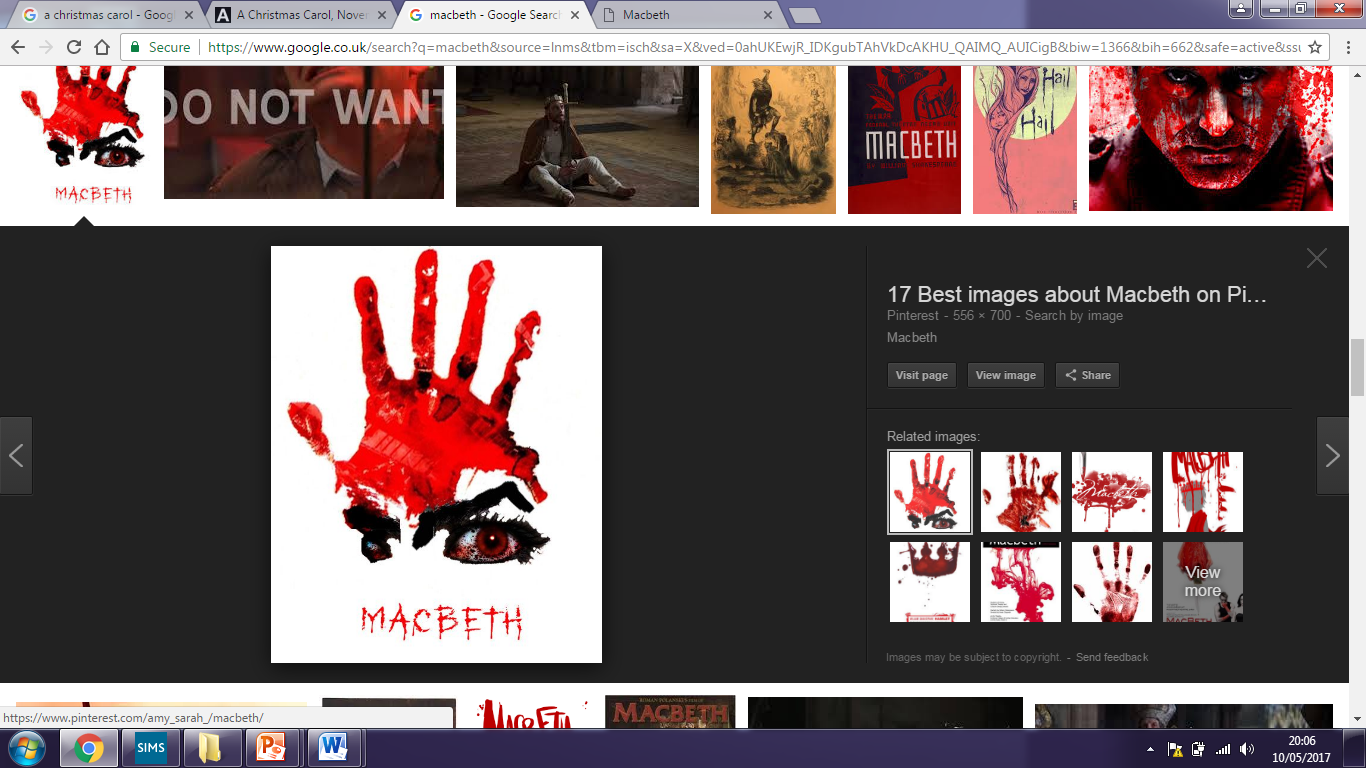 Will all great __________wash this _____ clean from my ____?
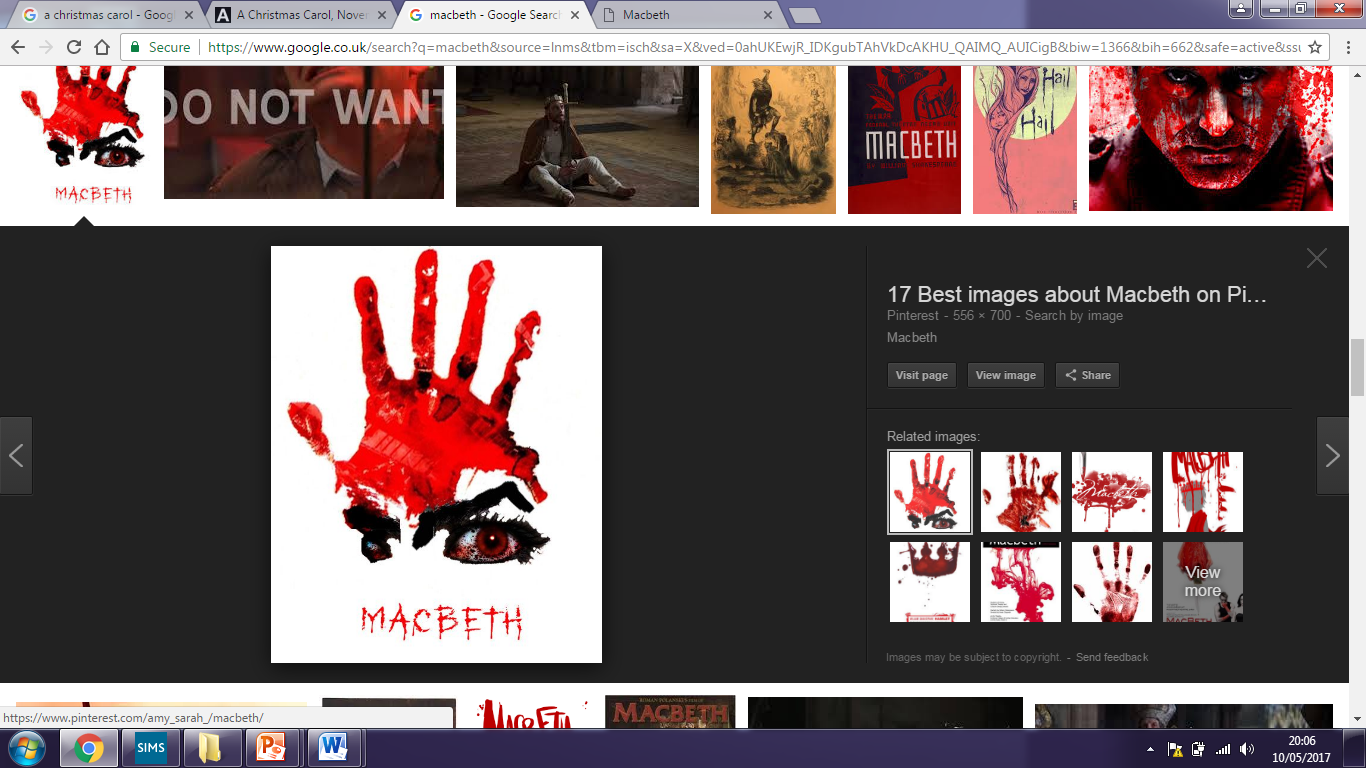 Banquo: Thou hast it now, King, Cawdor, Glamis, all., as the weird sisters promis’d, and I fear Thou hast______________________________________________
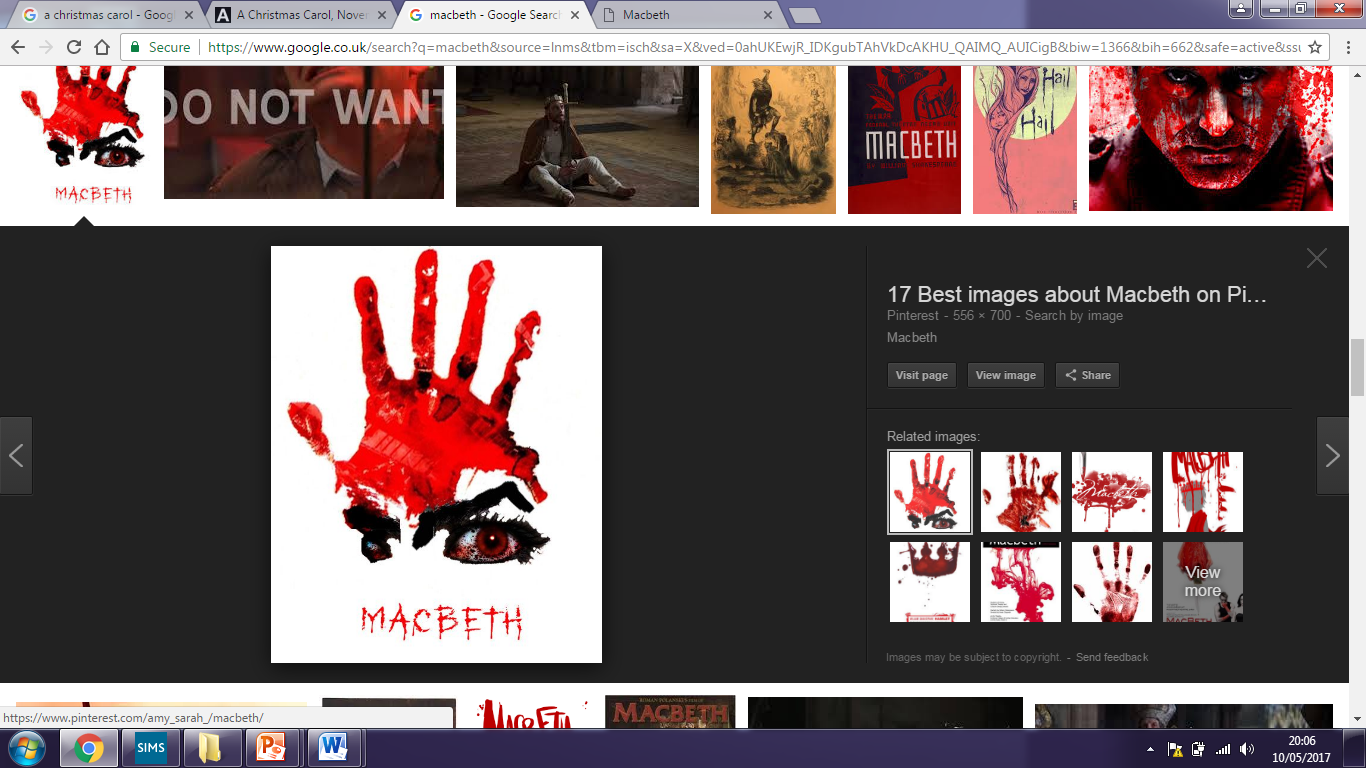 To make them_____, the ____of Banquo ____!
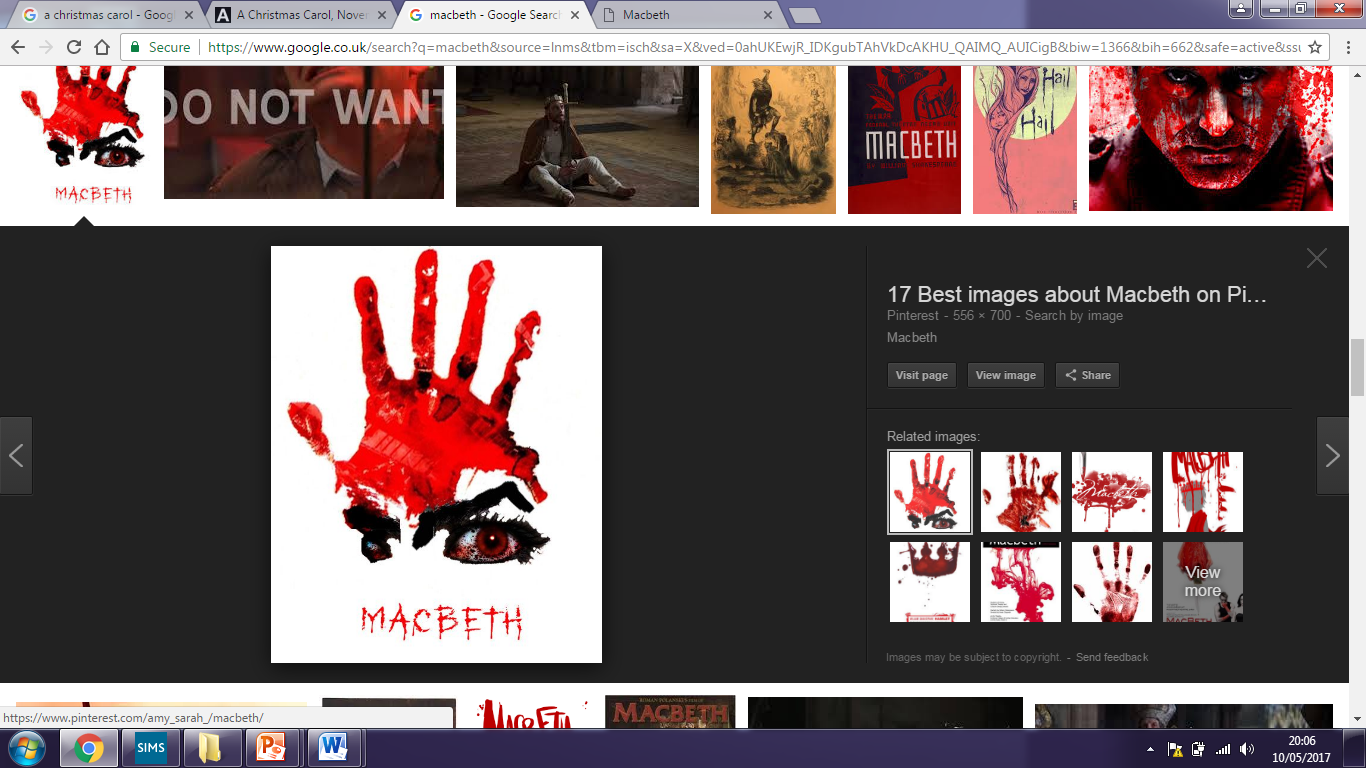 We have ______the_____, not _____it.
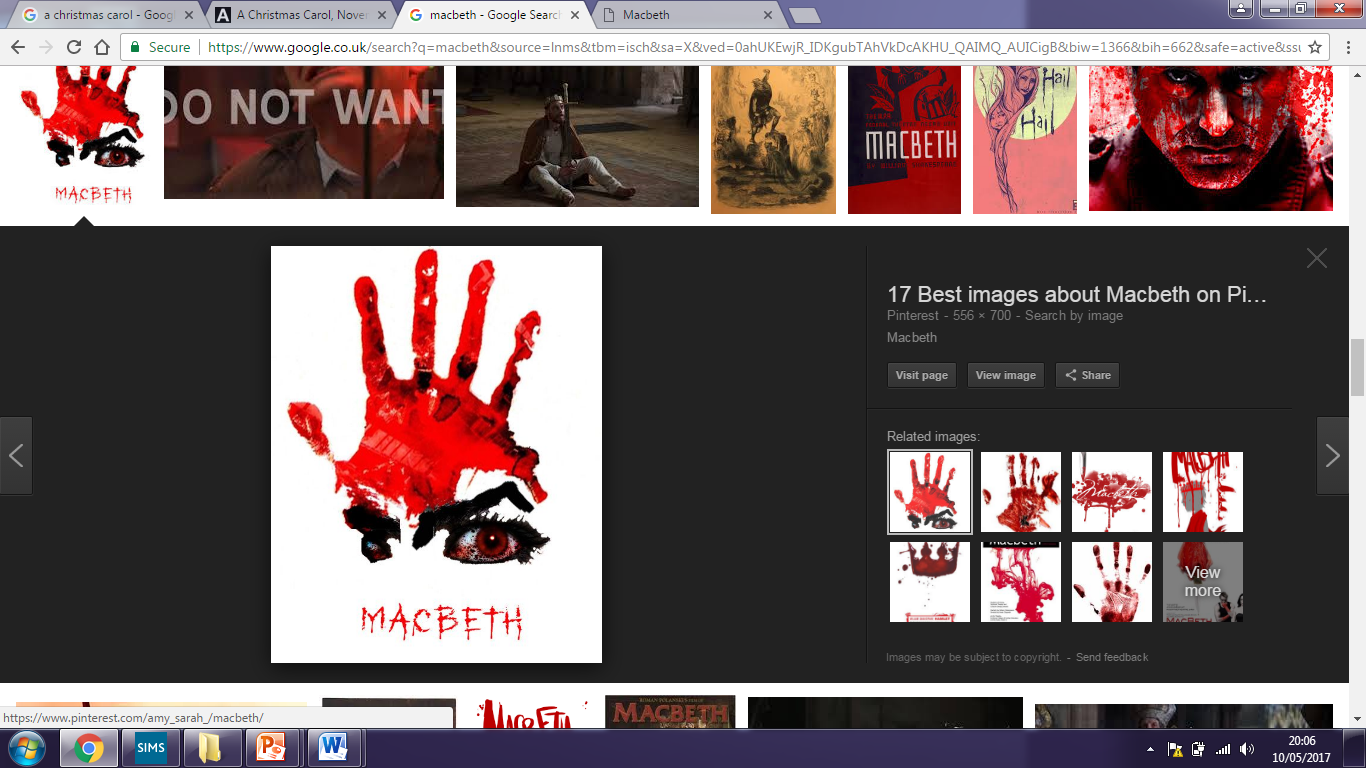 O full of ________
is my____, dear wife!
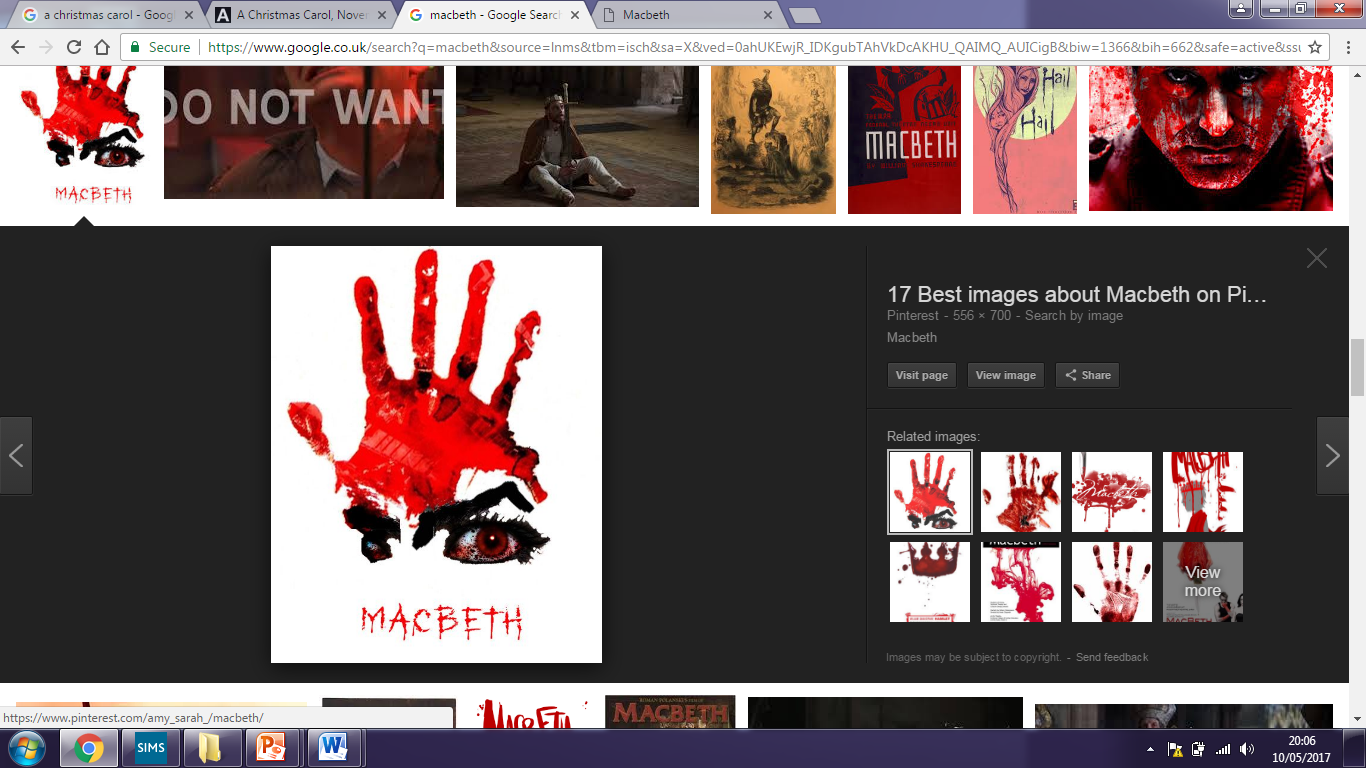 Thou canst not say I______; never shake thy _____at me!
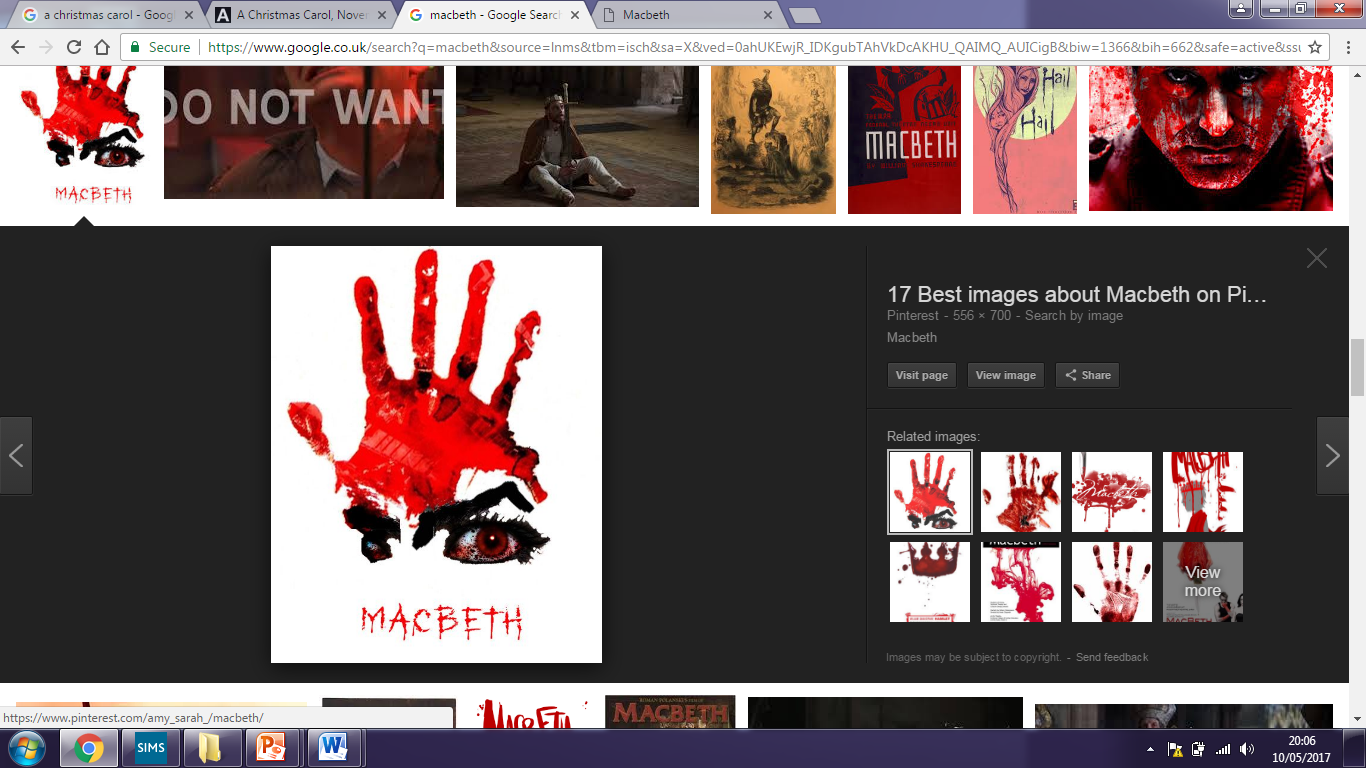 The witches: By the
___________, Something__________.
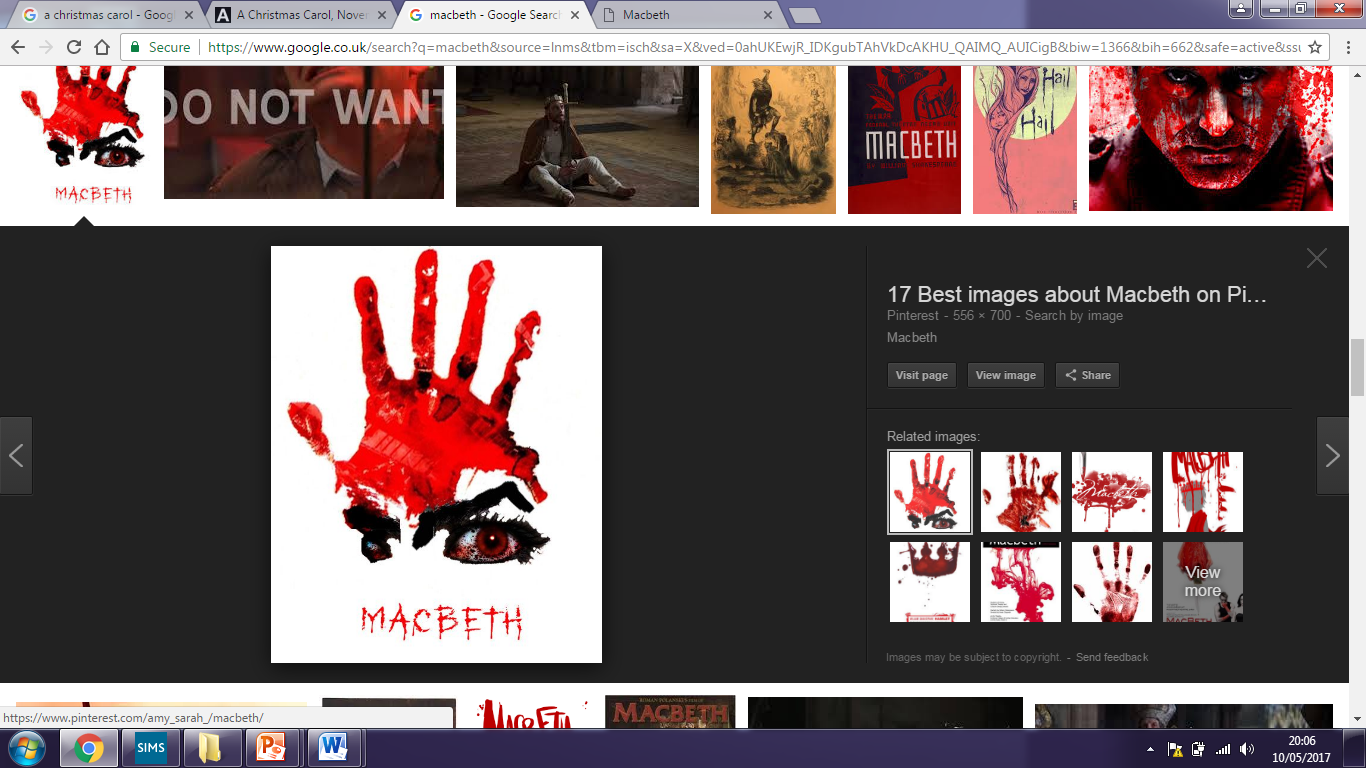 Here’s the smell of ____ still; all the ______will not _________________________hand.
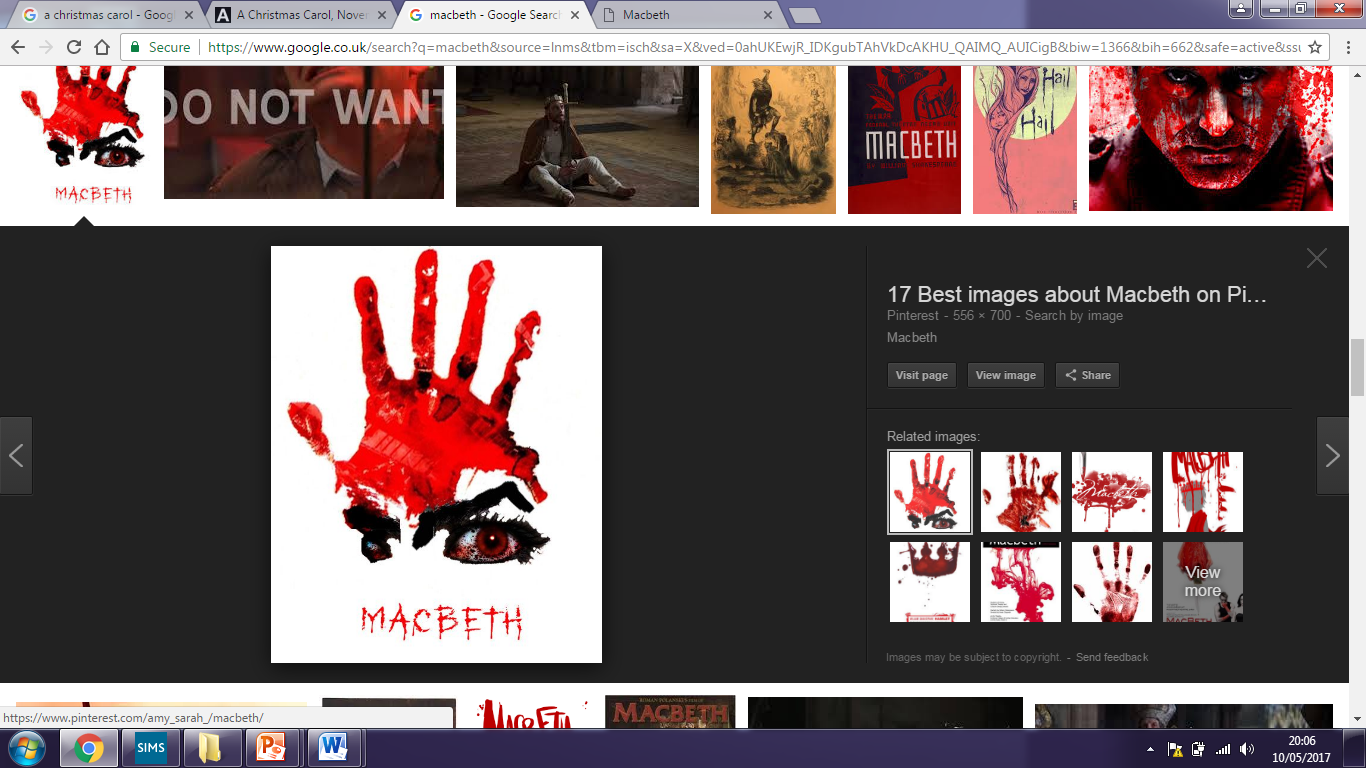 I bear a charmed life which must not _______ To one of_____________.
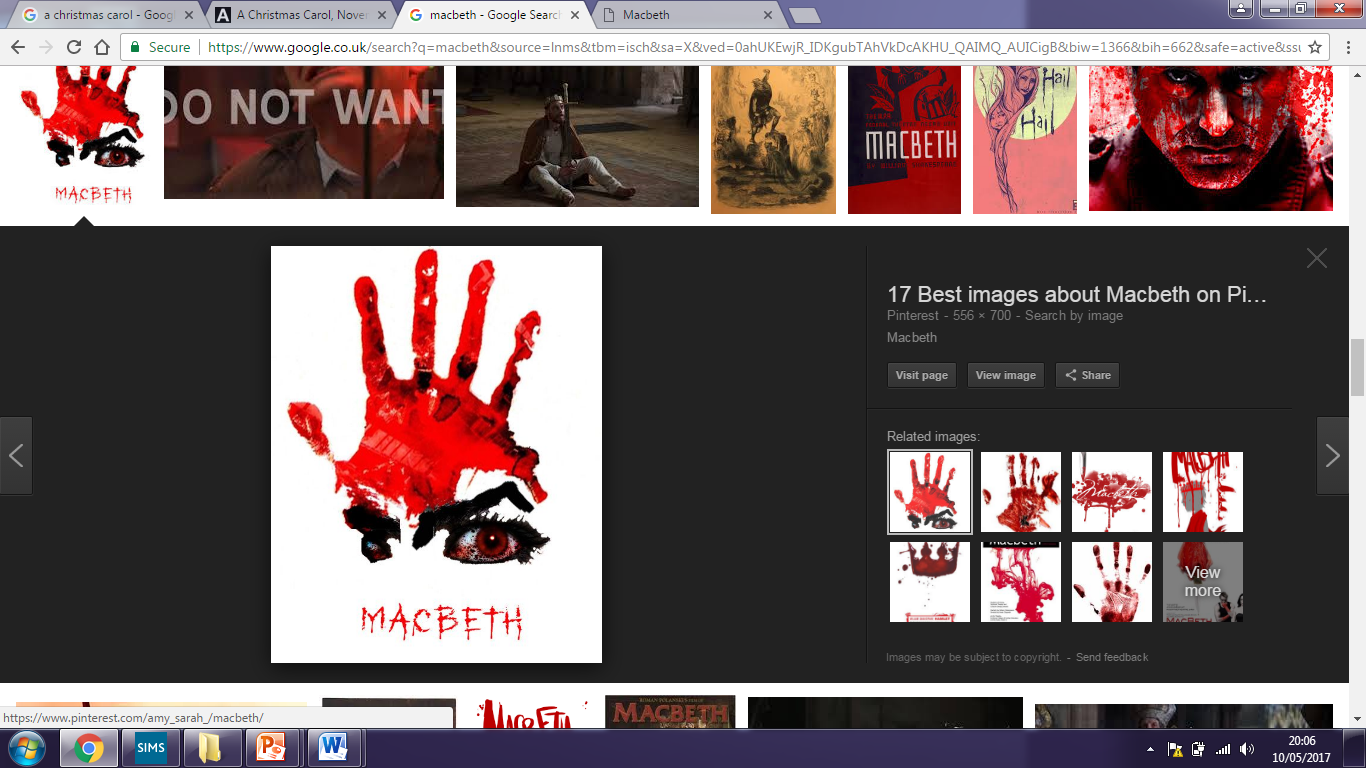 Macduff: Macduff was from his _________________untimely __________.